Service-Angebote auf den Internetseiten der Fabrikate Dezem
ber 2023
Alfa Romeo
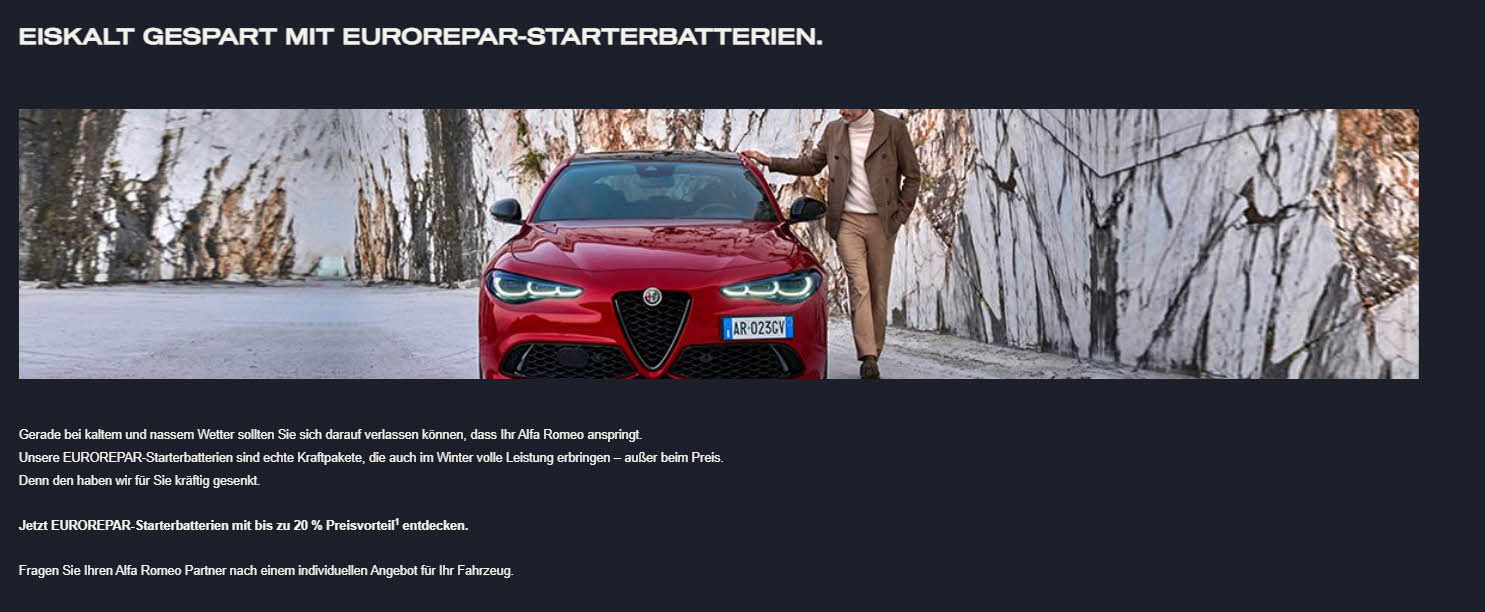 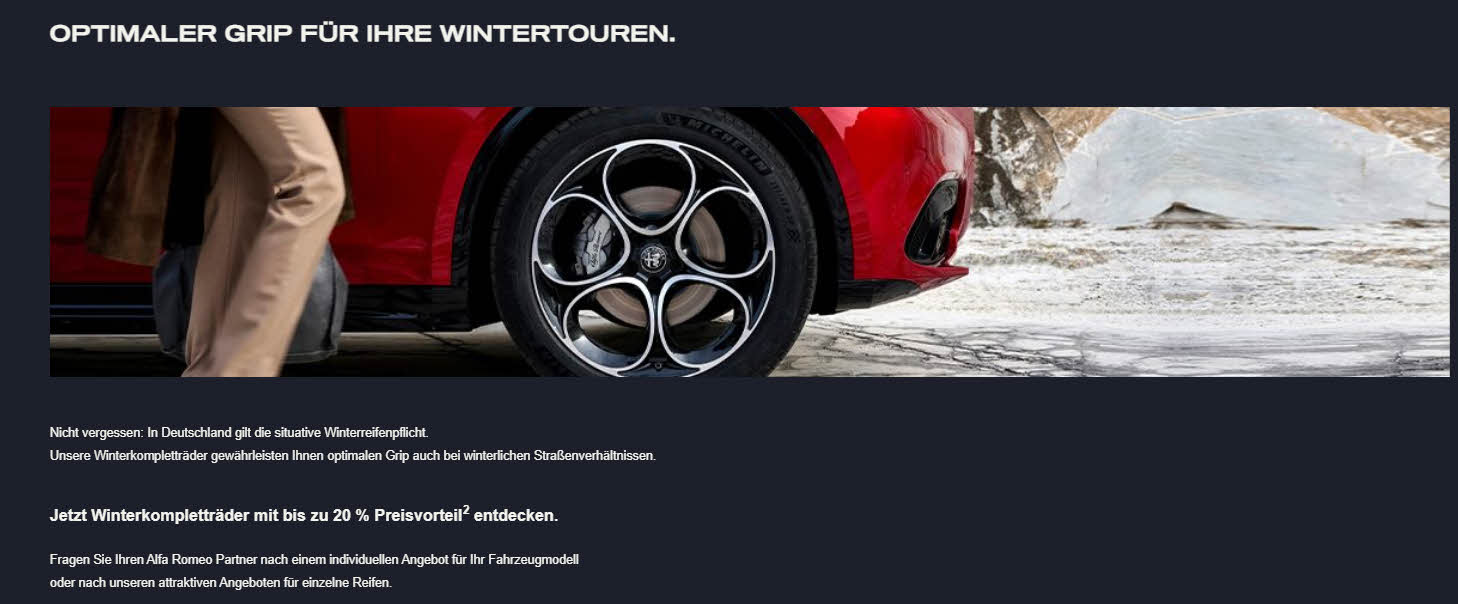 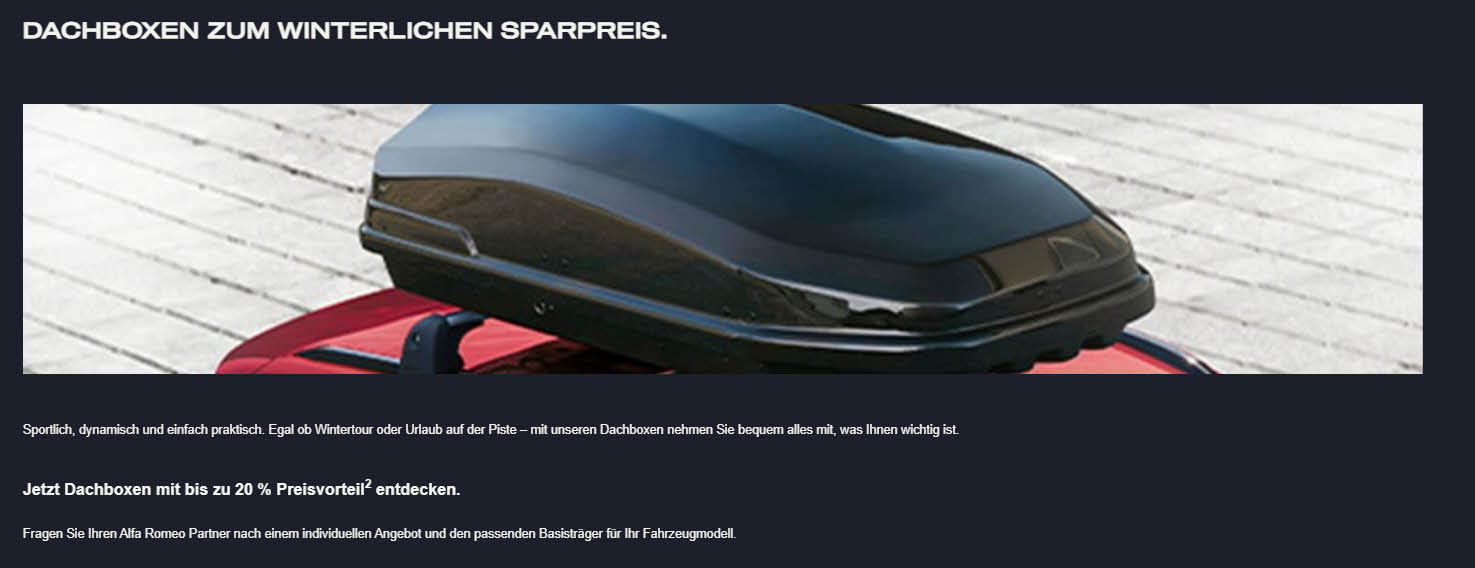 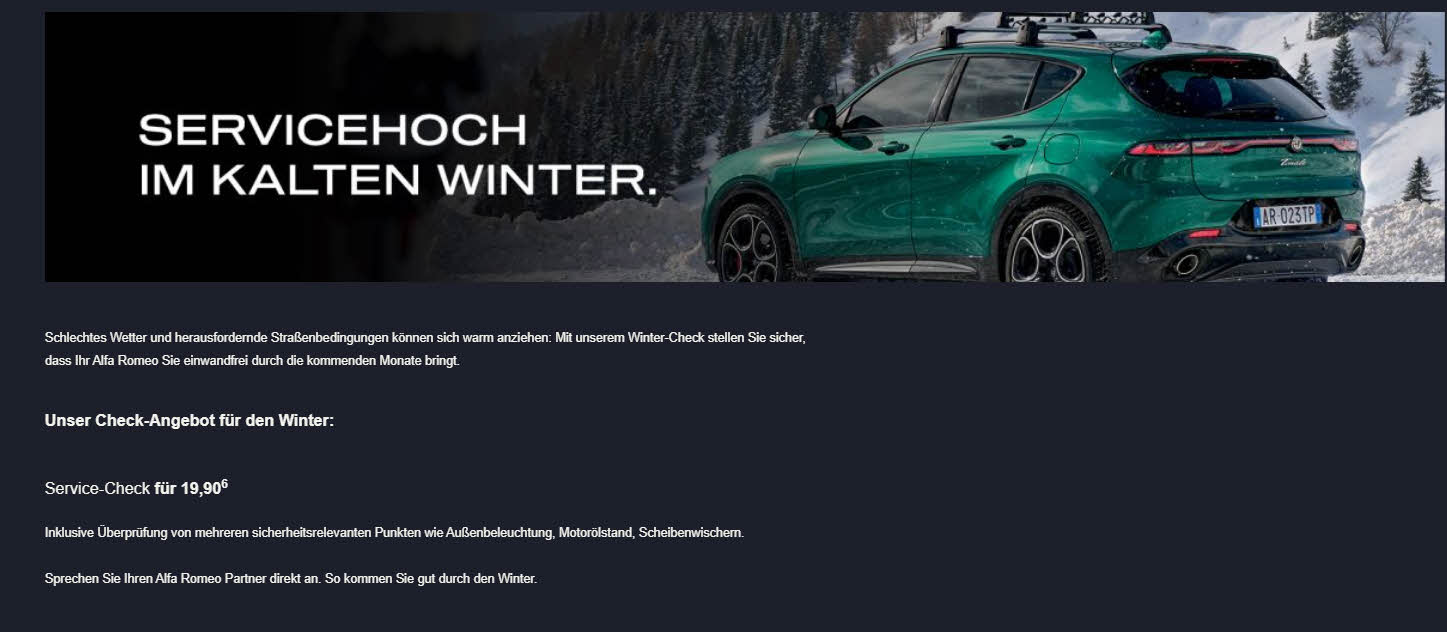 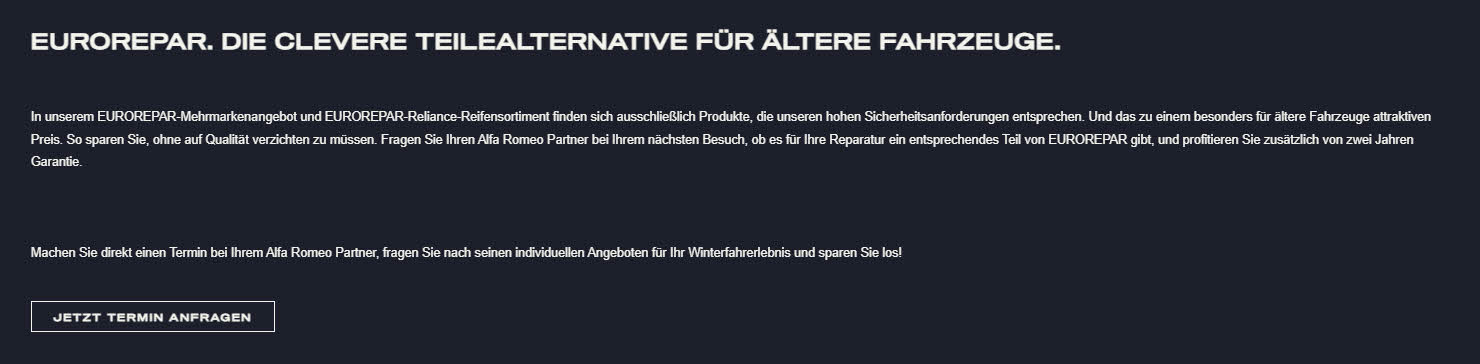 Audi
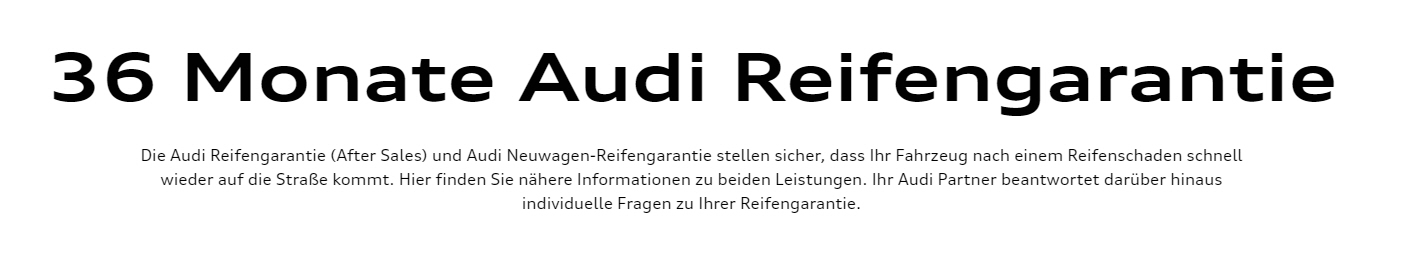 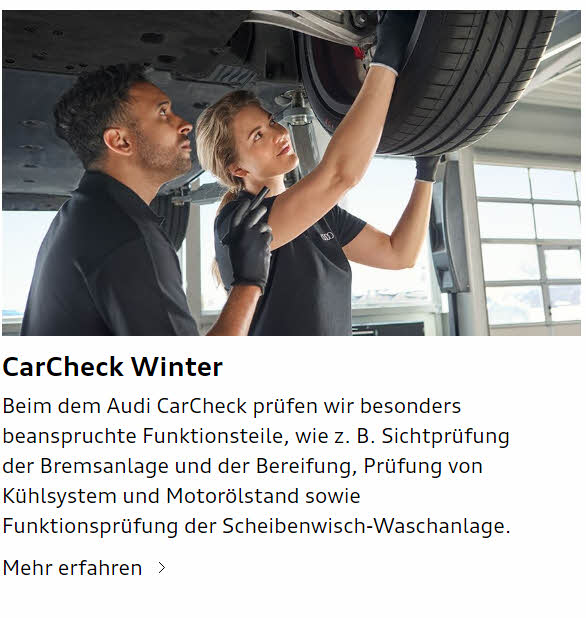 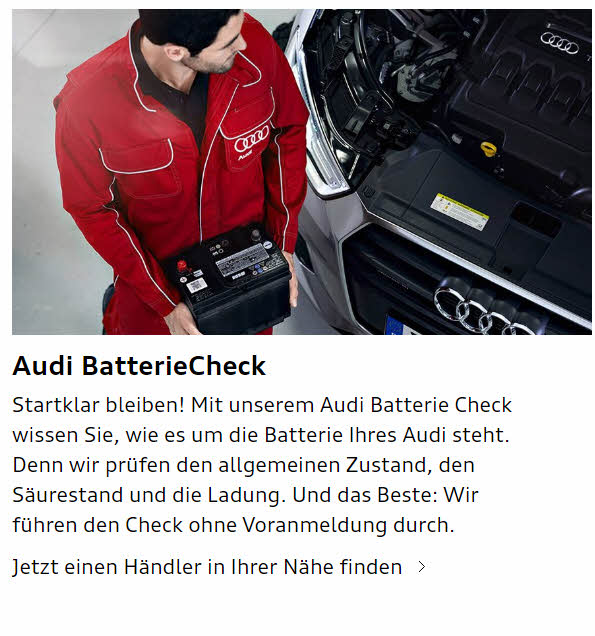 BMW
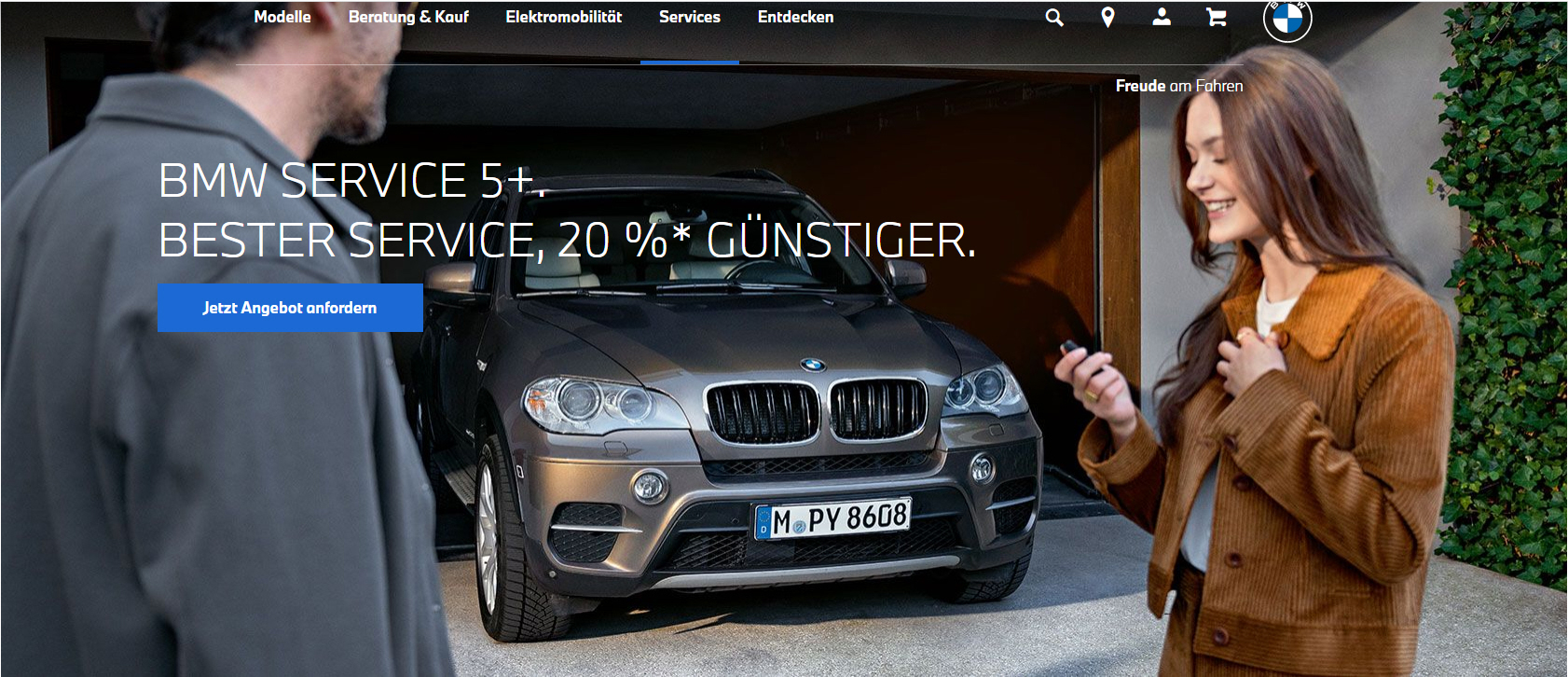 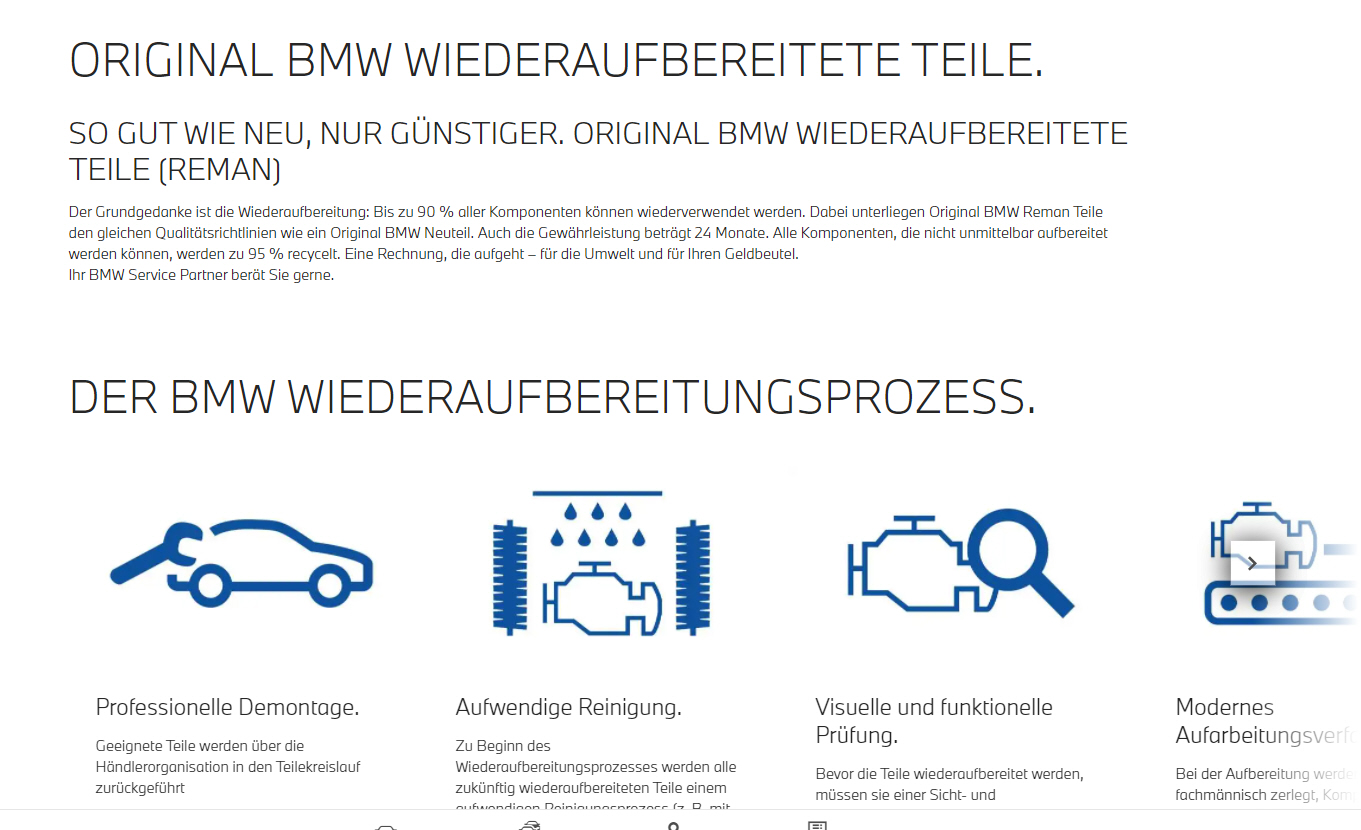 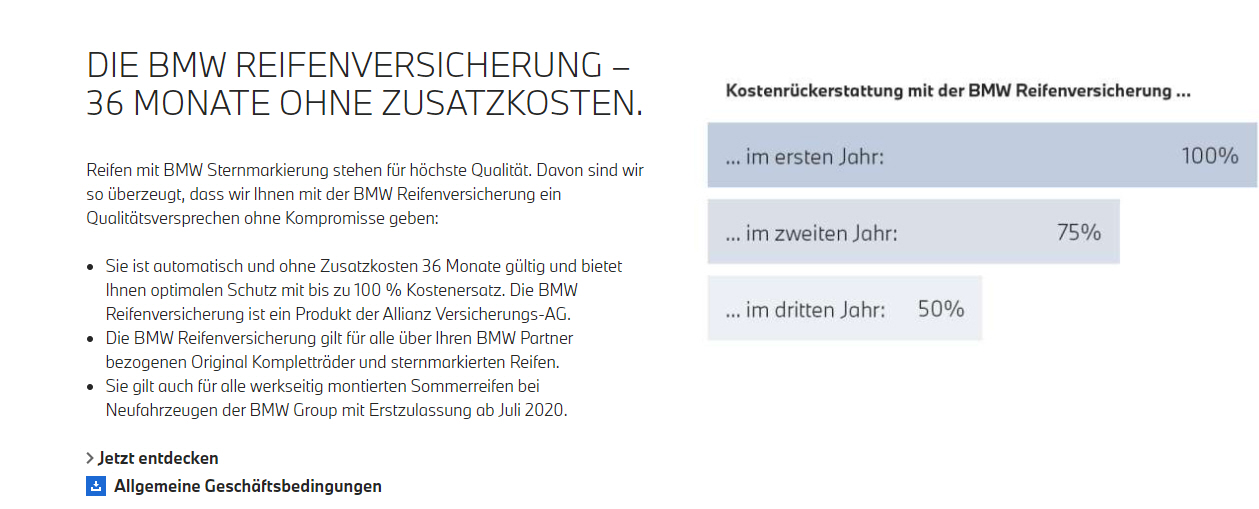 Citroën
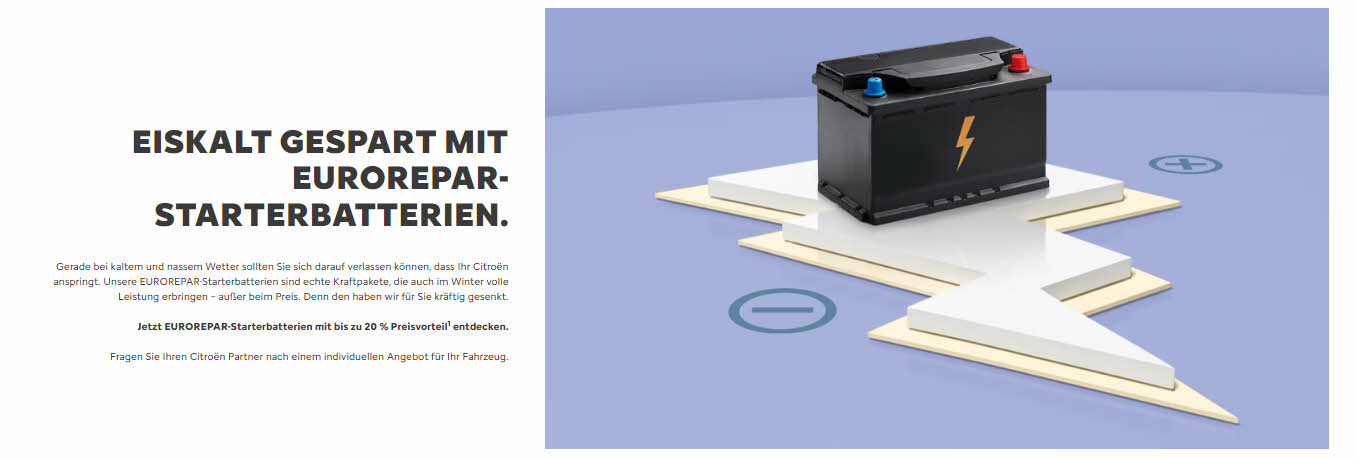 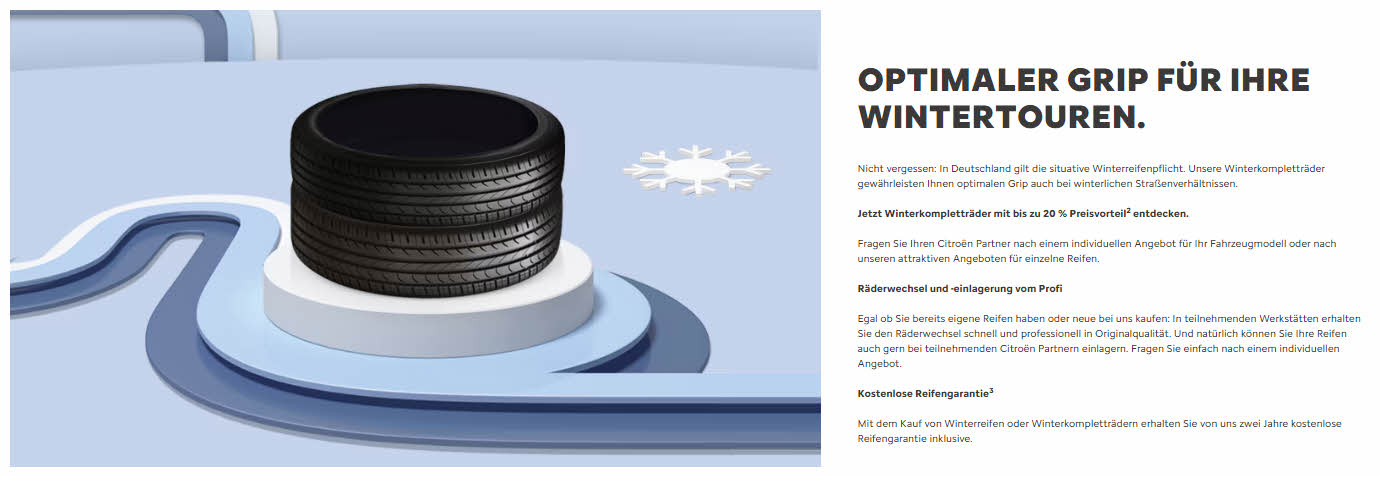 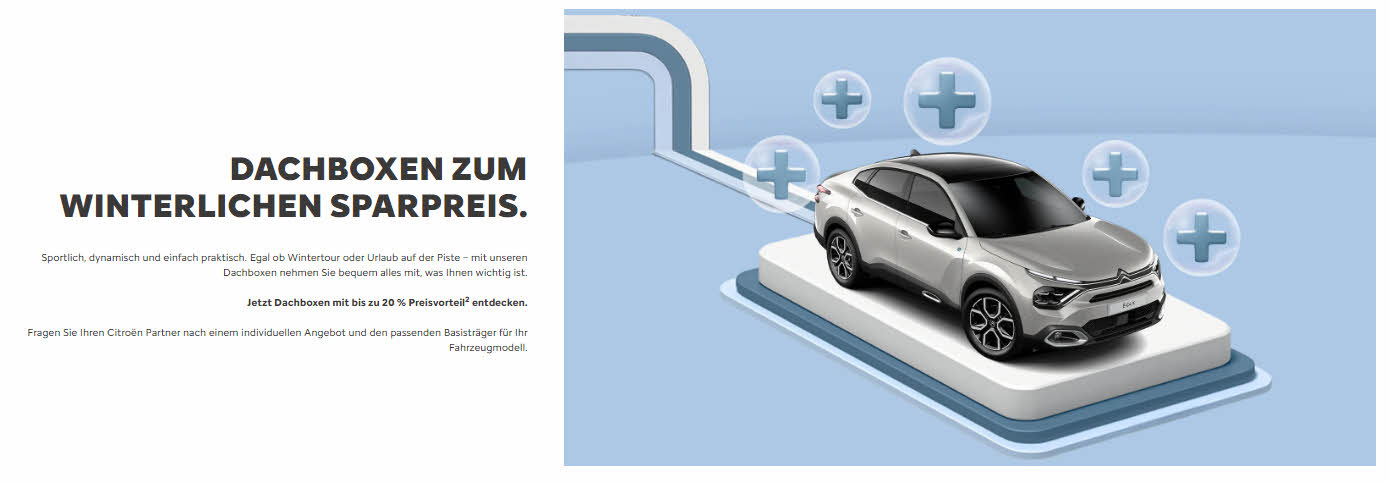 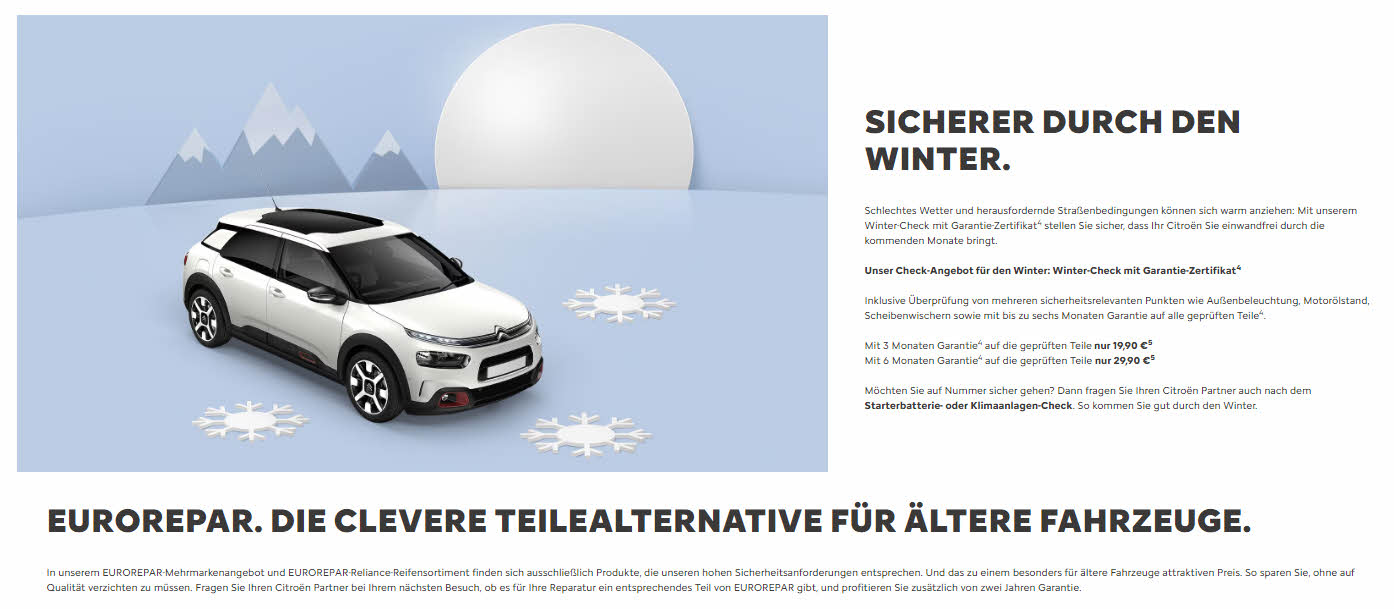 NEU
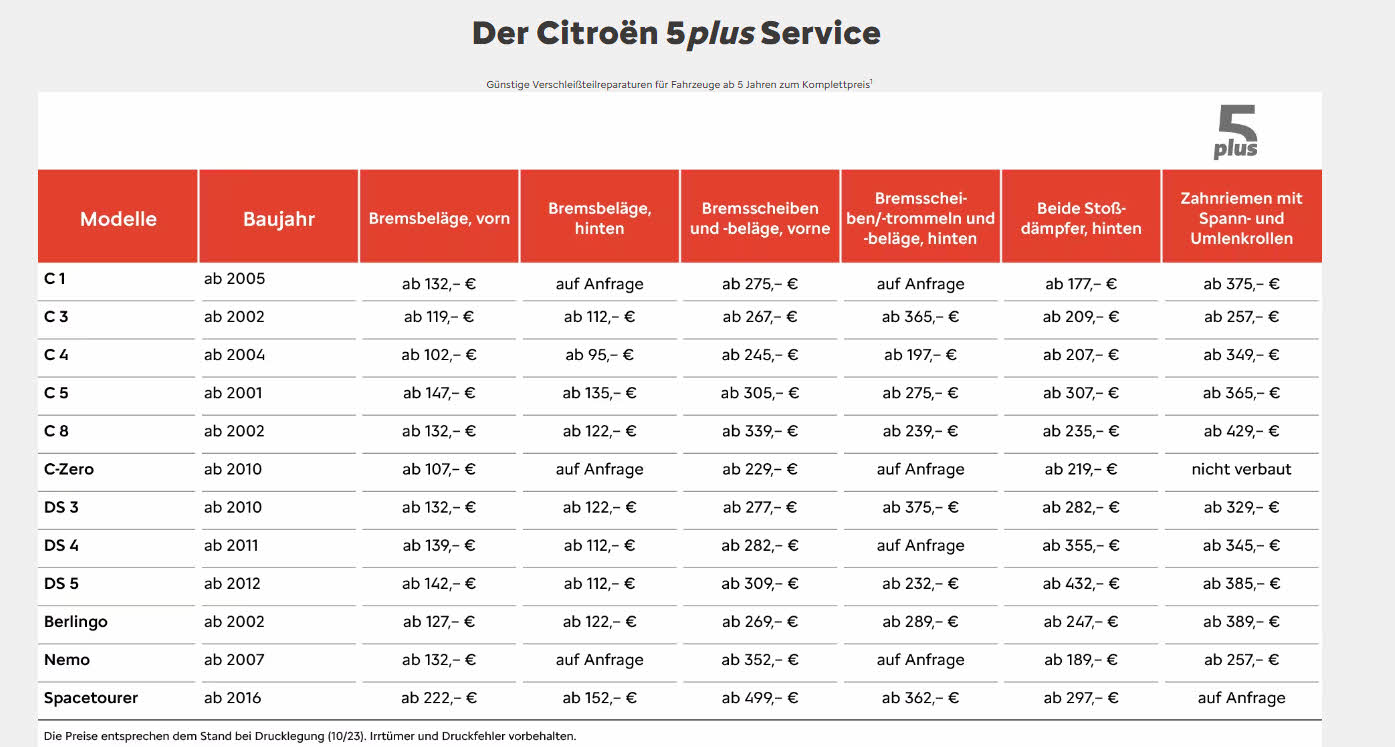 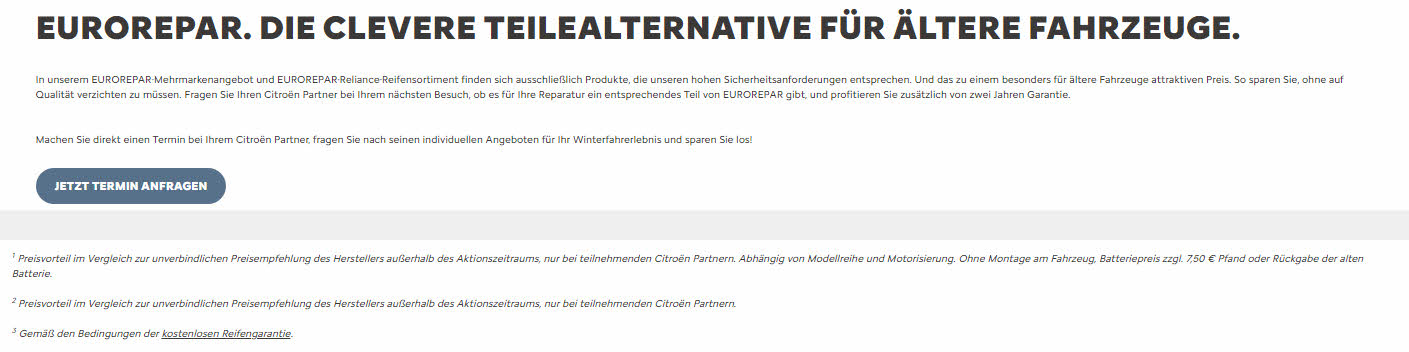 Dacia
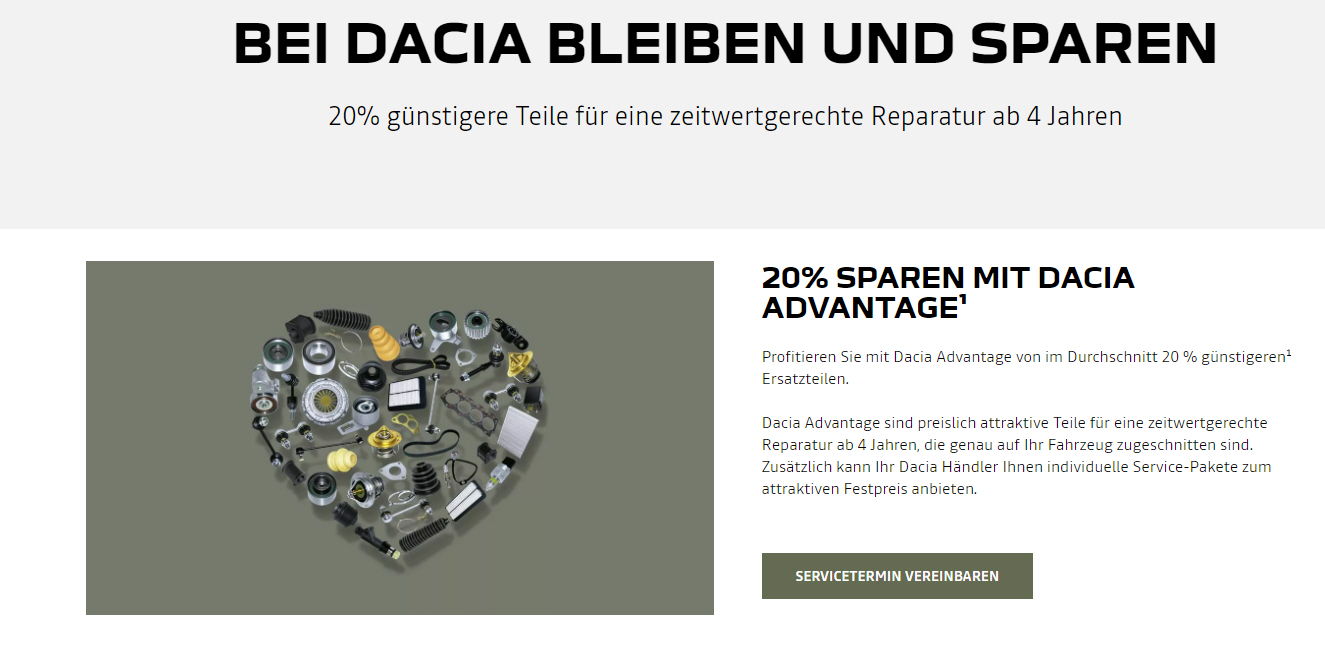 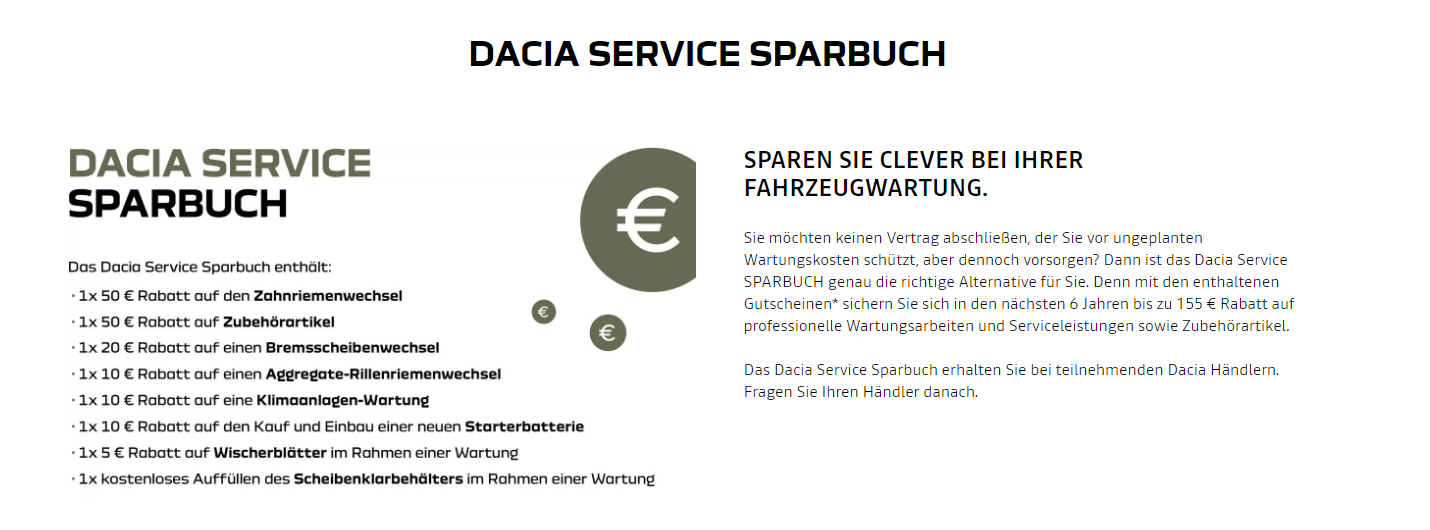 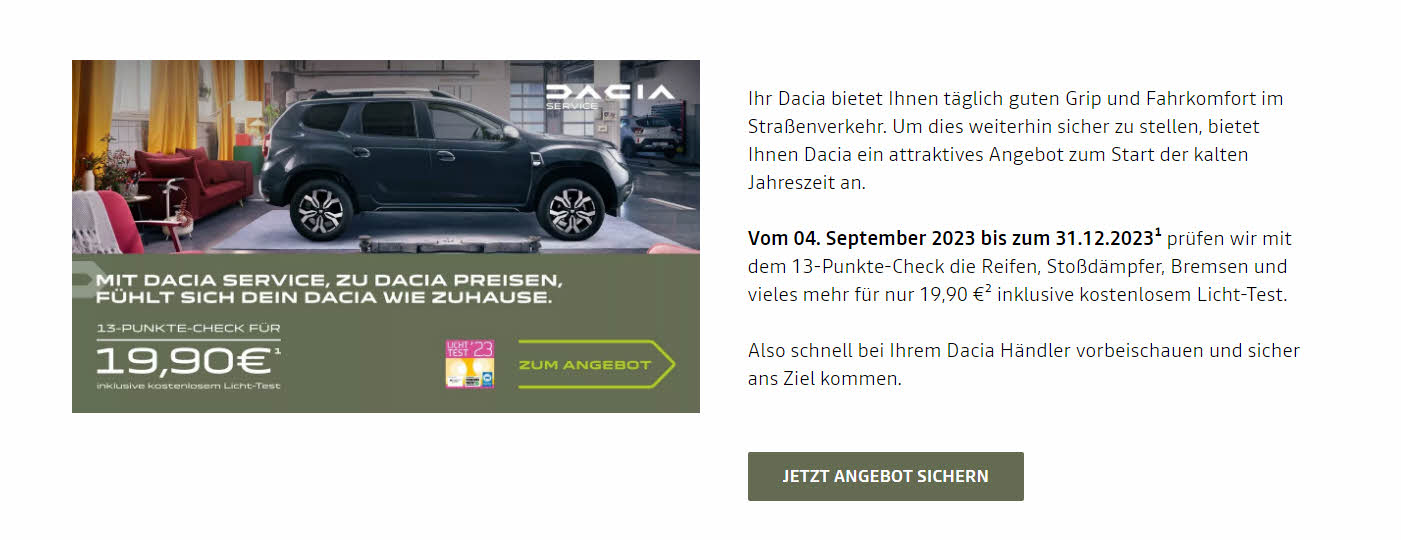 DS
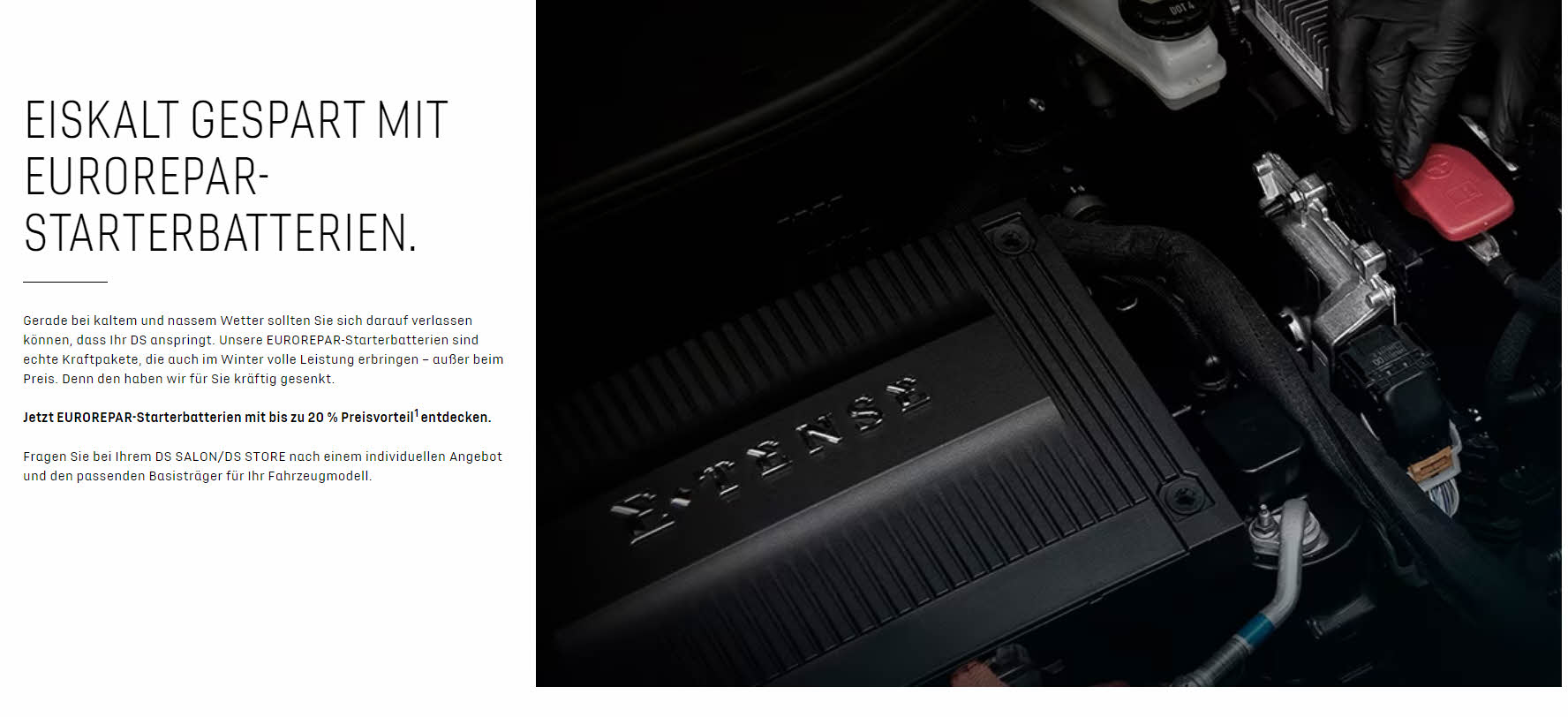 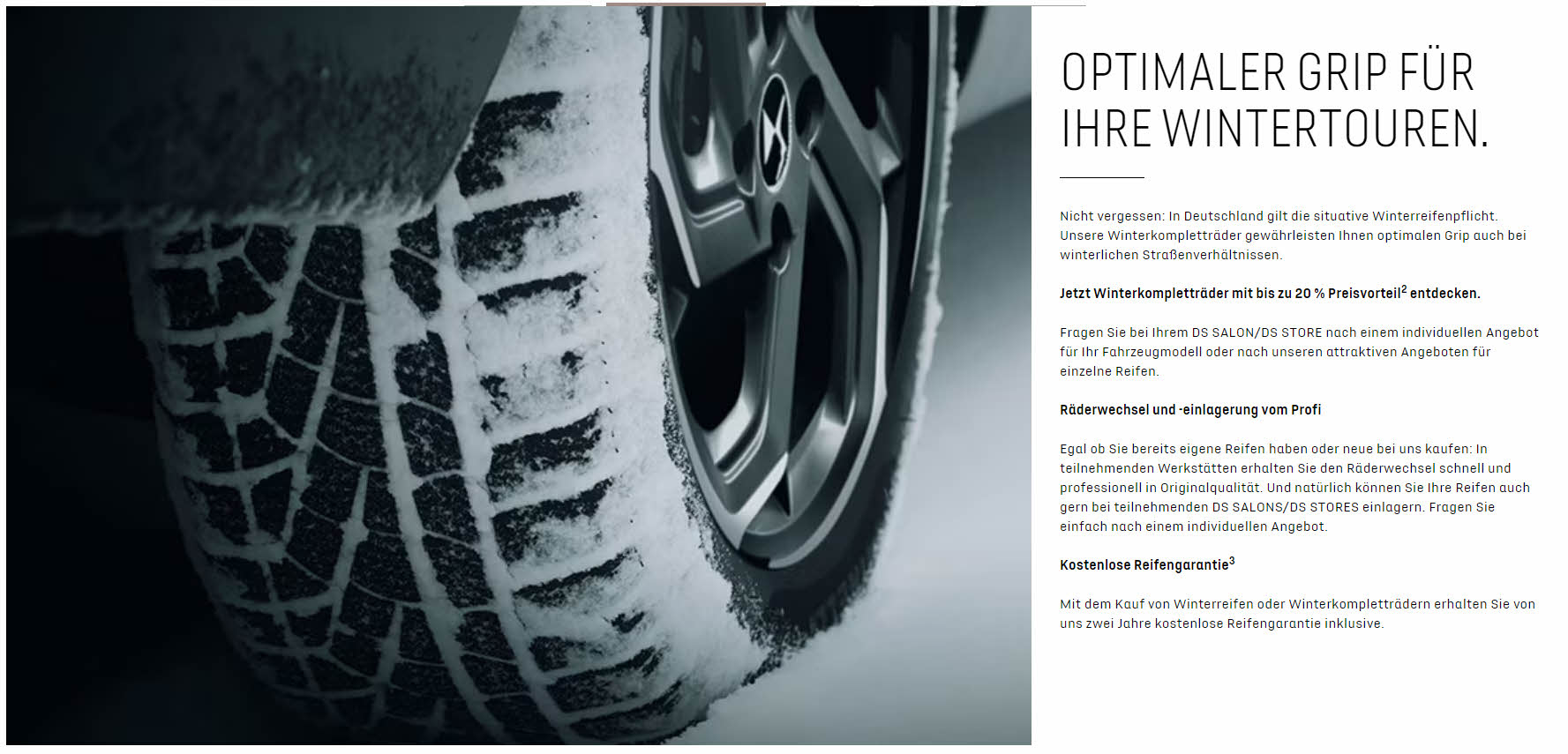 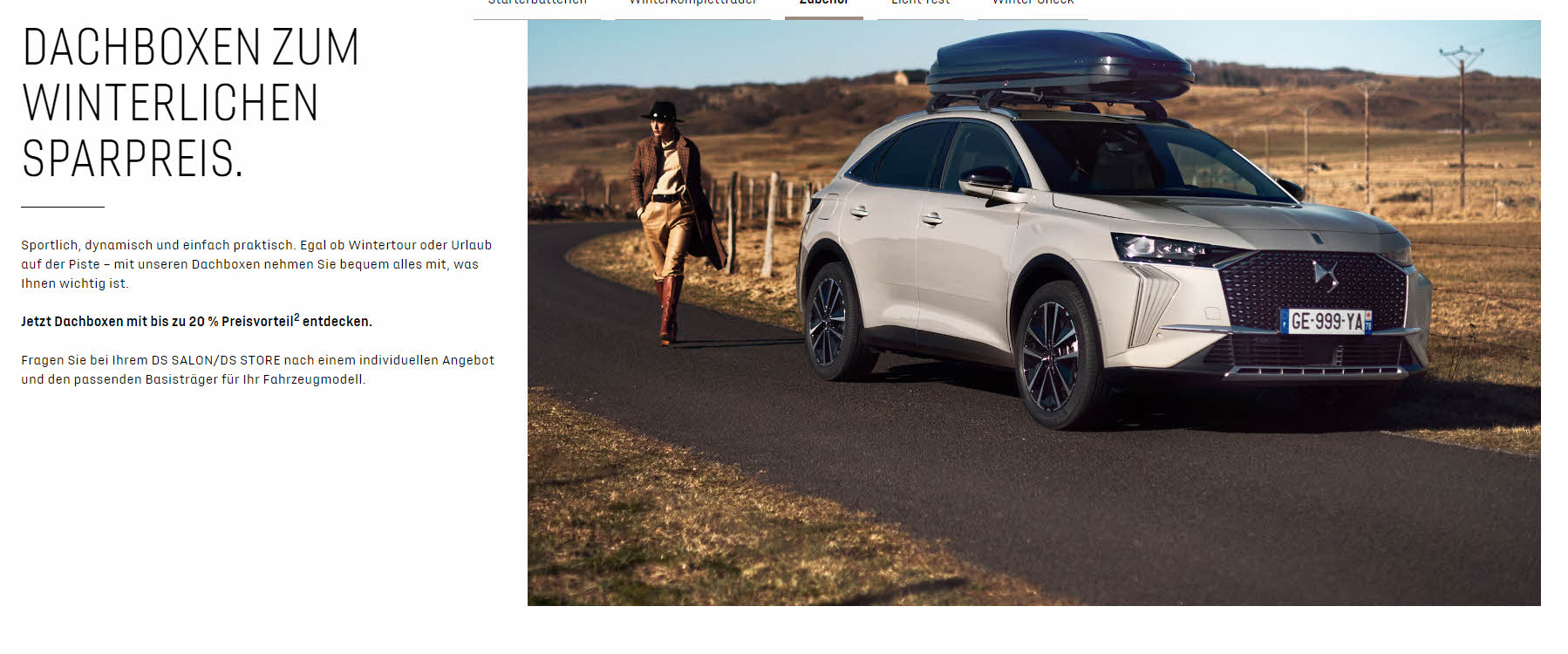 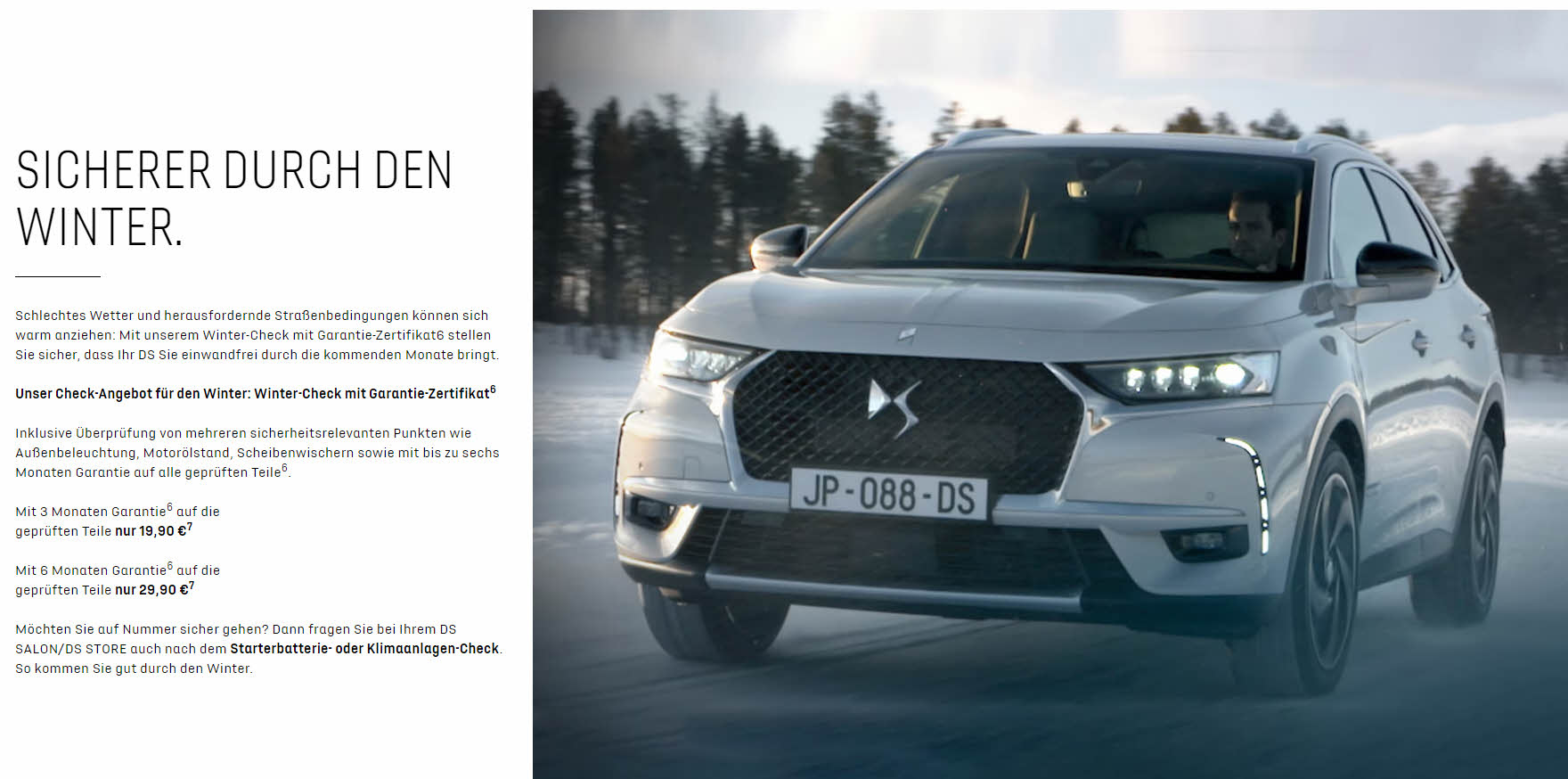 NEU
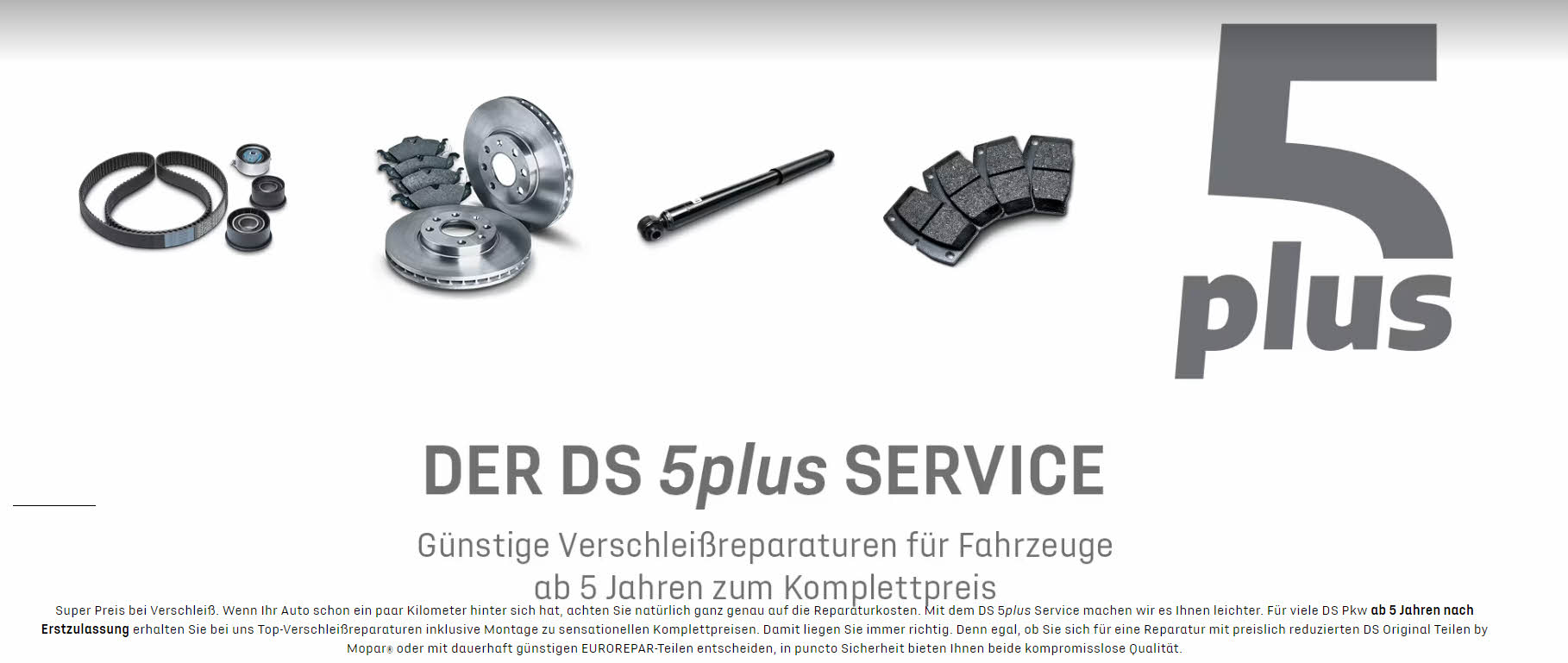 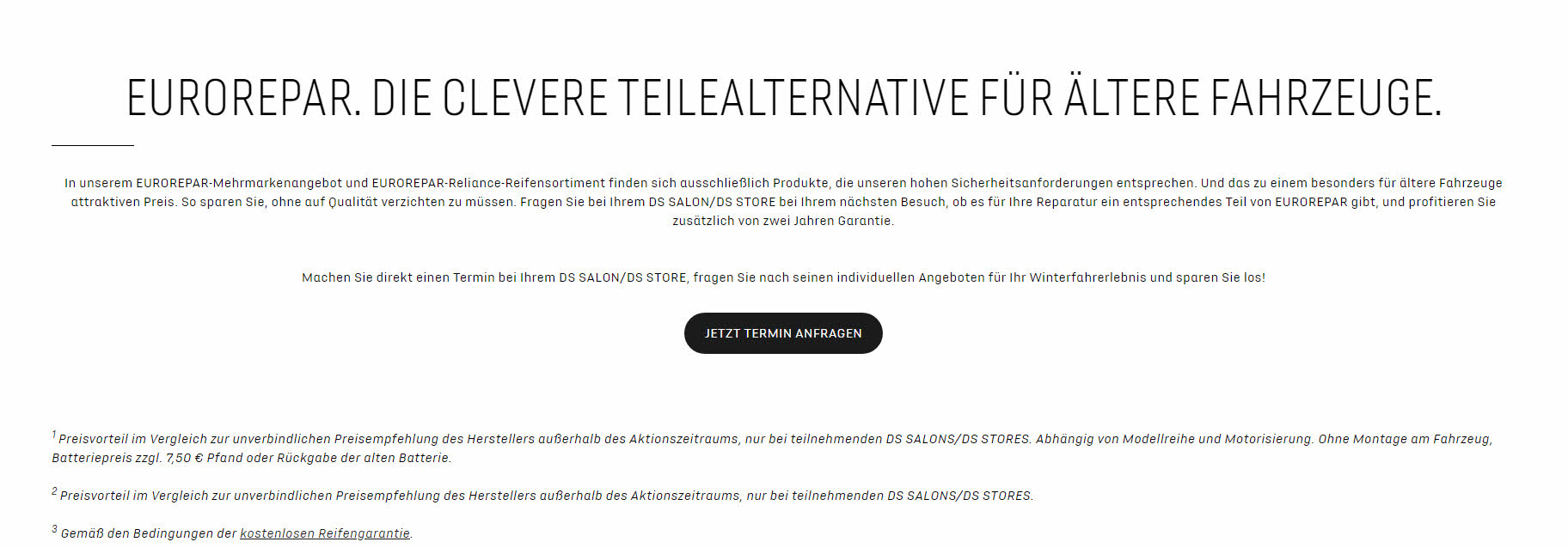 Fiat
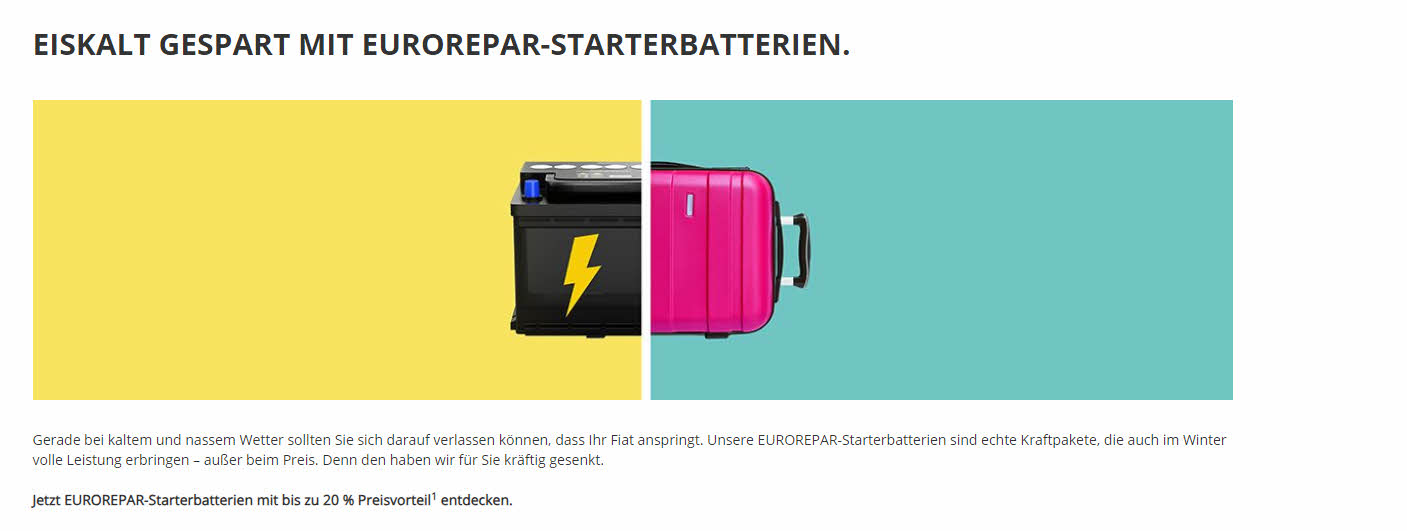 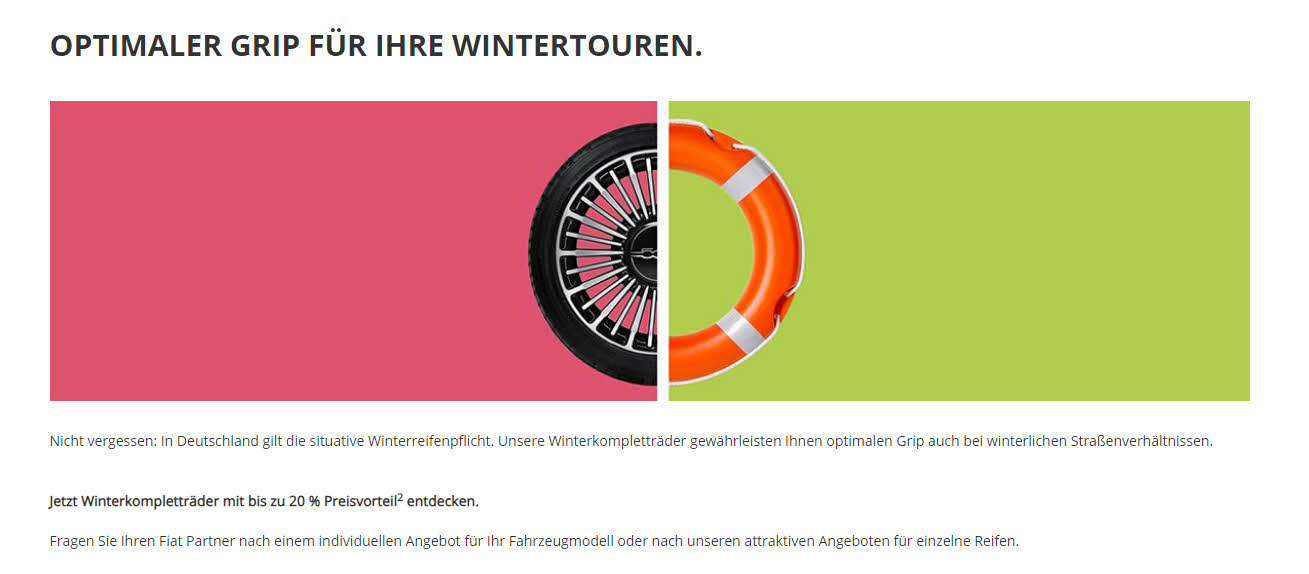 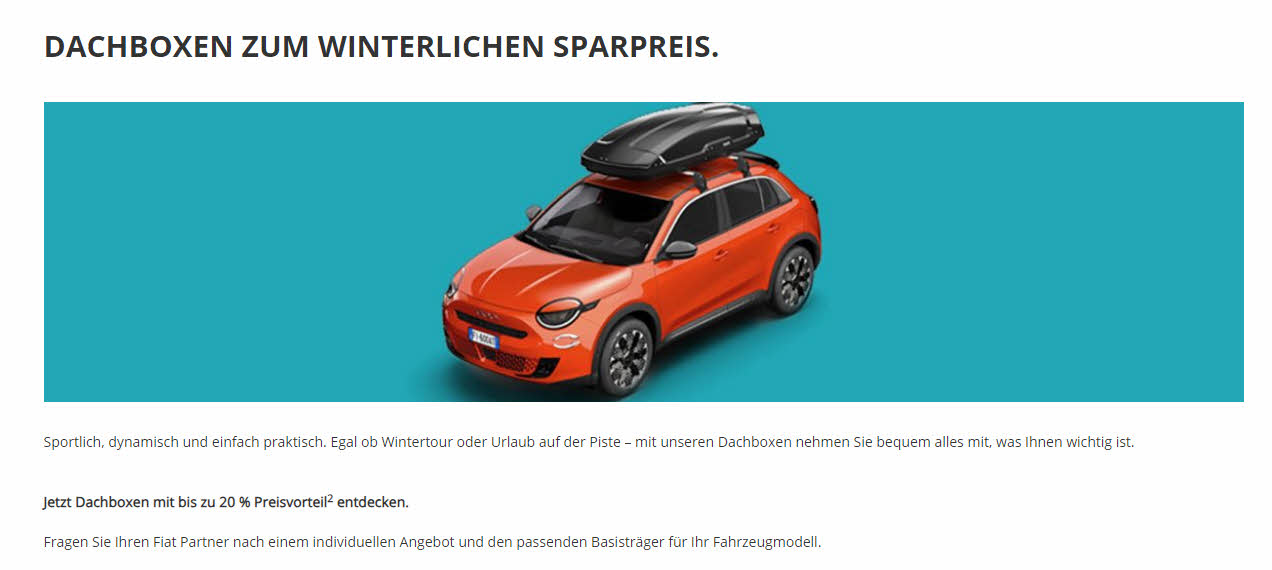 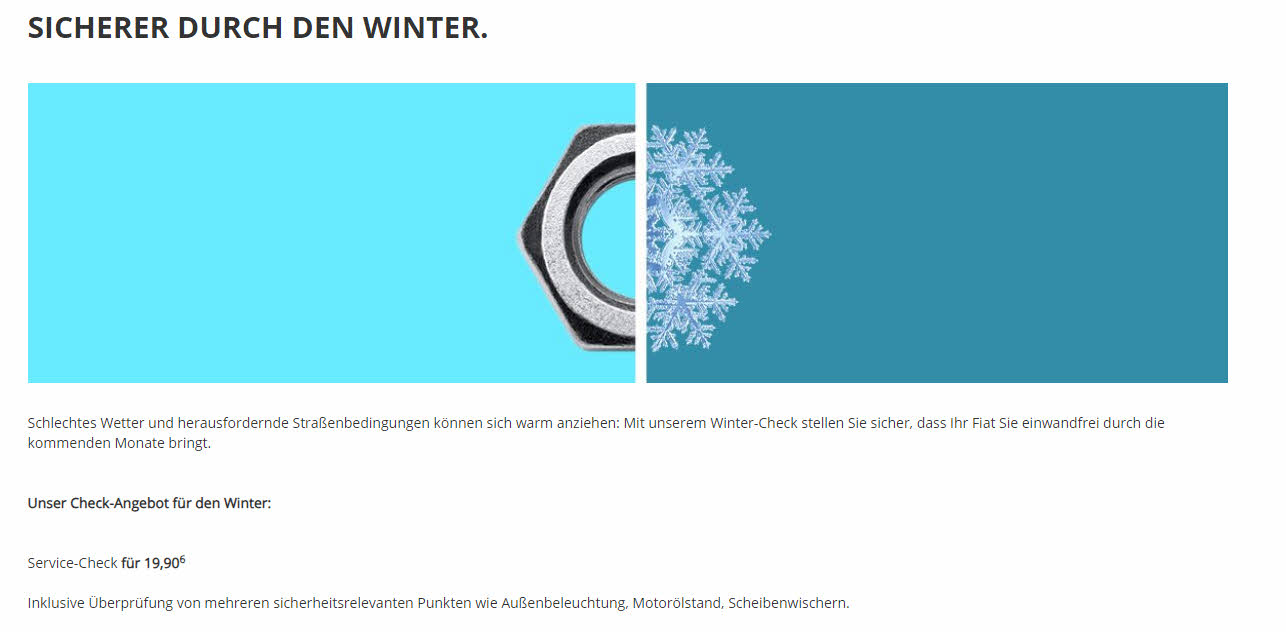 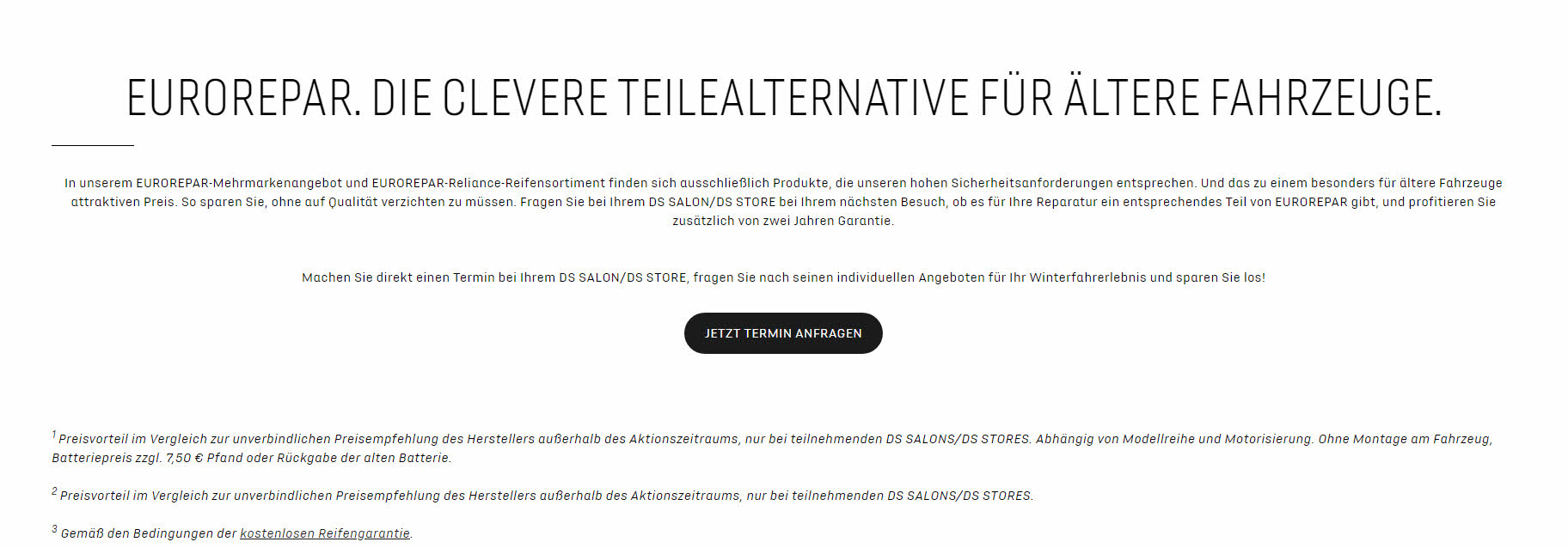 Ford
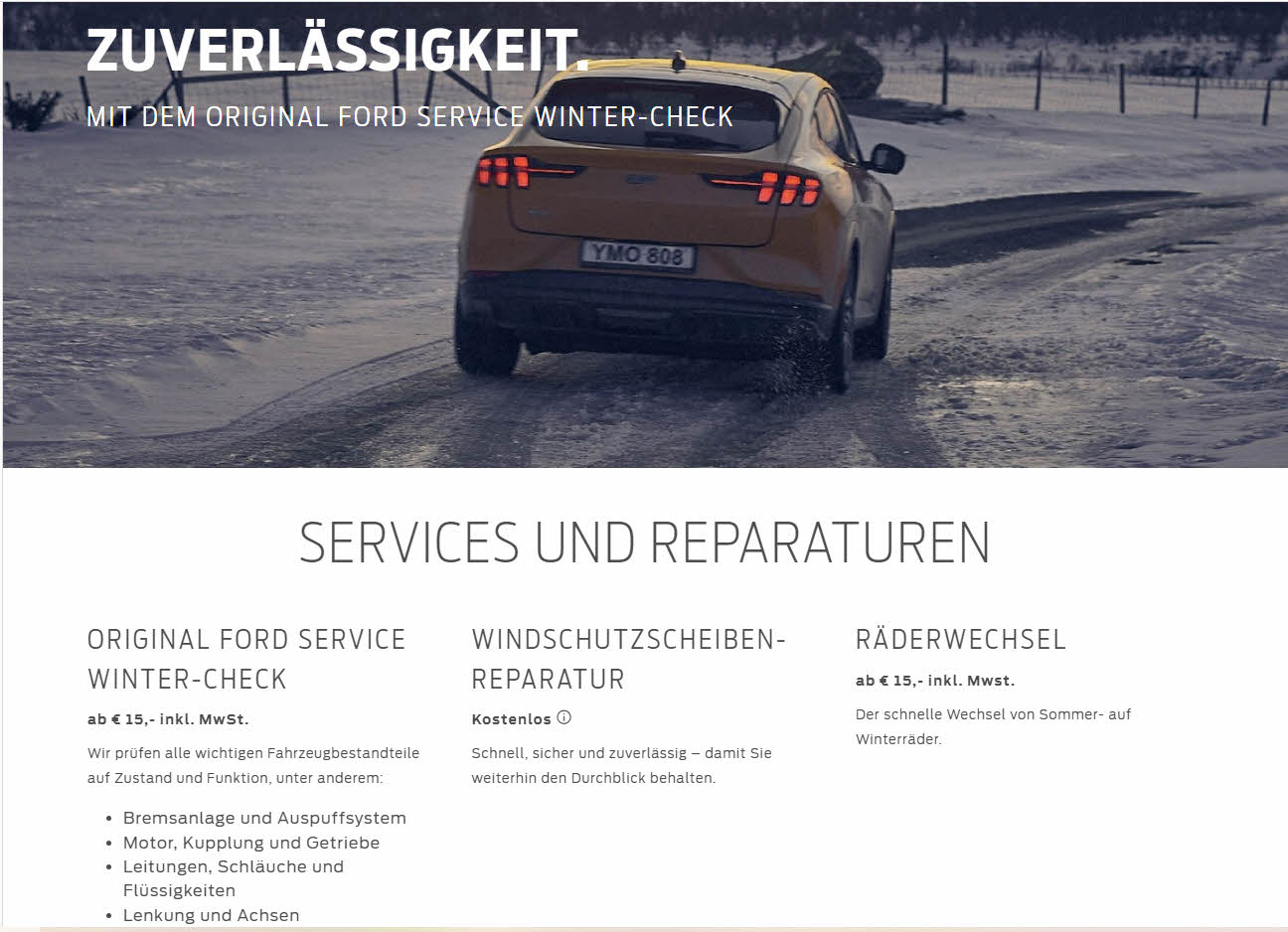 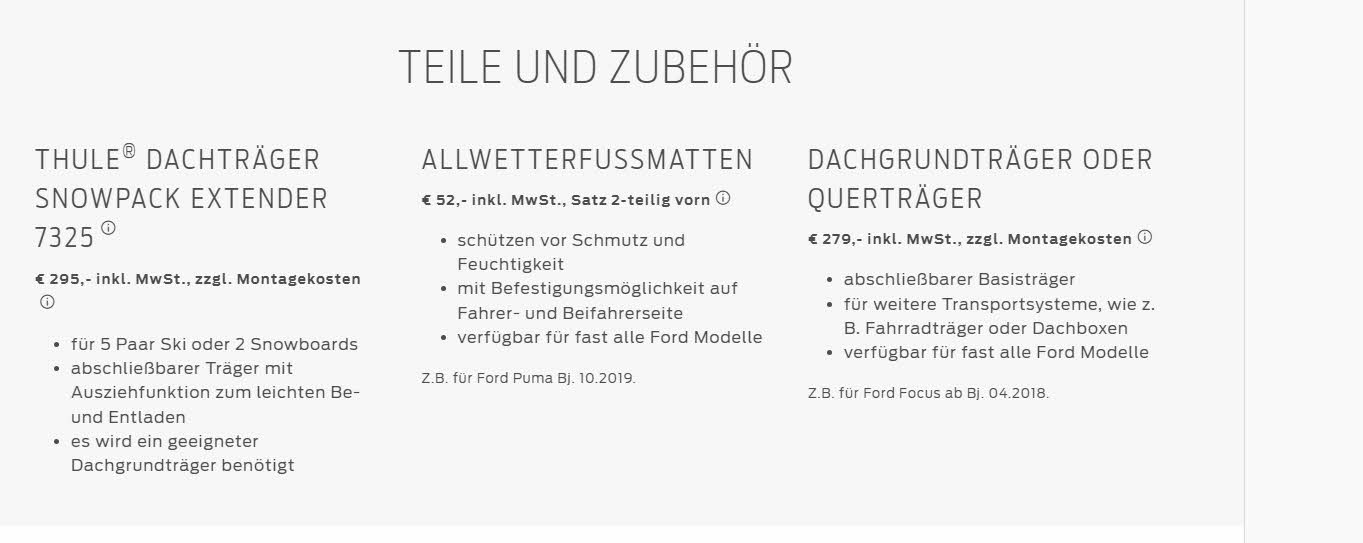 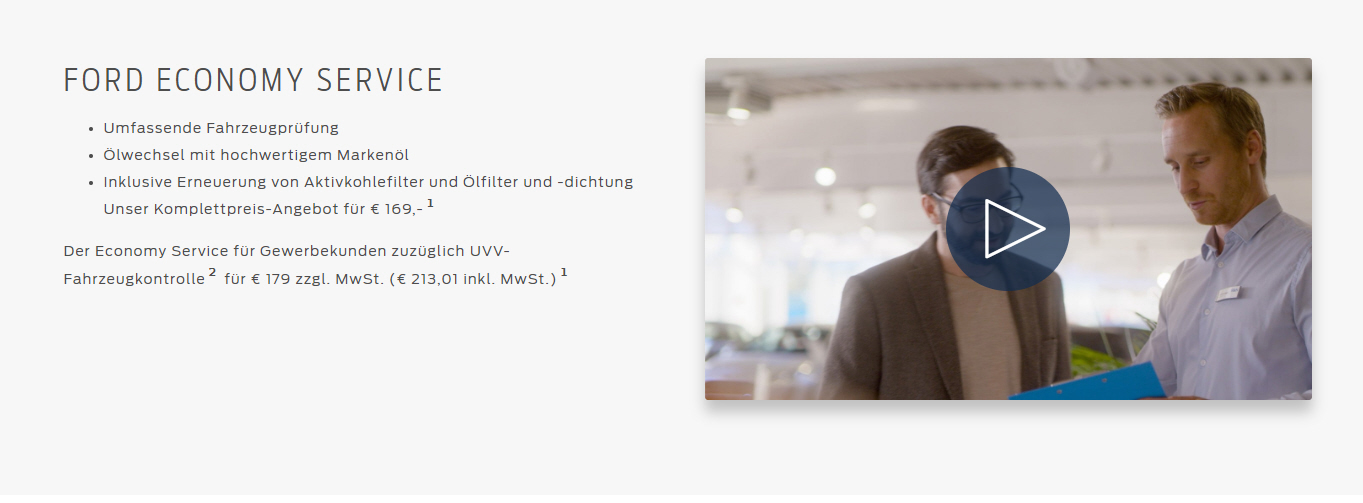 Hyundai
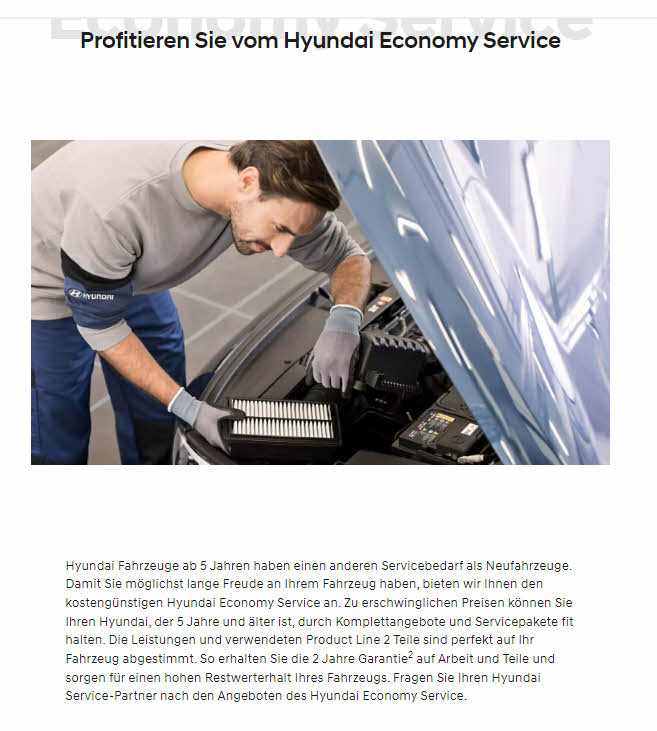 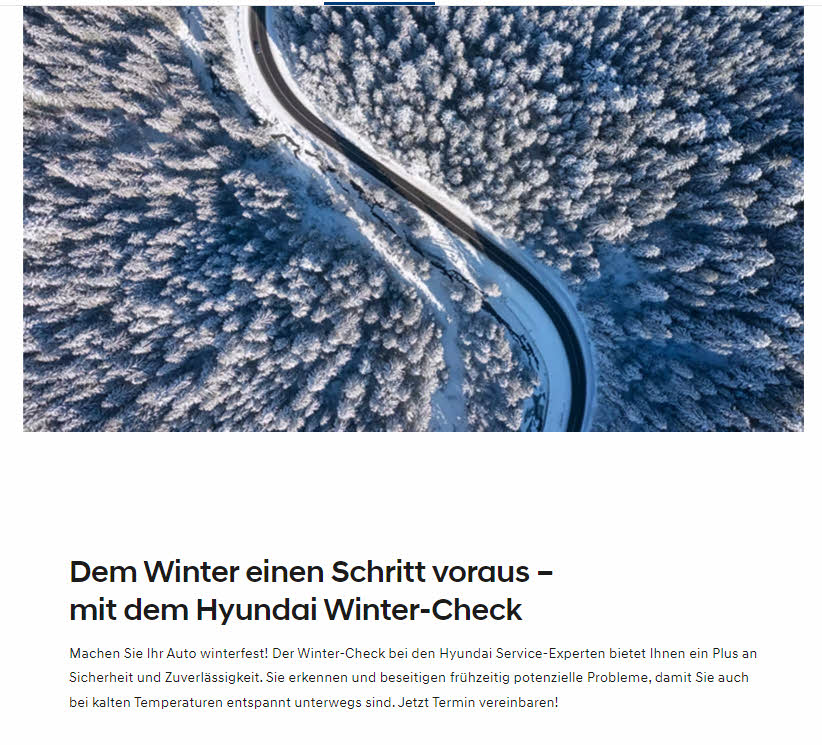 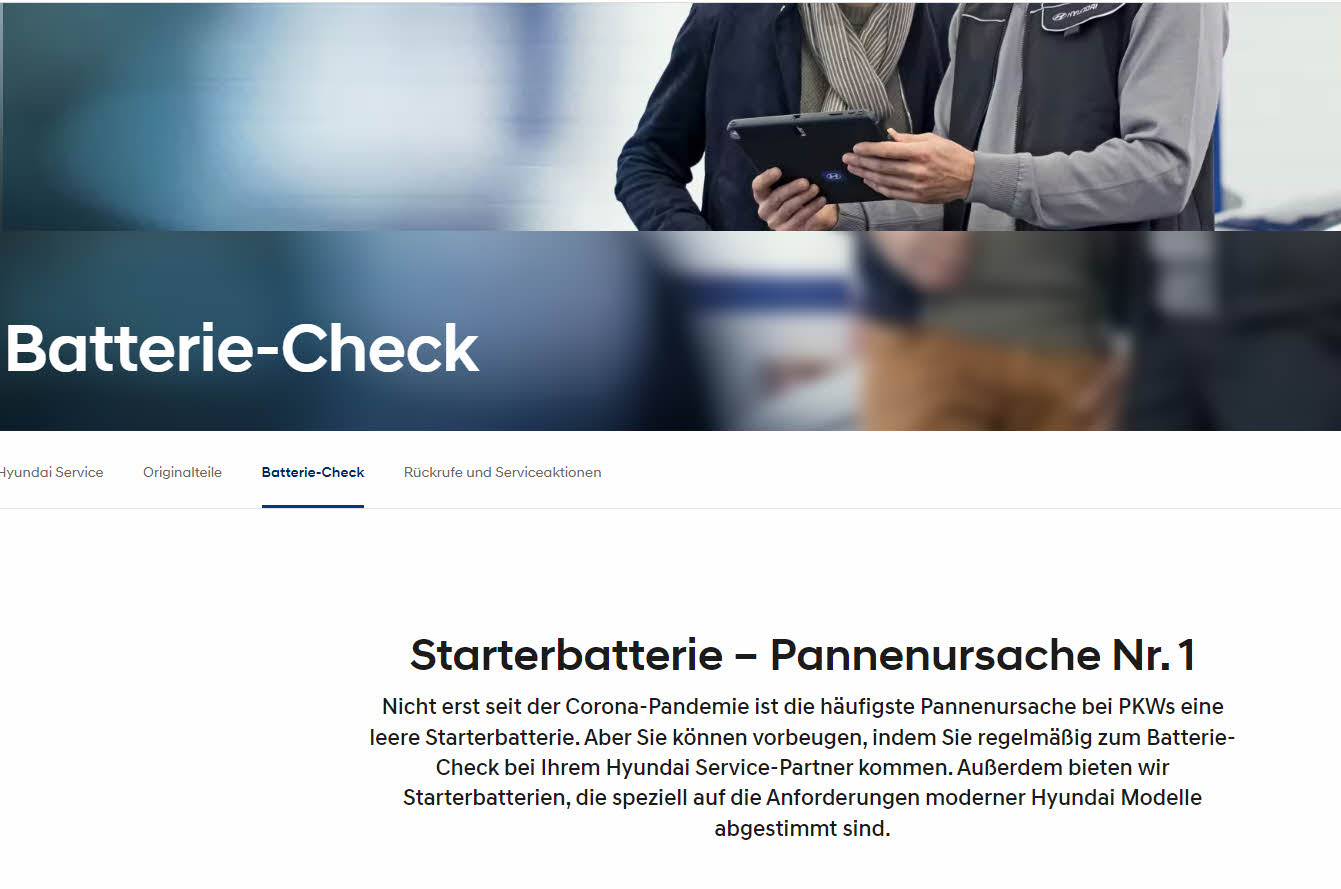 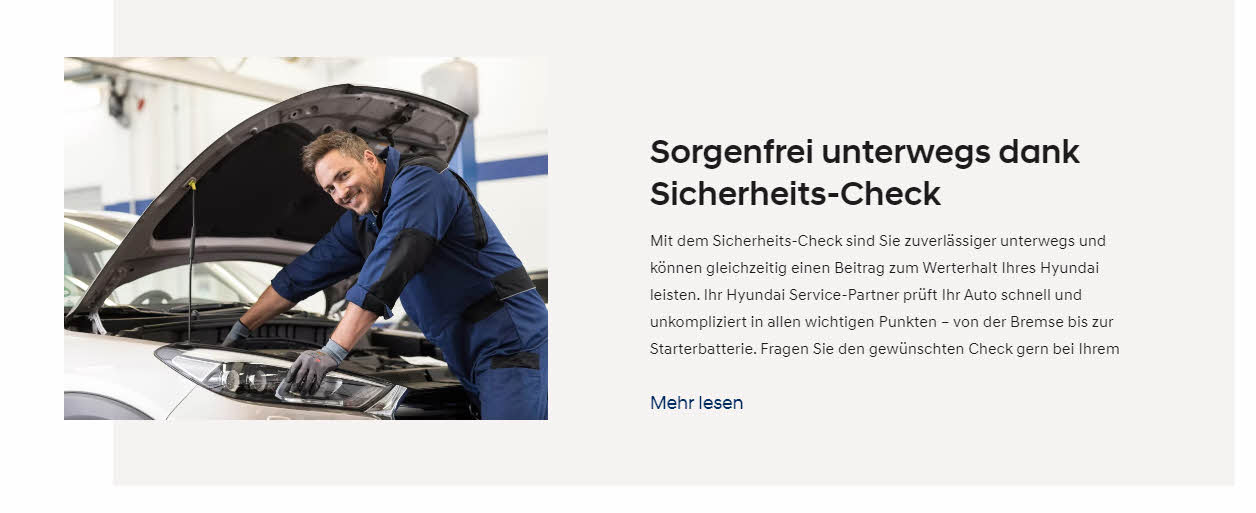 Jeep
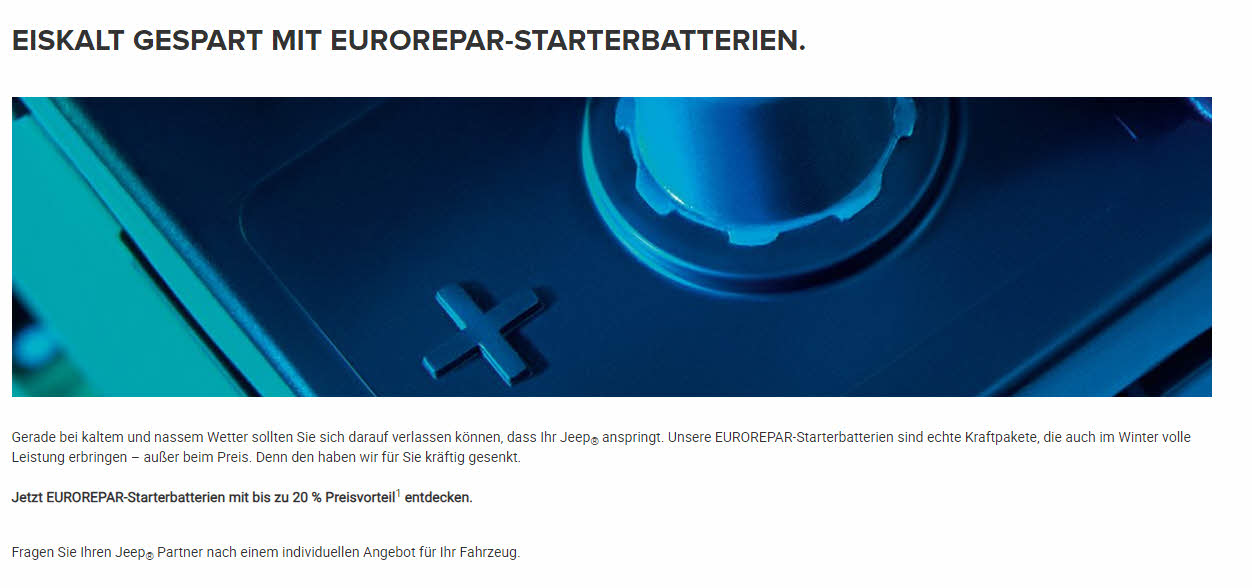 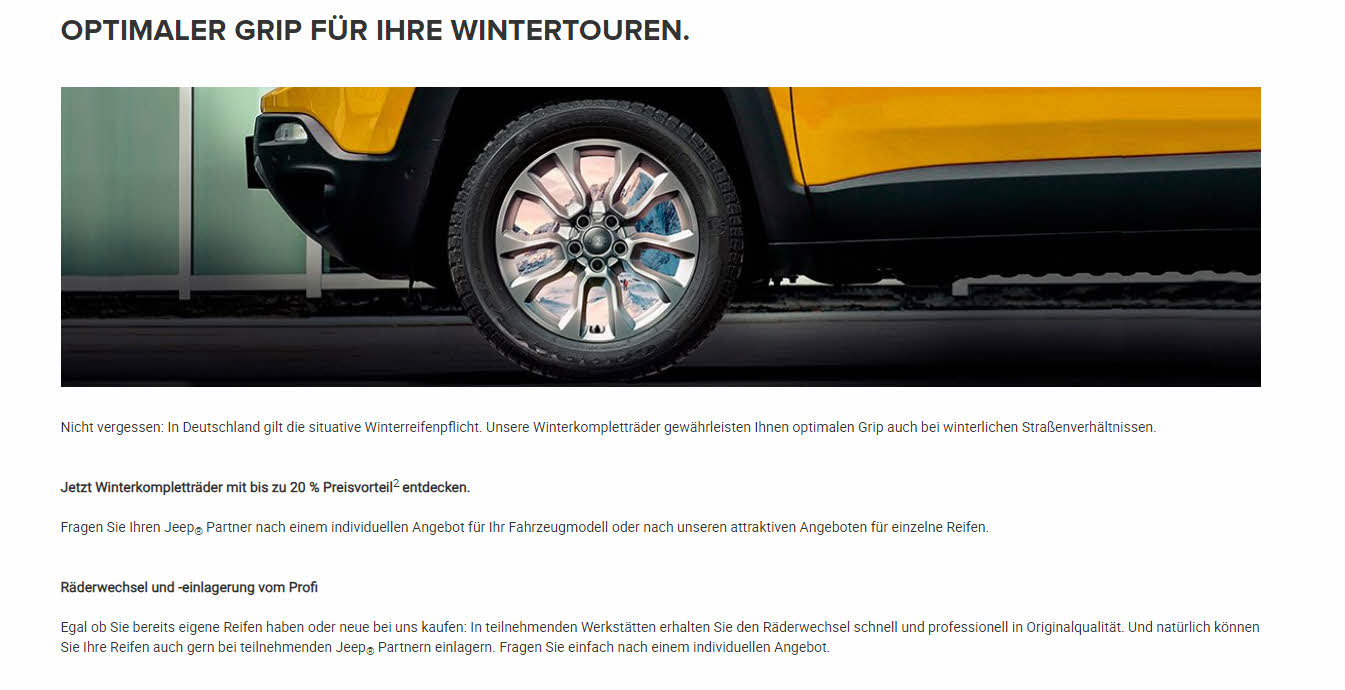 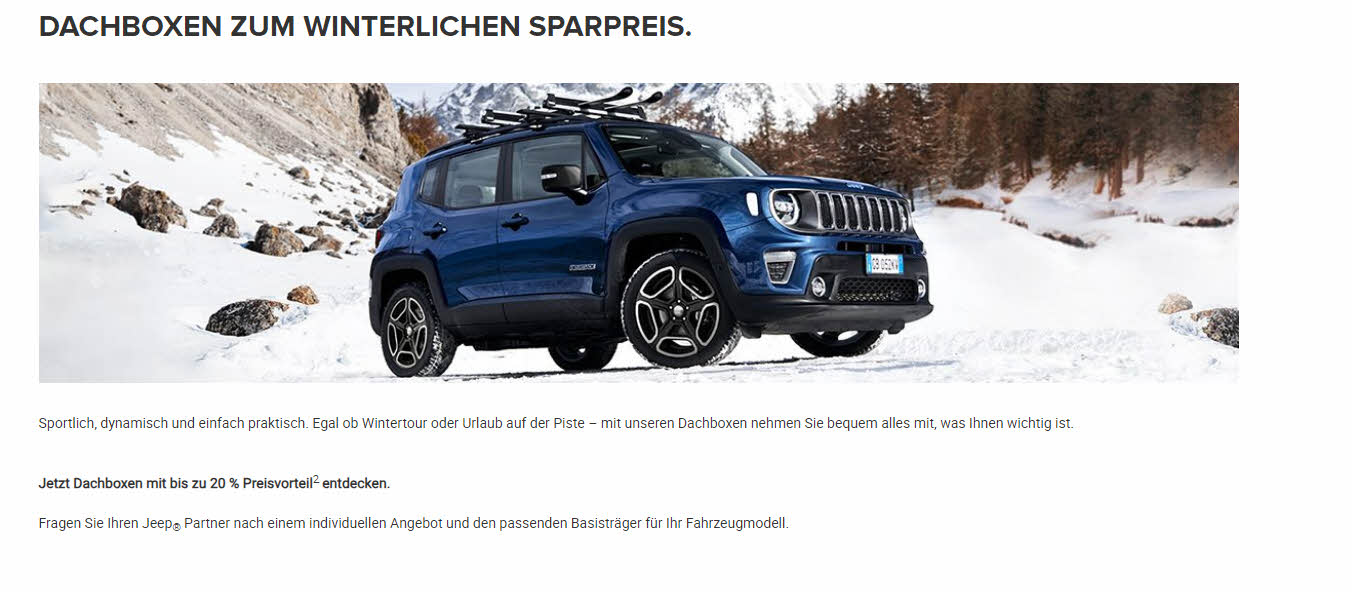 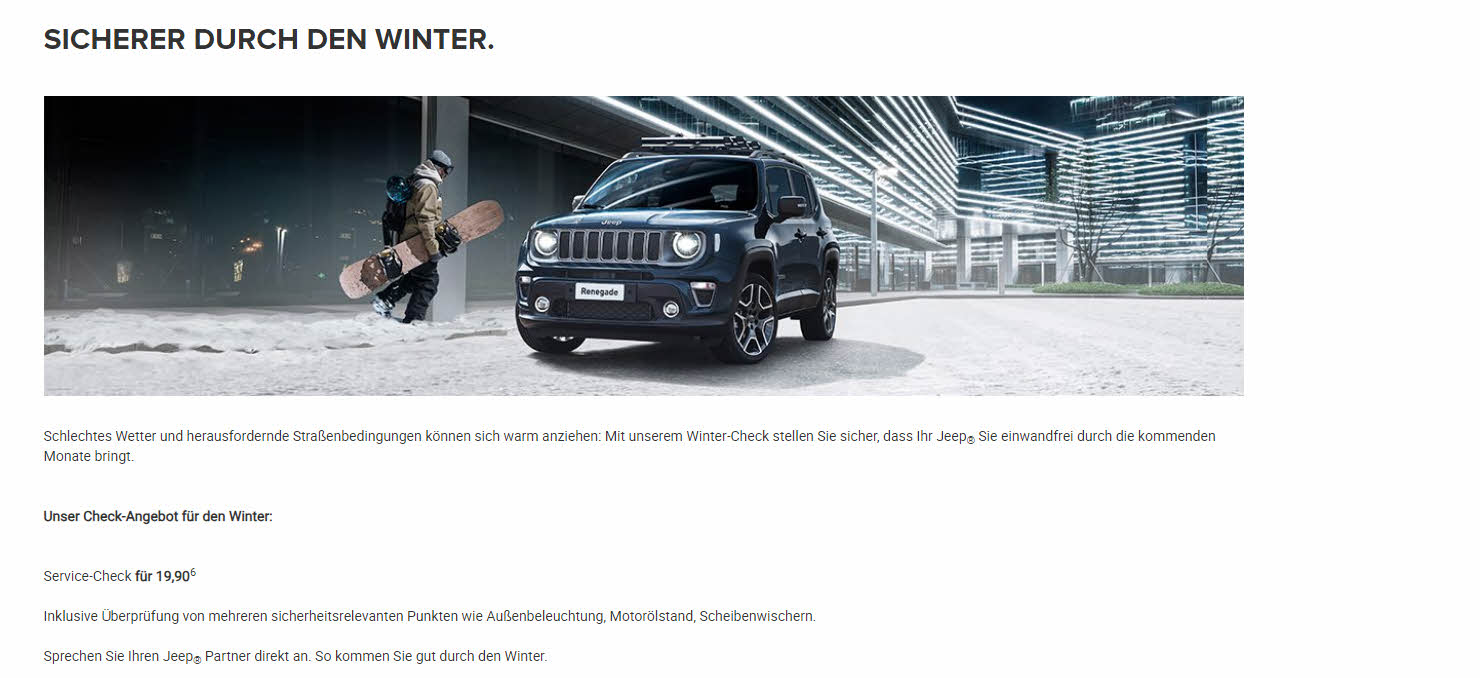 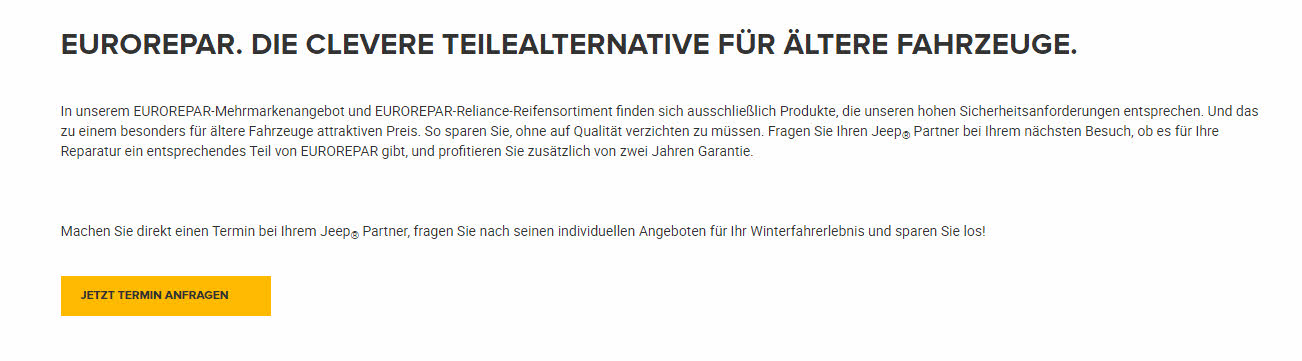 Kia
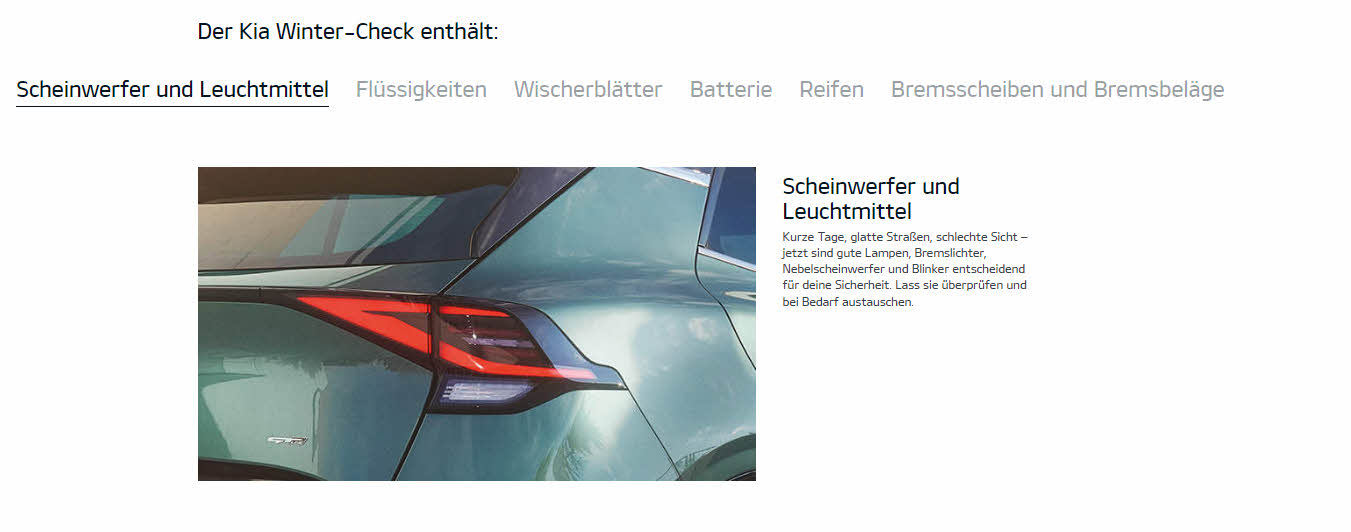 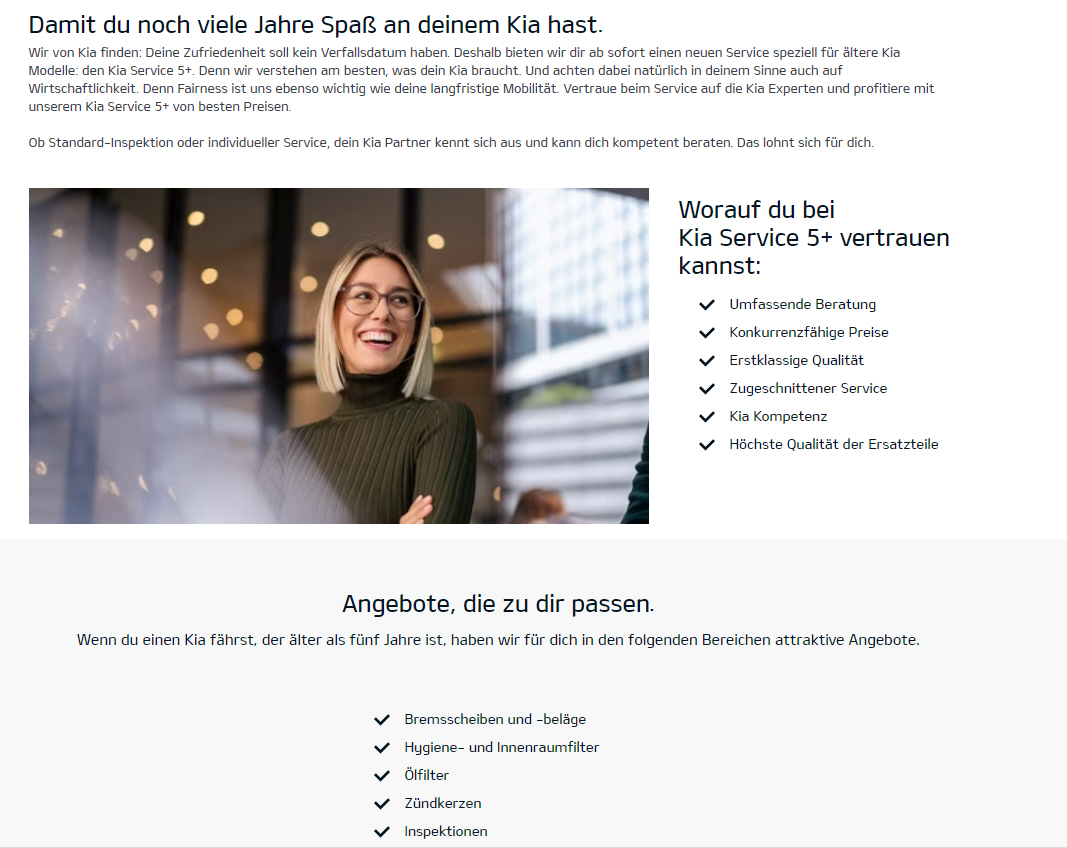 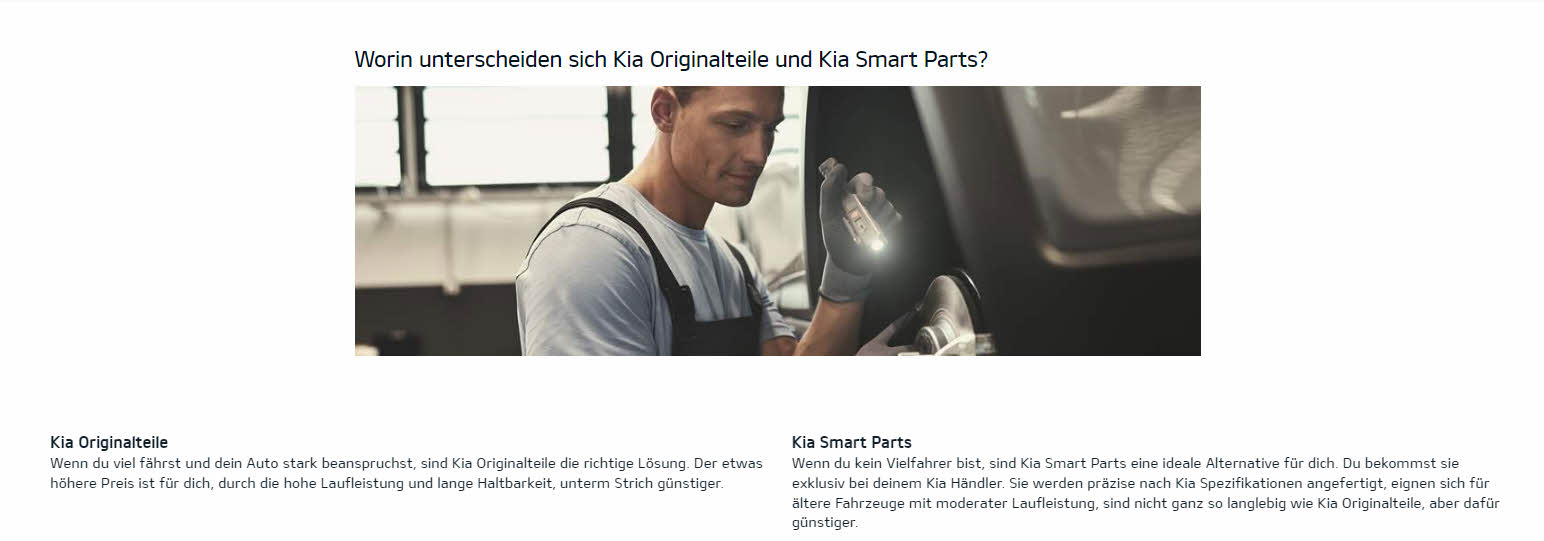 Mercedes
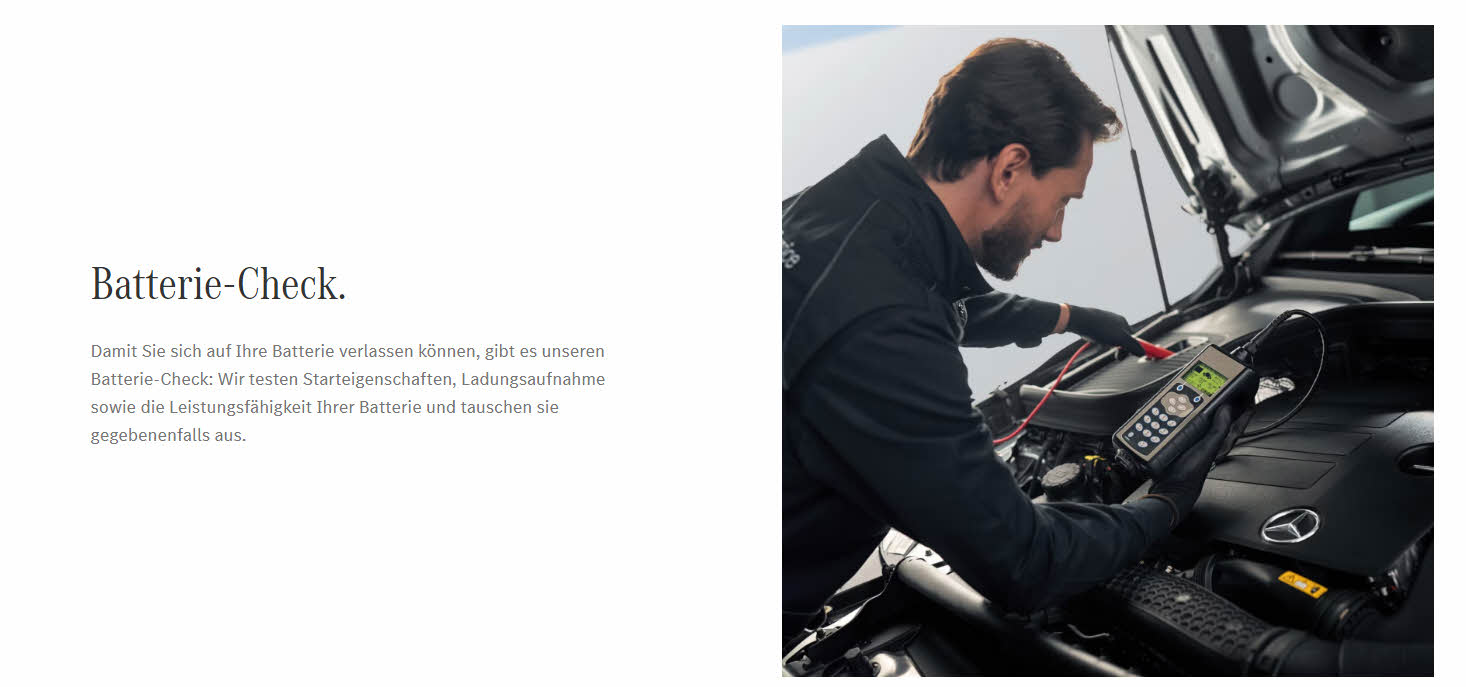 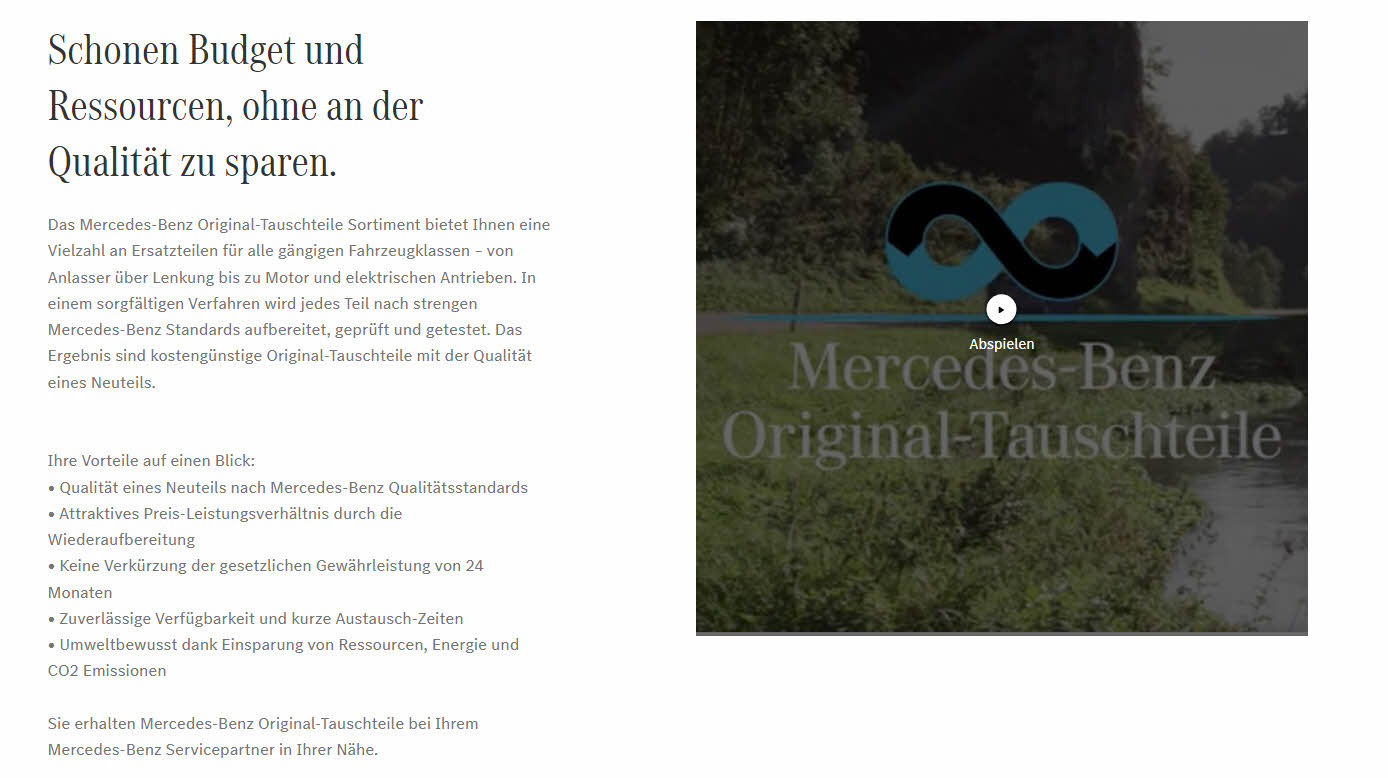 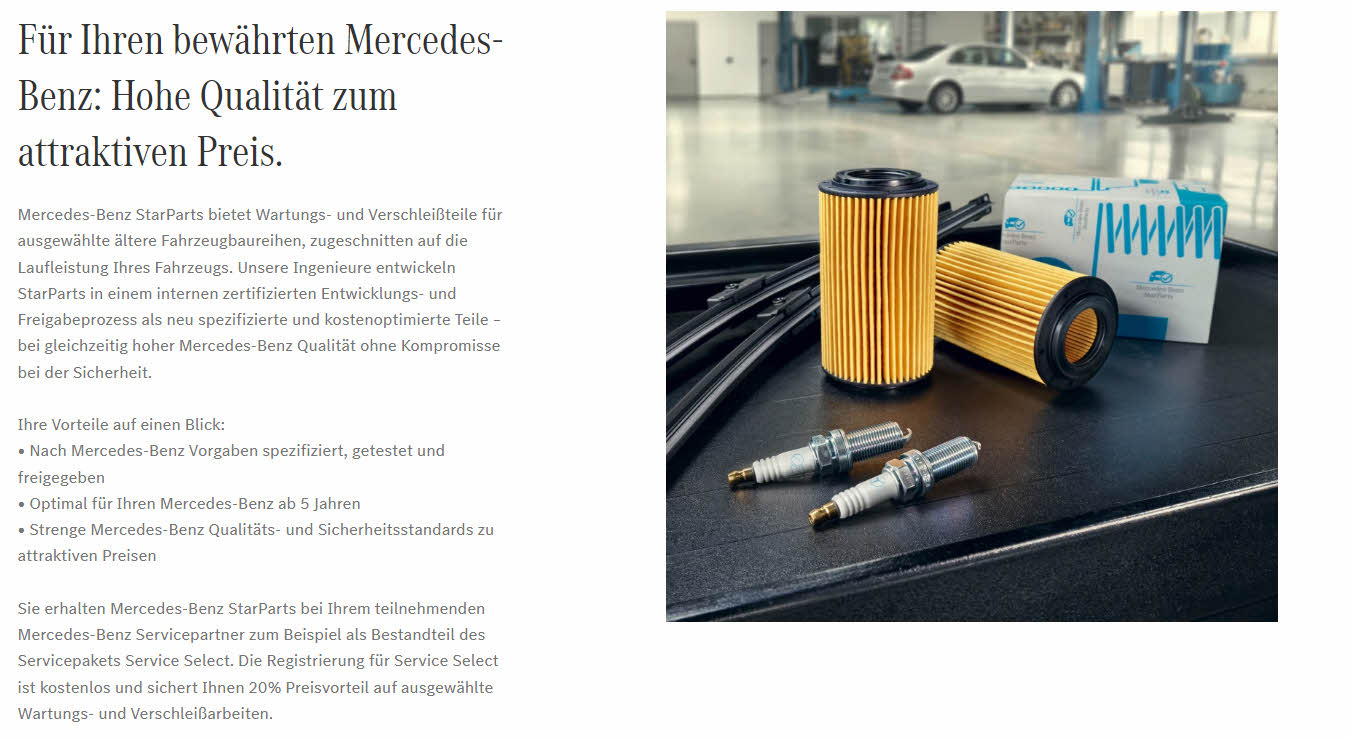 Mini
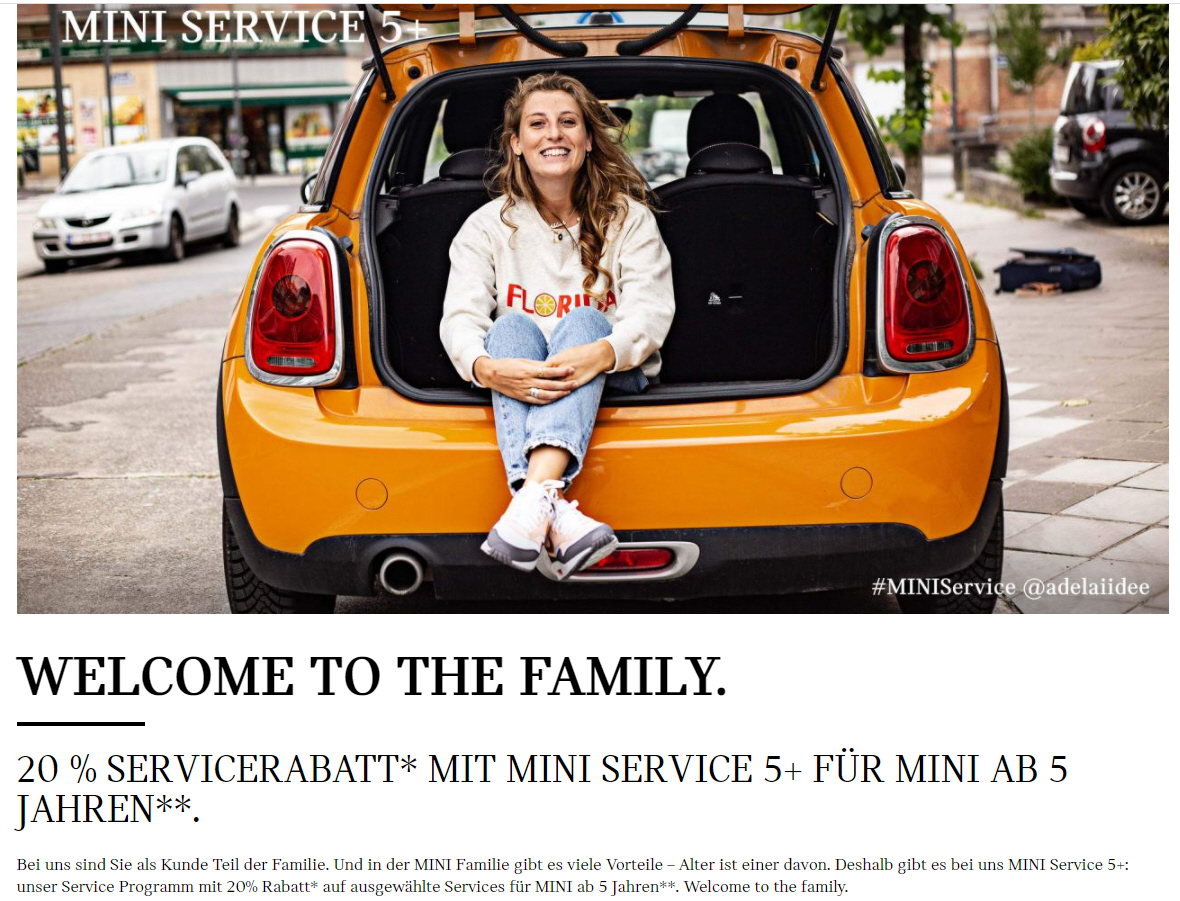 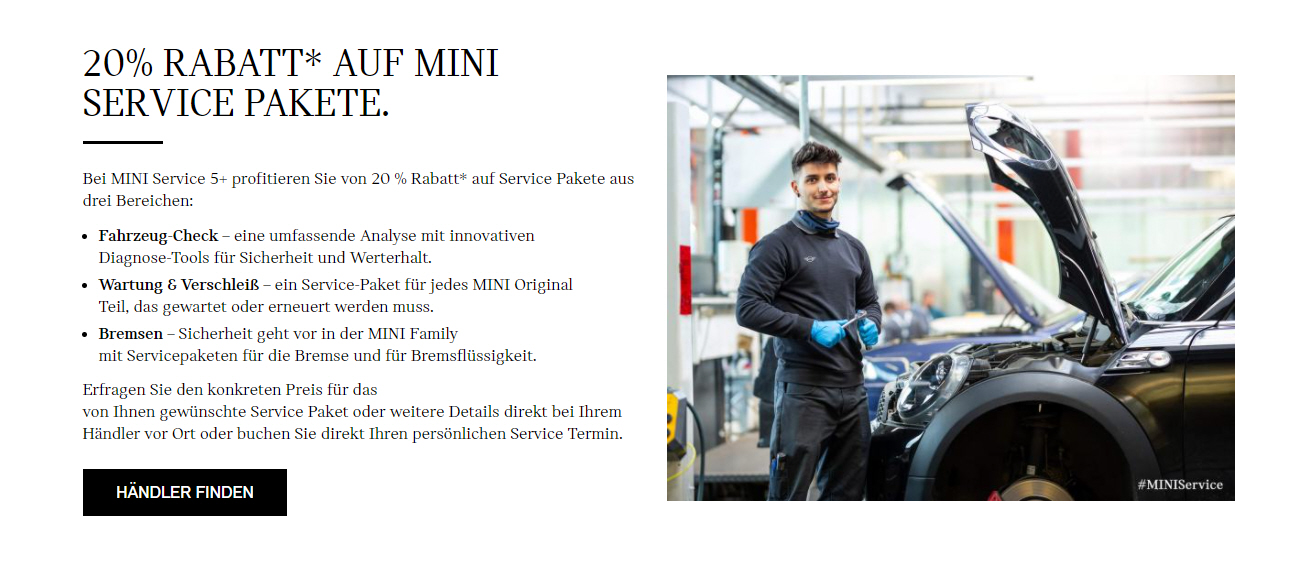 Mitsubishi
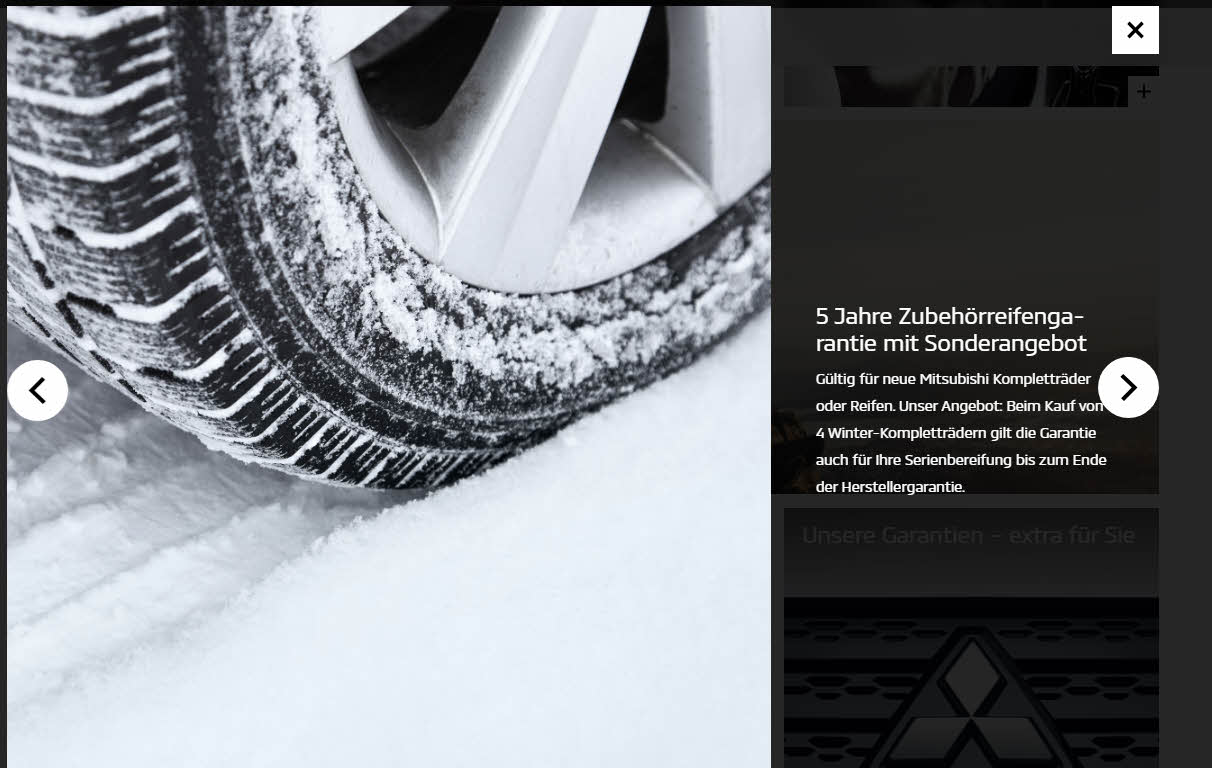 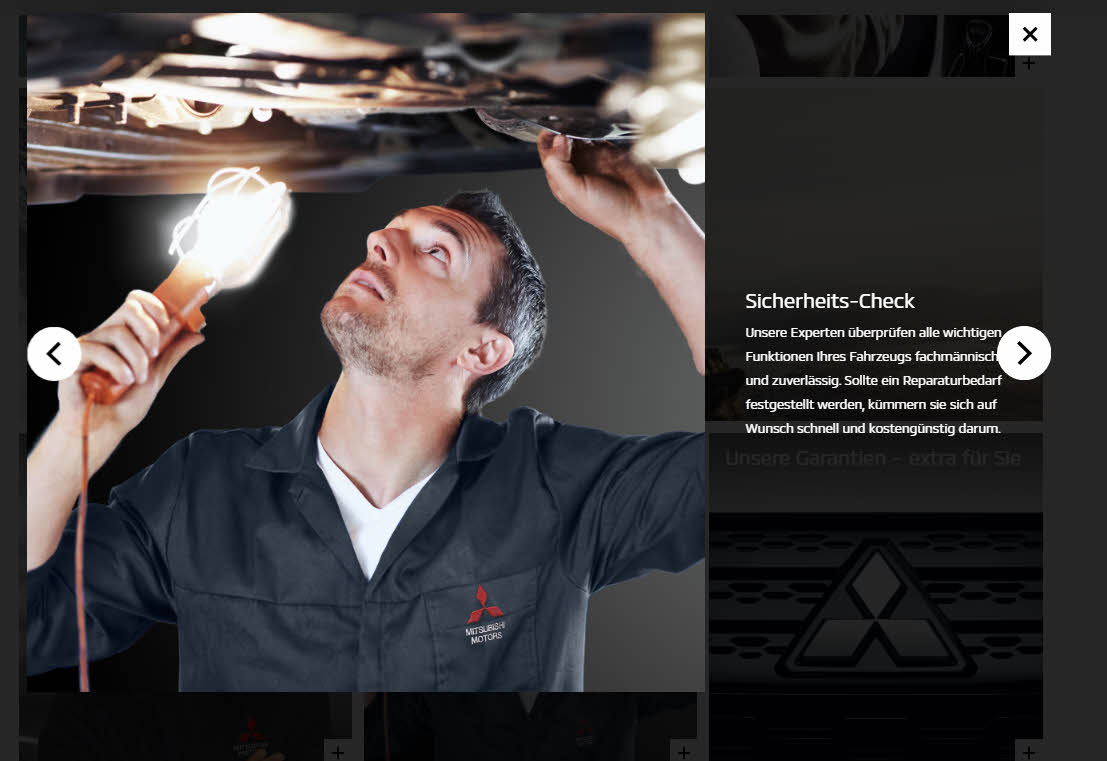 Nissan
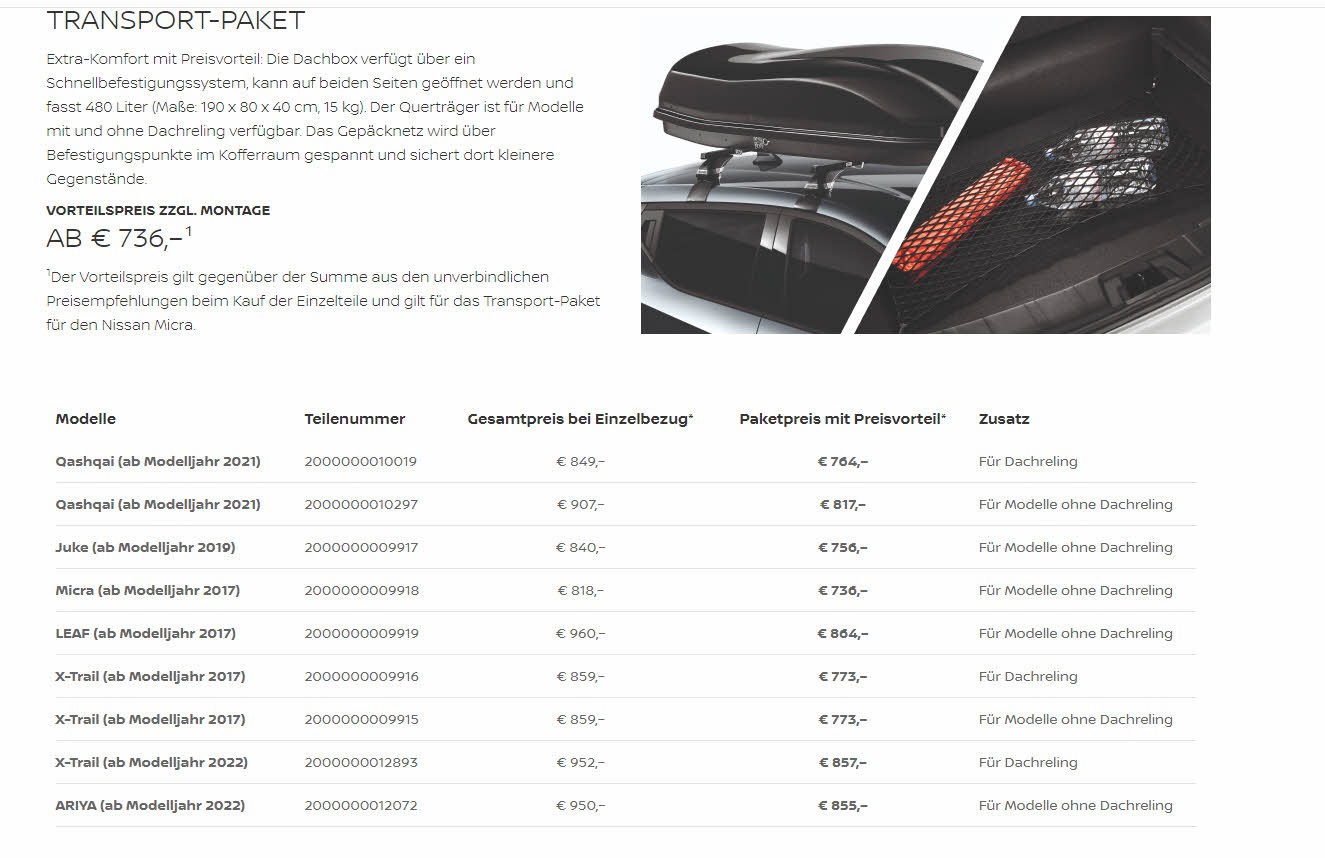 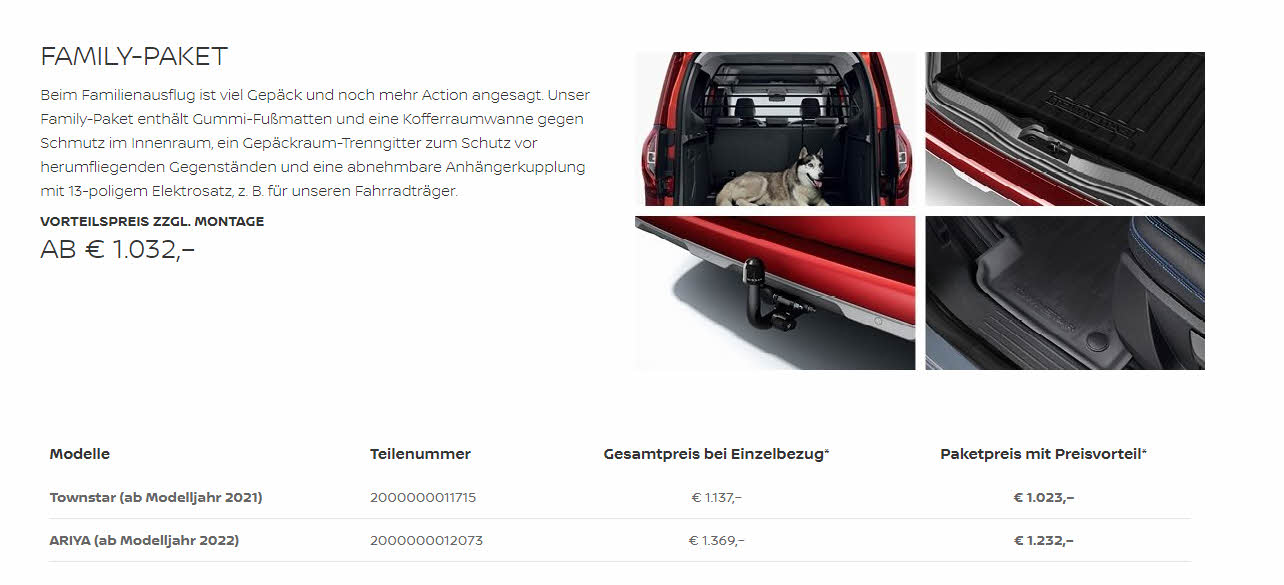 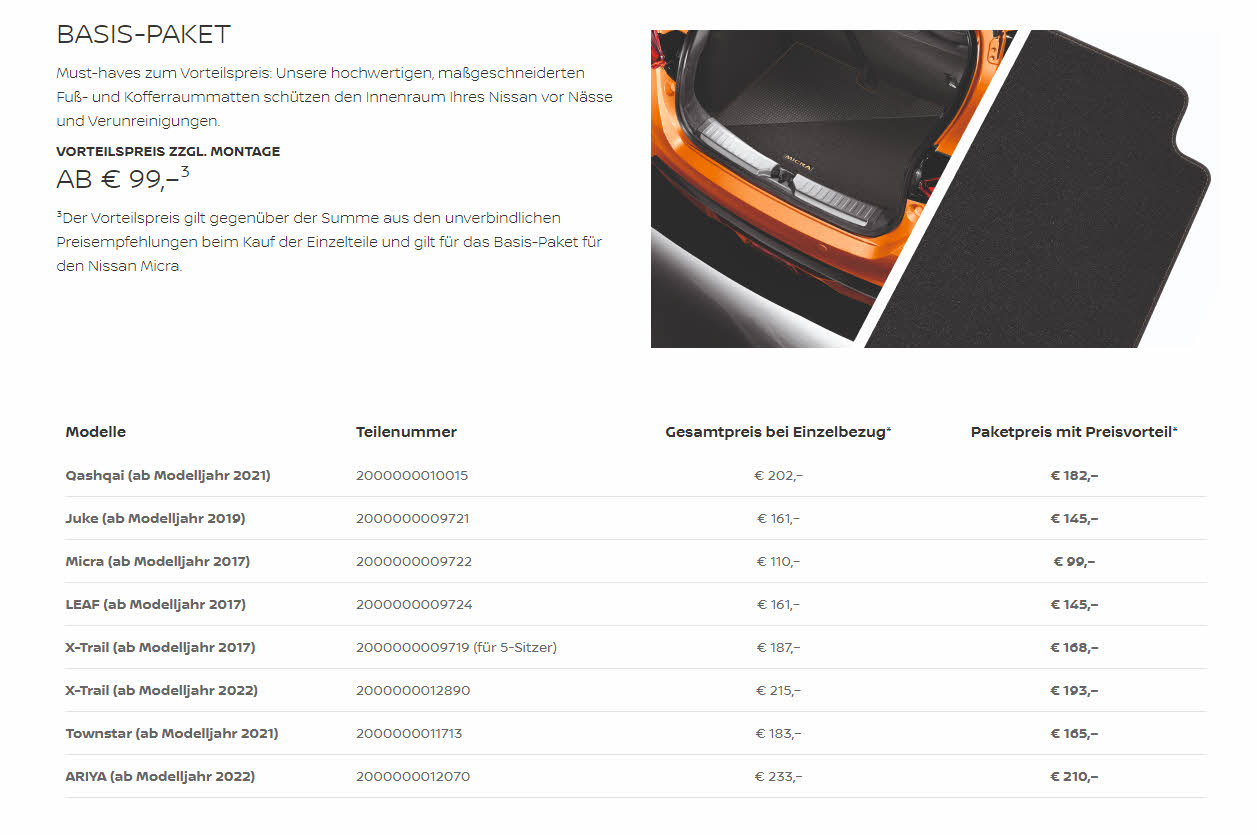 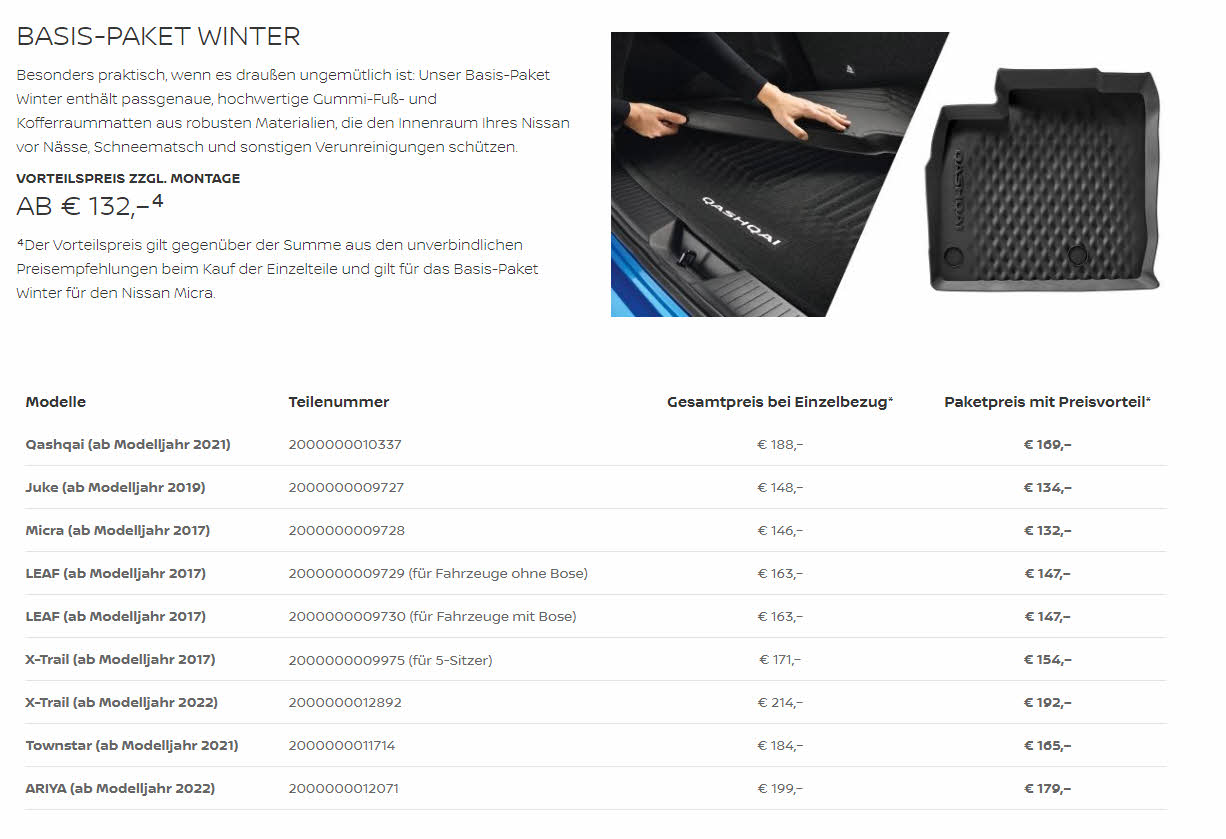 Opel
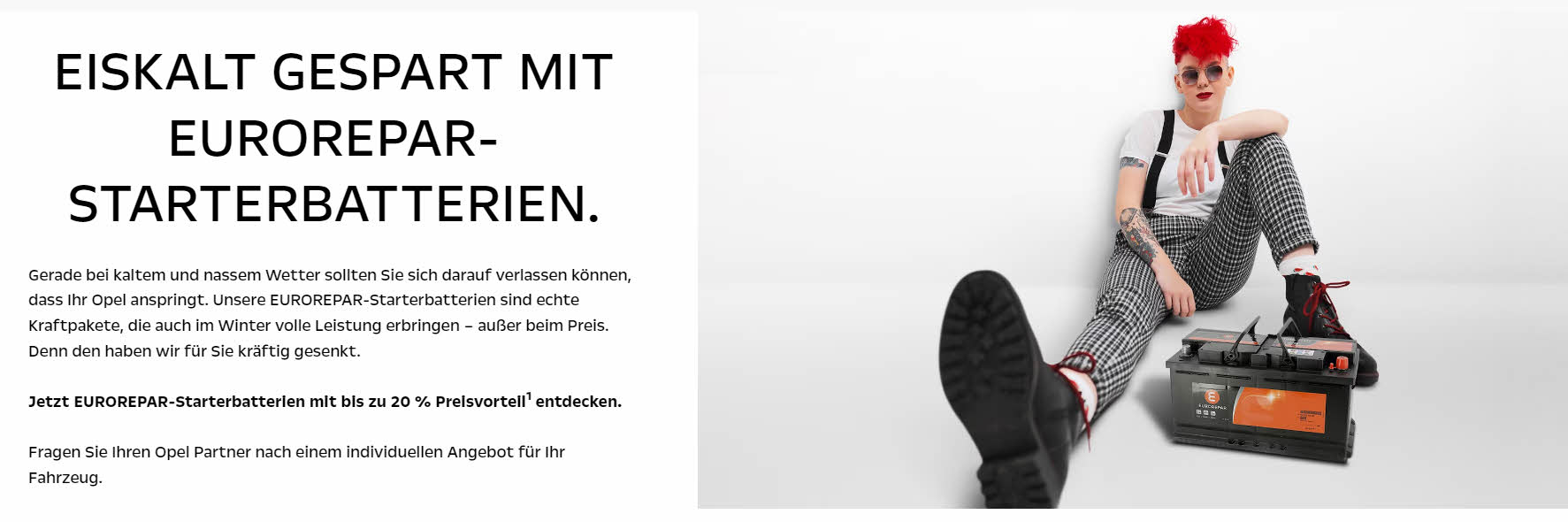 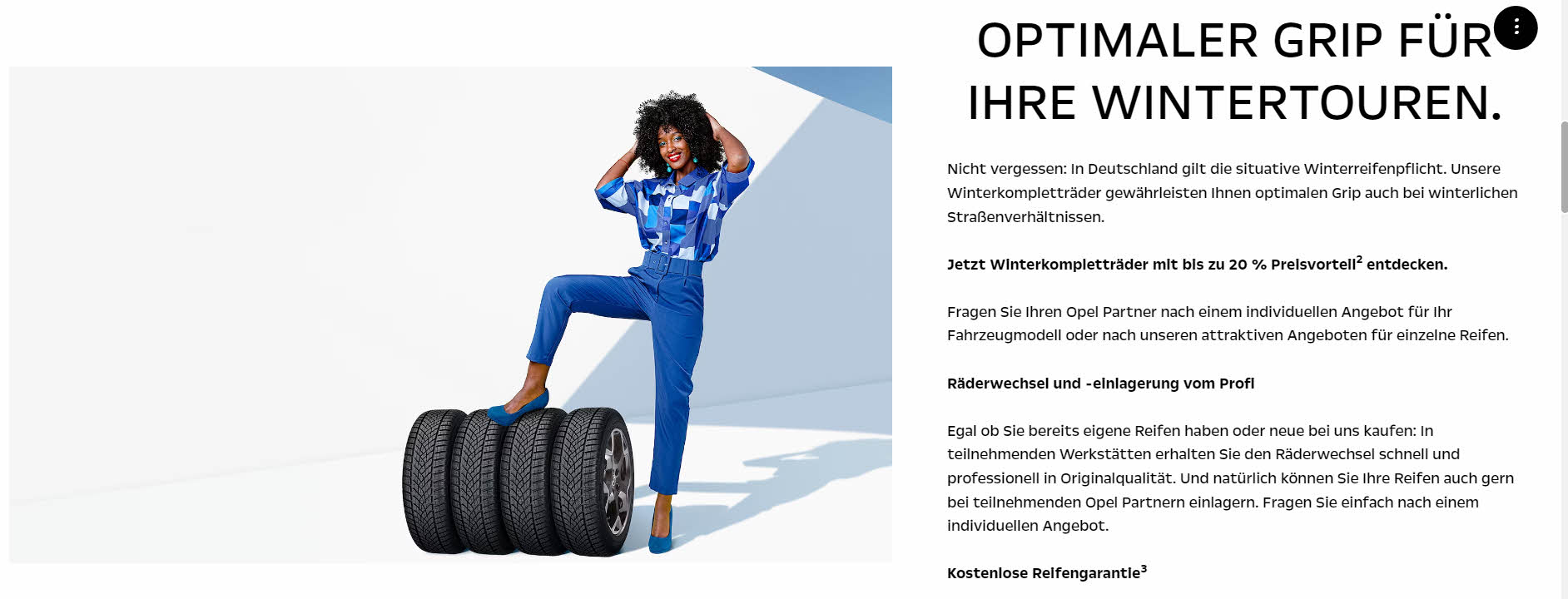 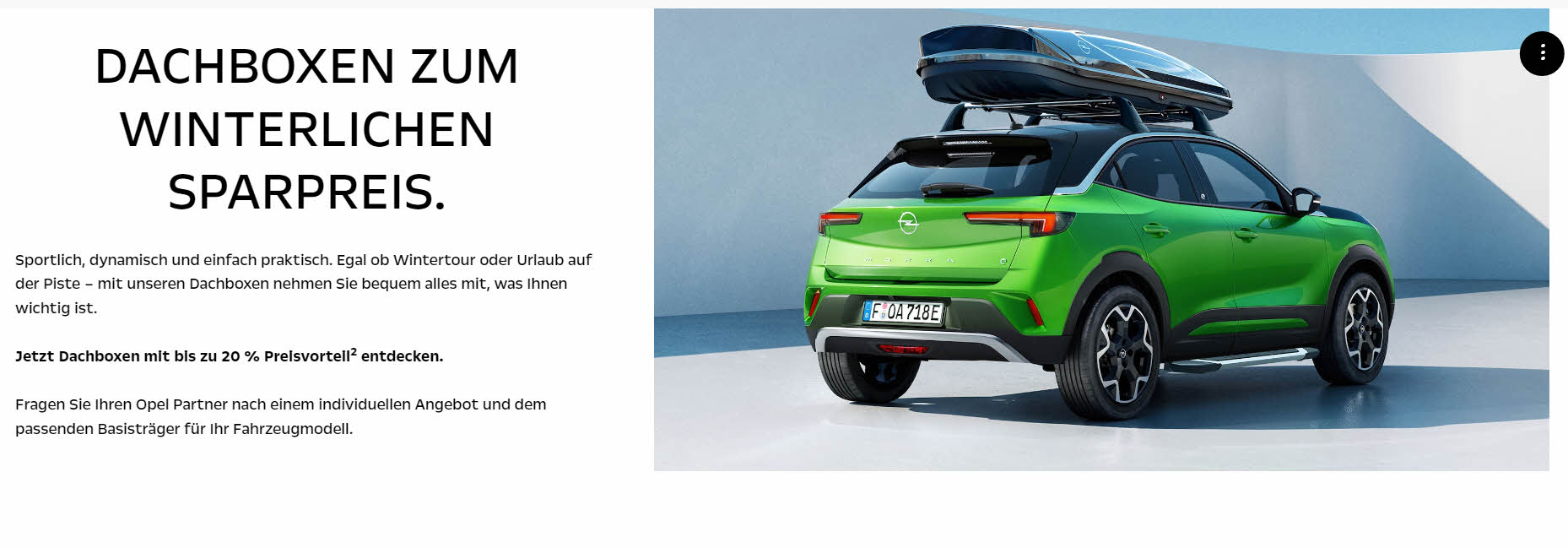 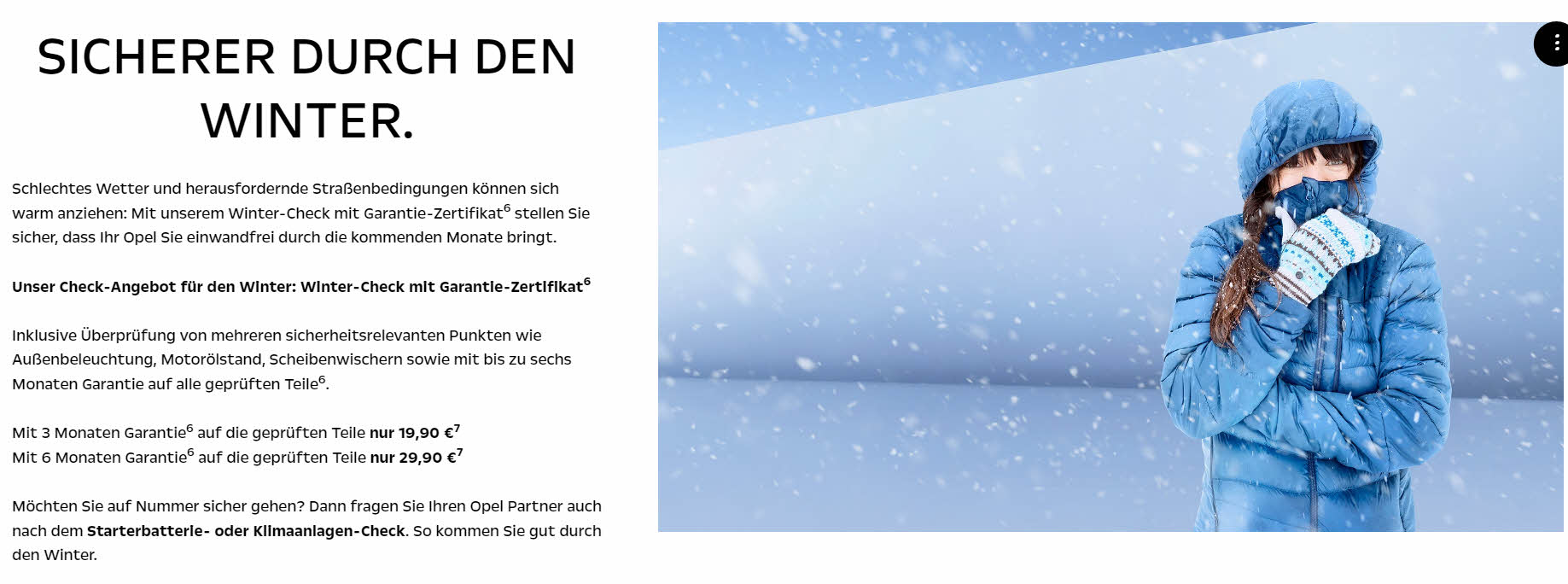 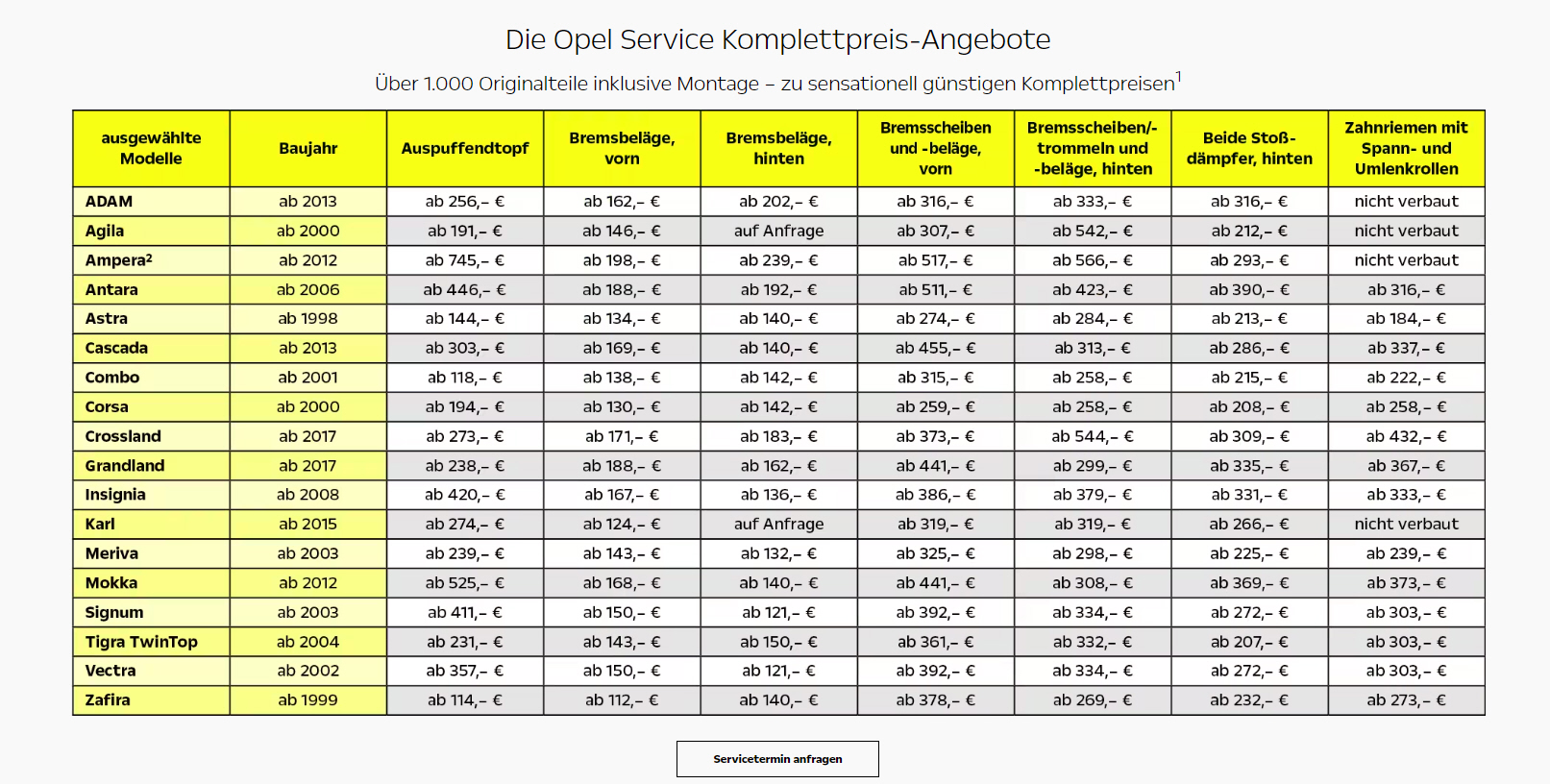 Peugeot
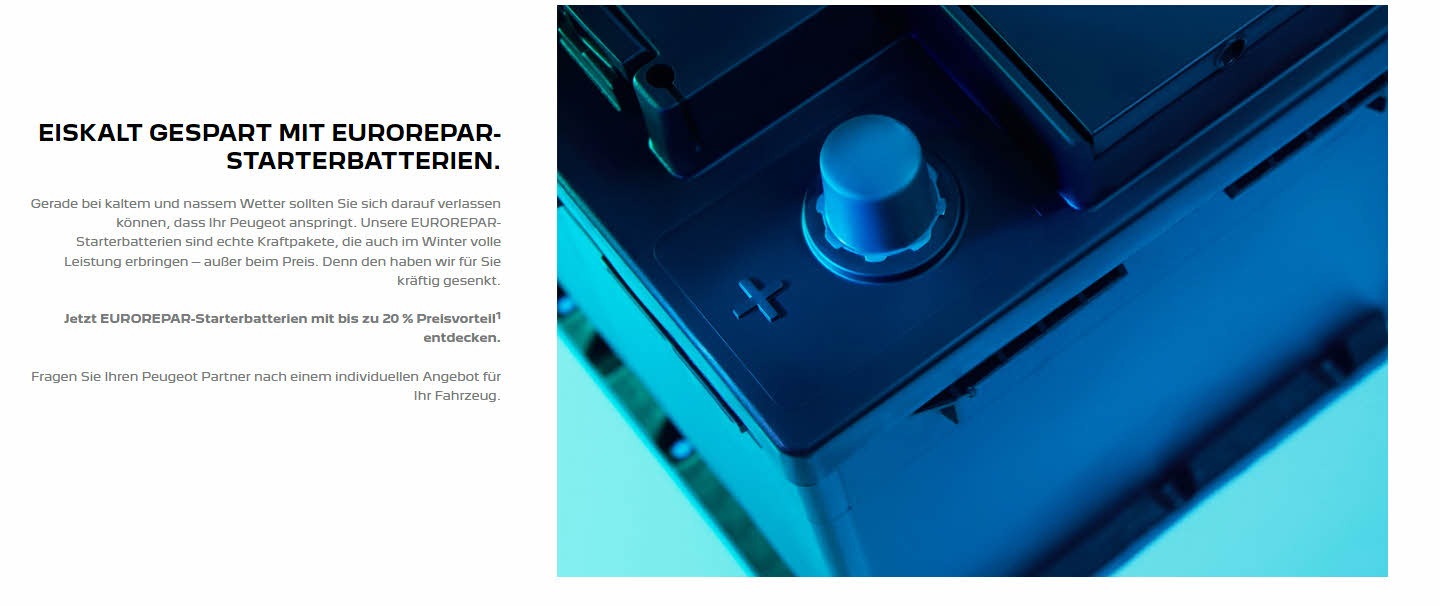 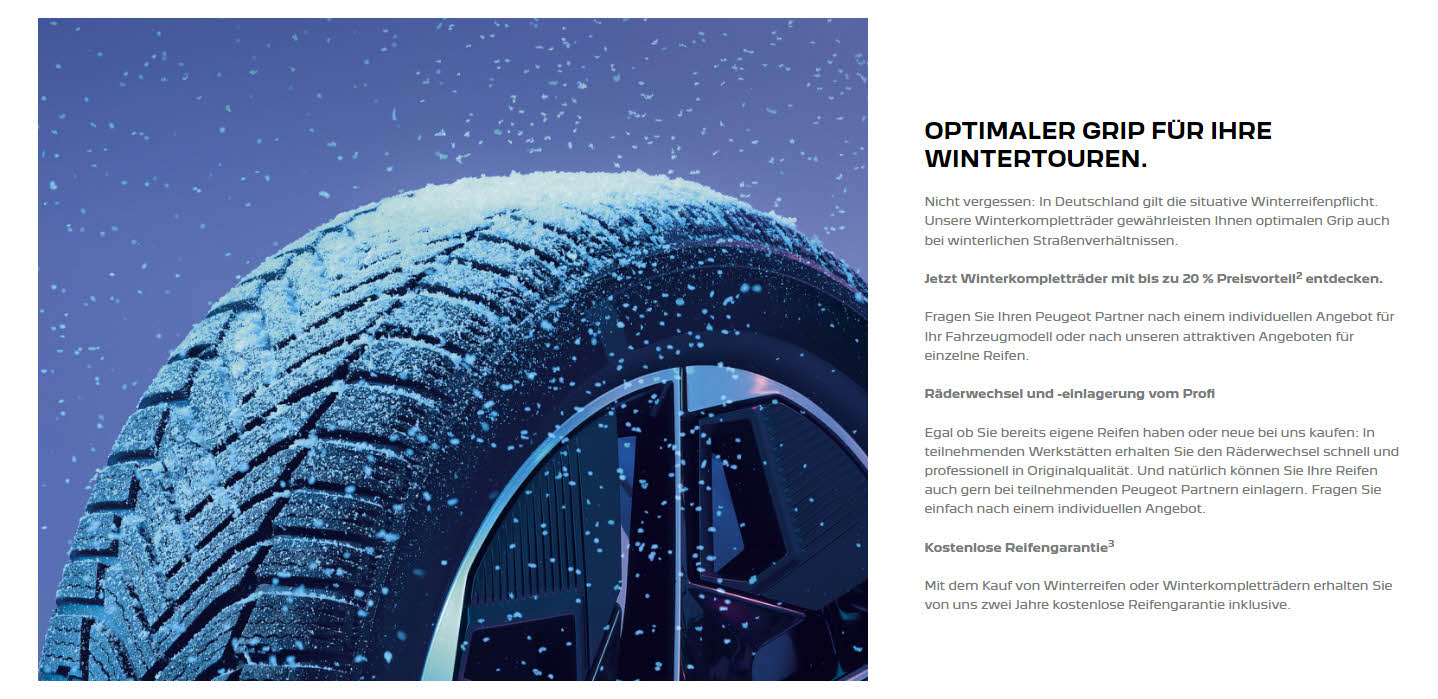 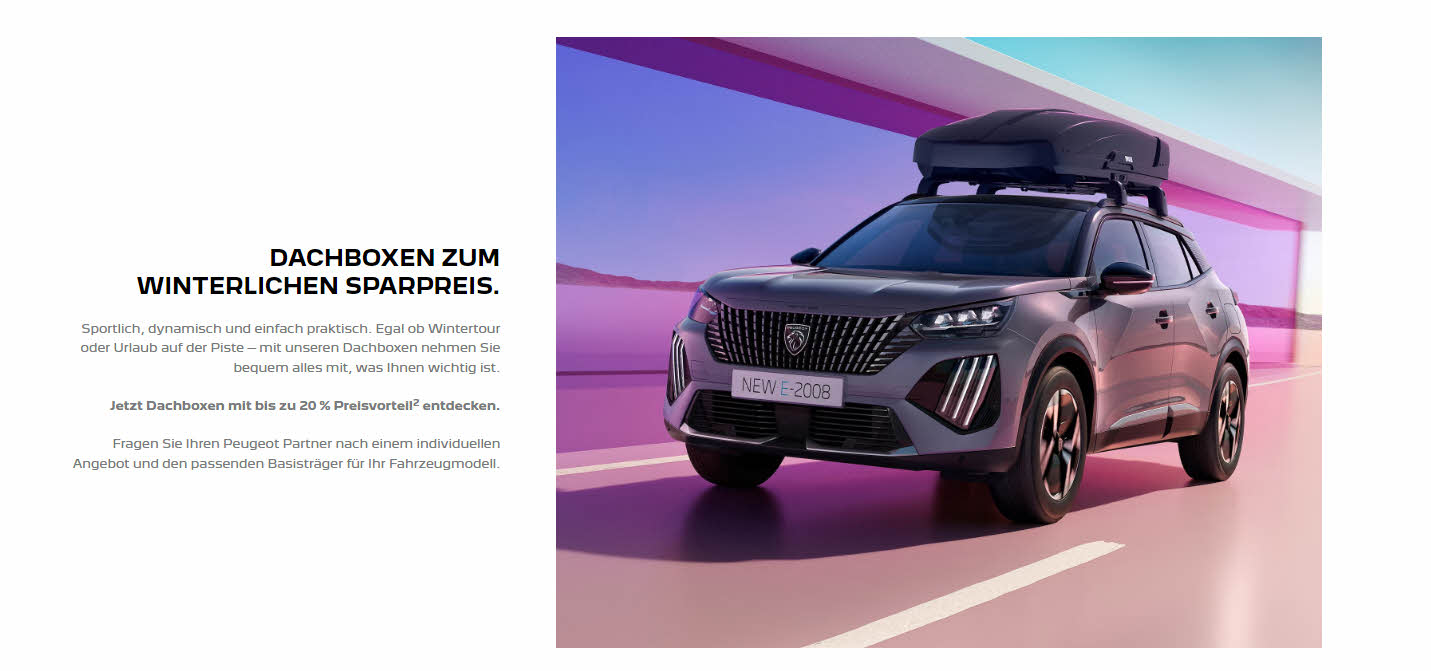 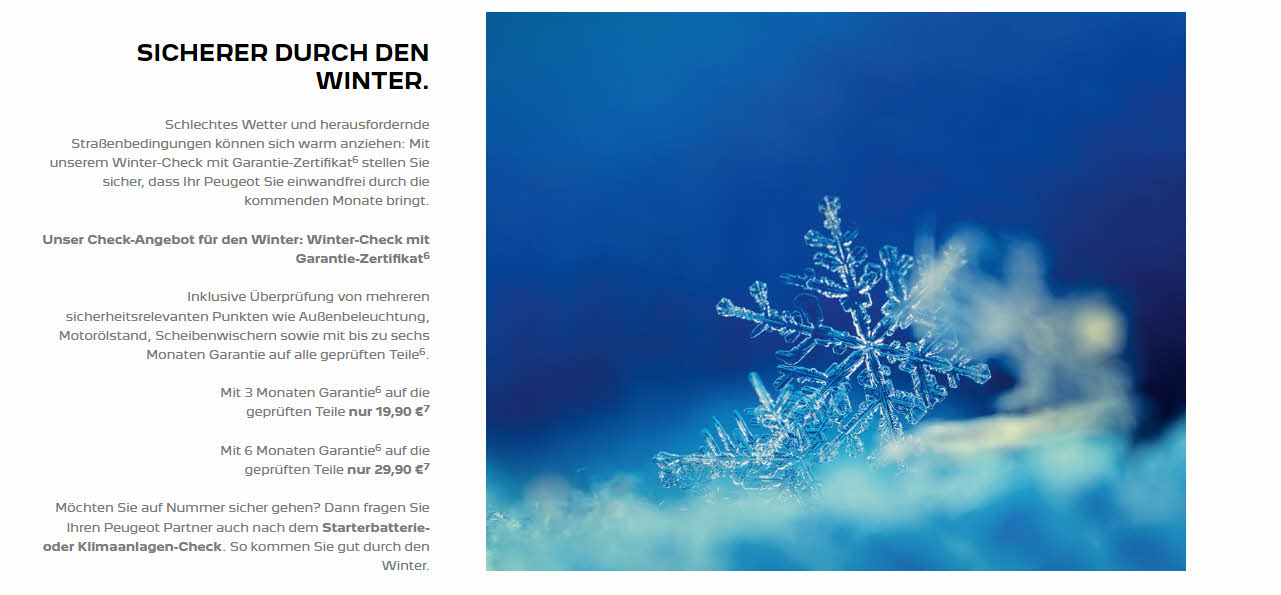 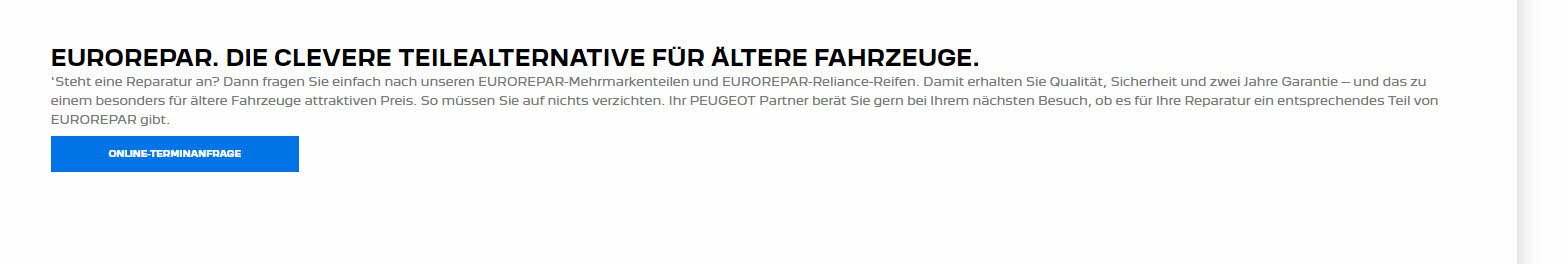 Renault
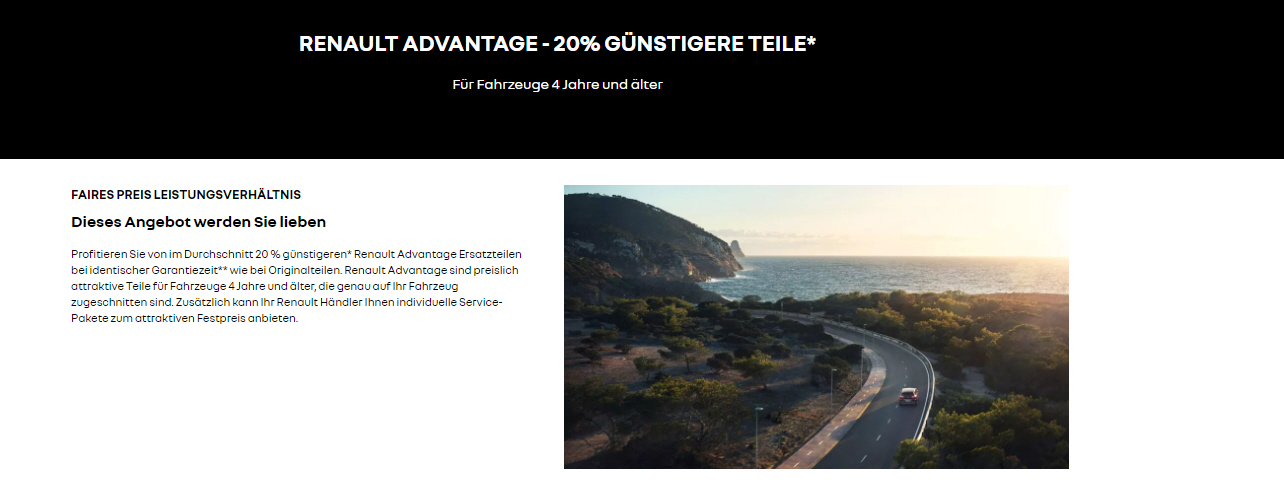 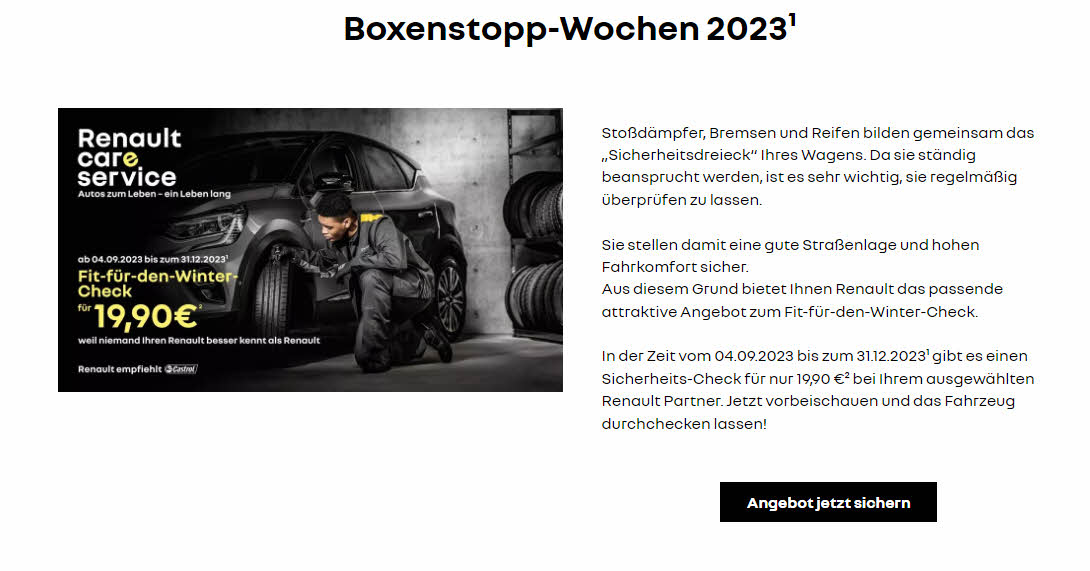 Seat
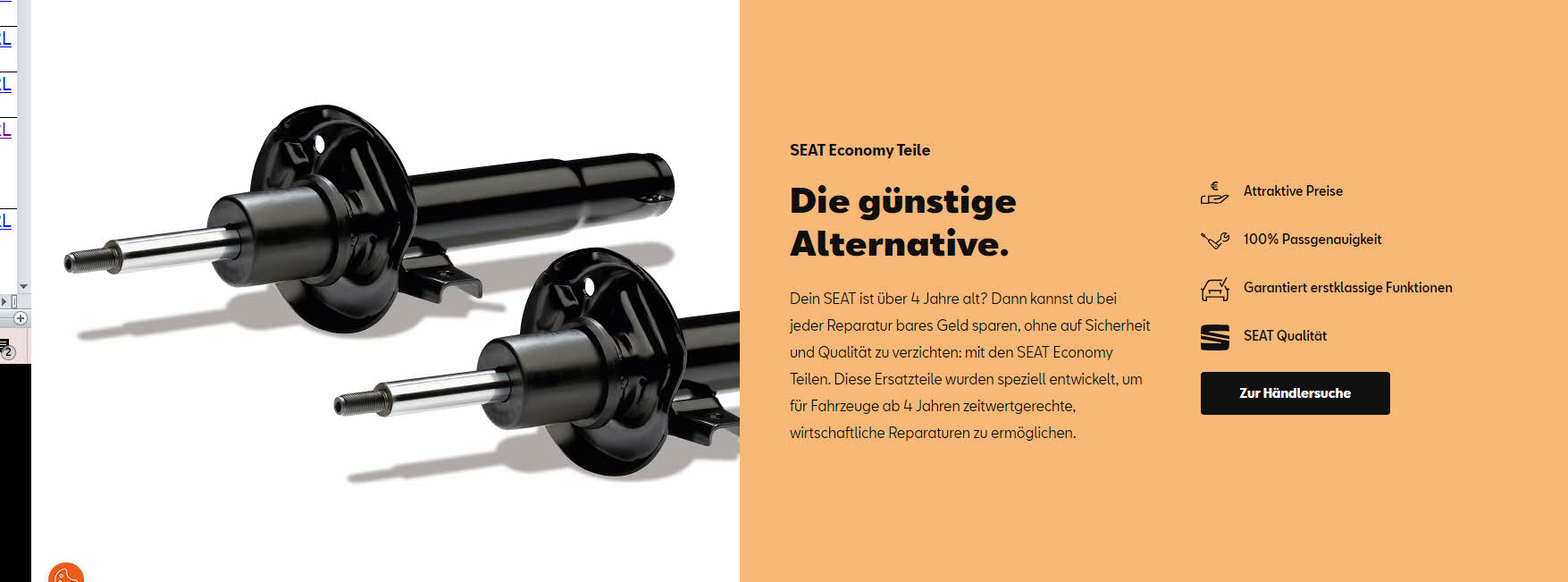 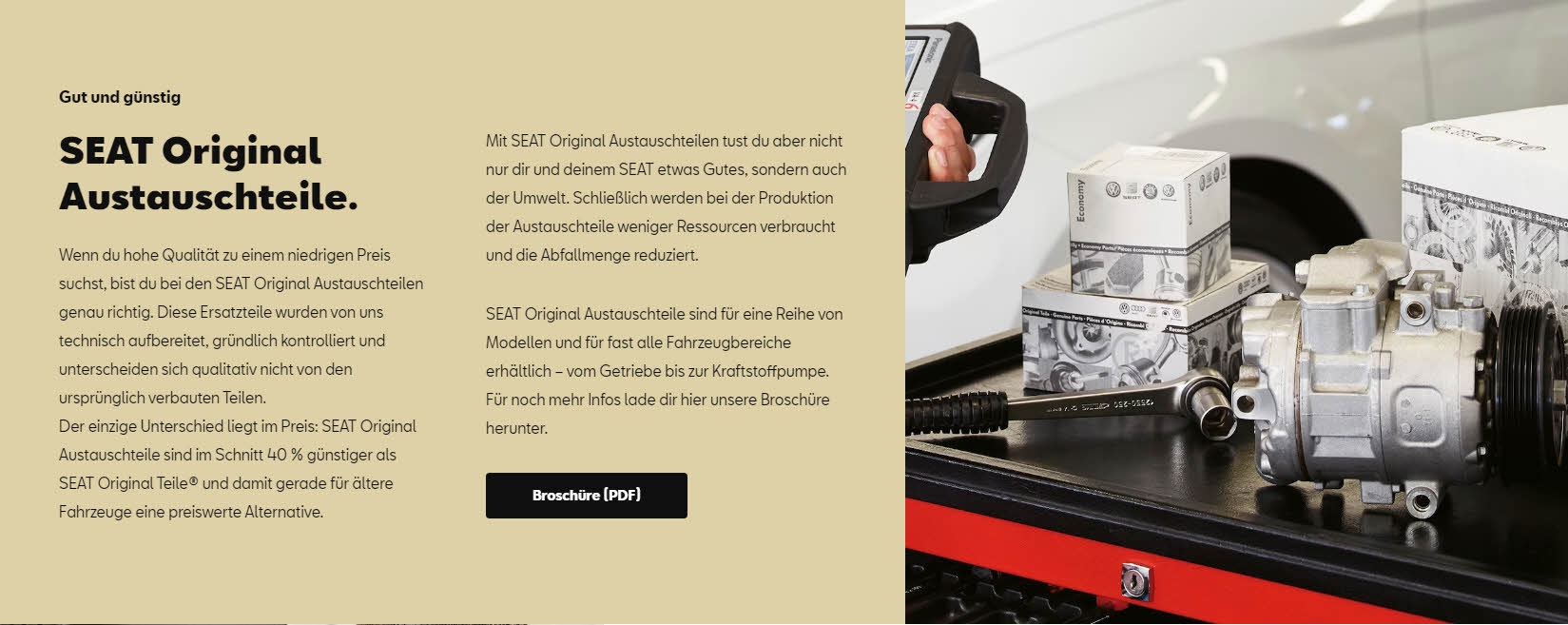 NEU
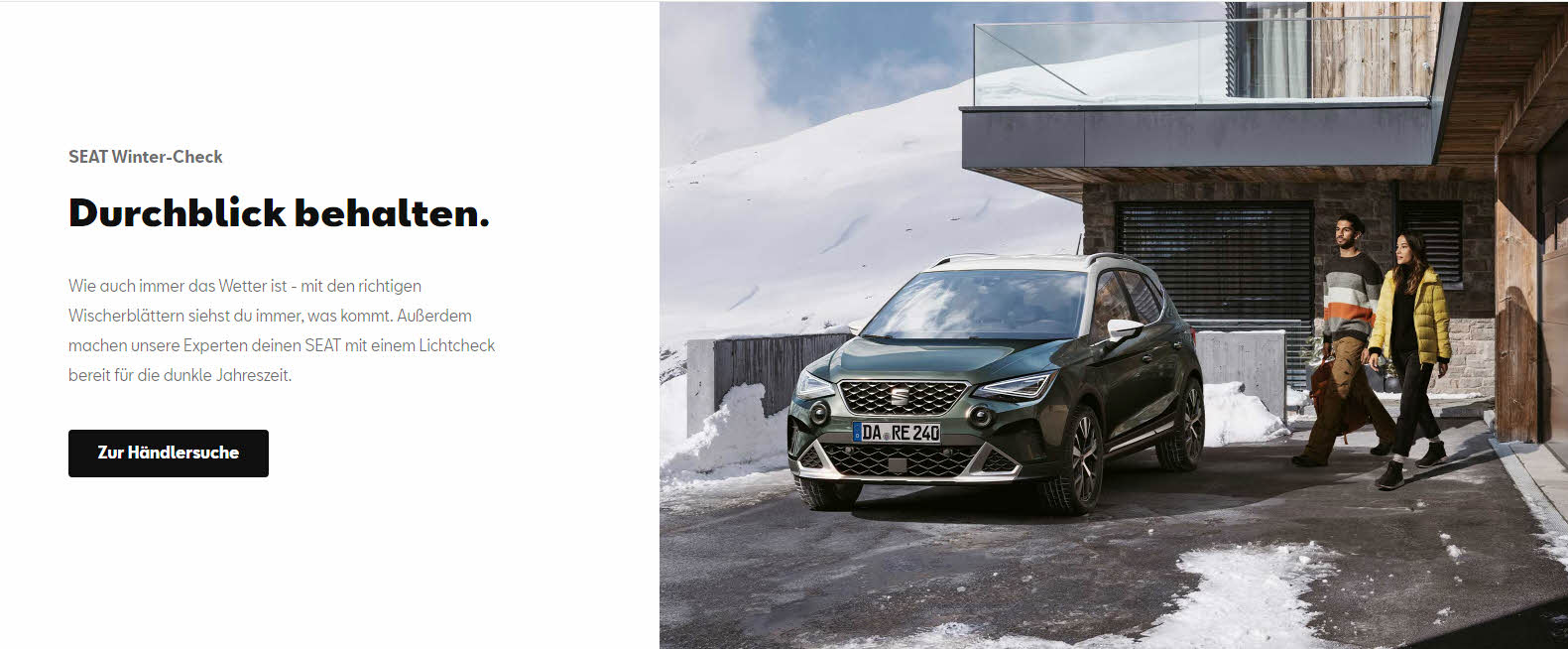 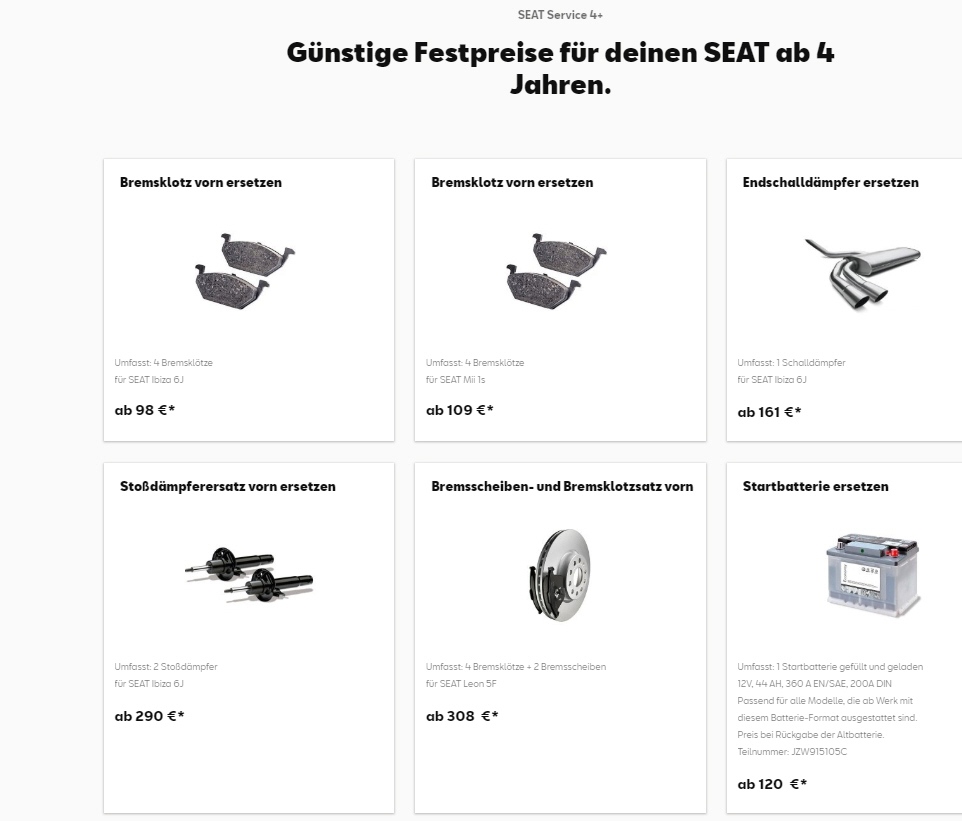 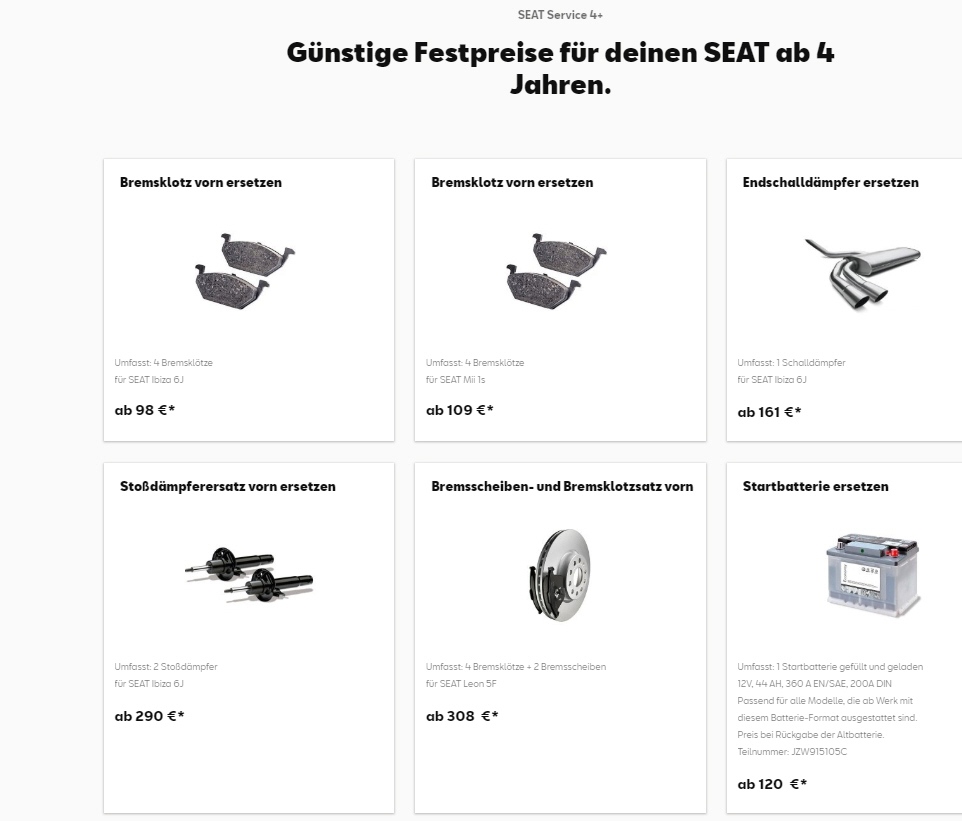 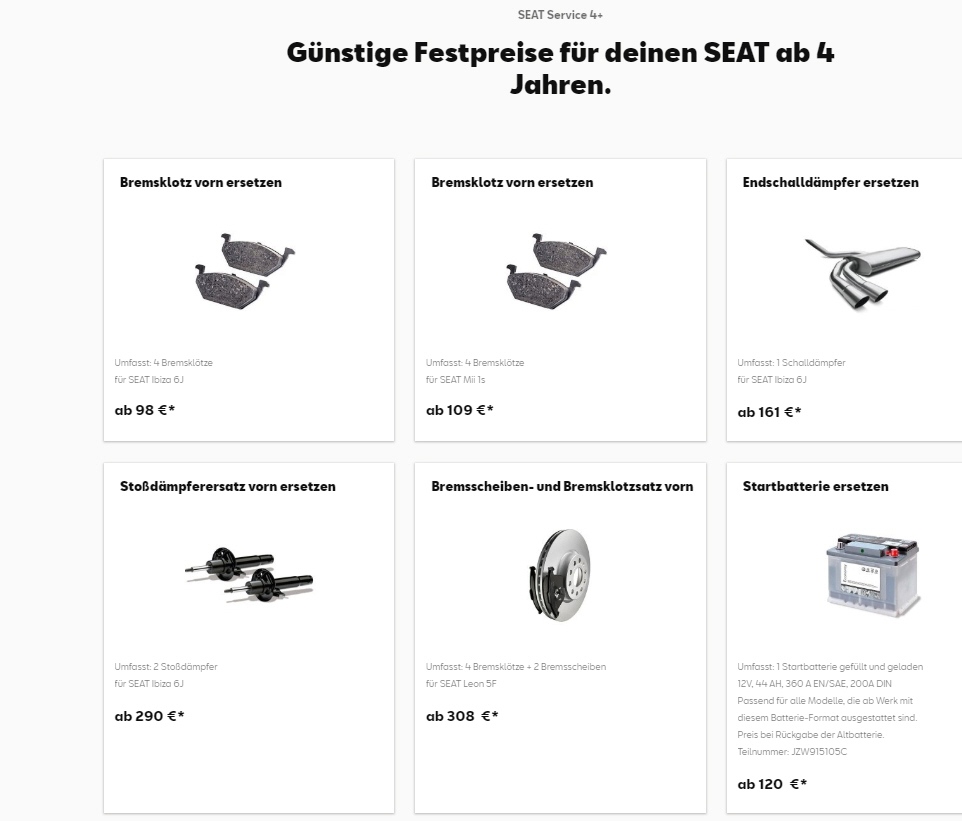 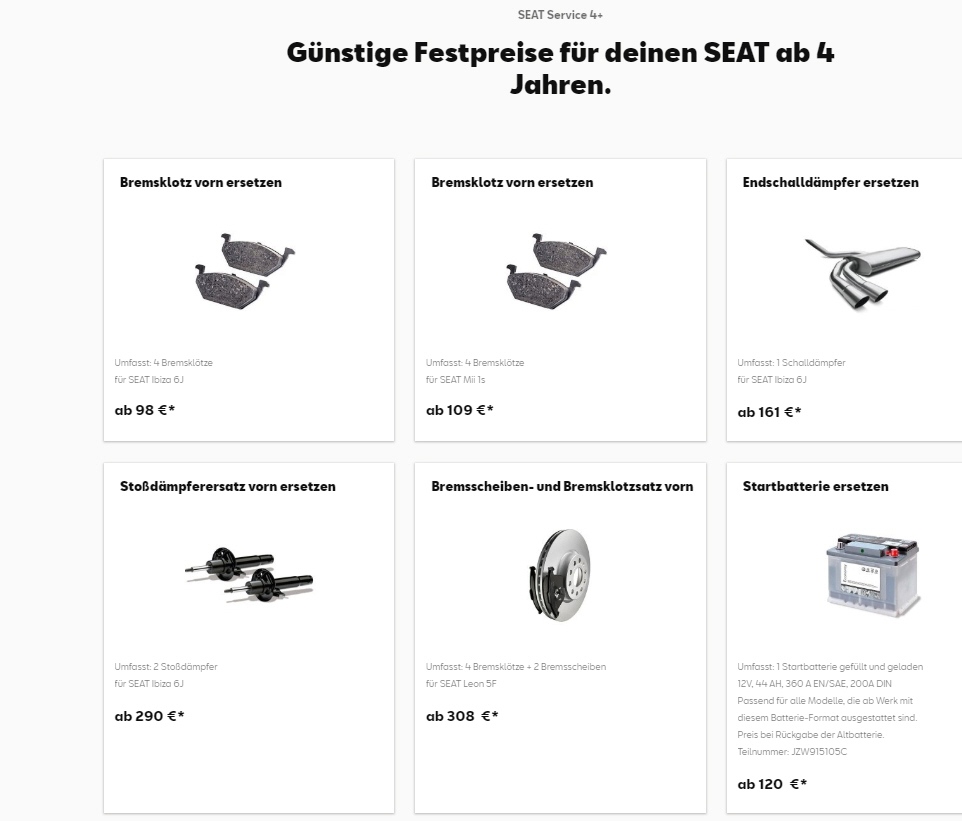 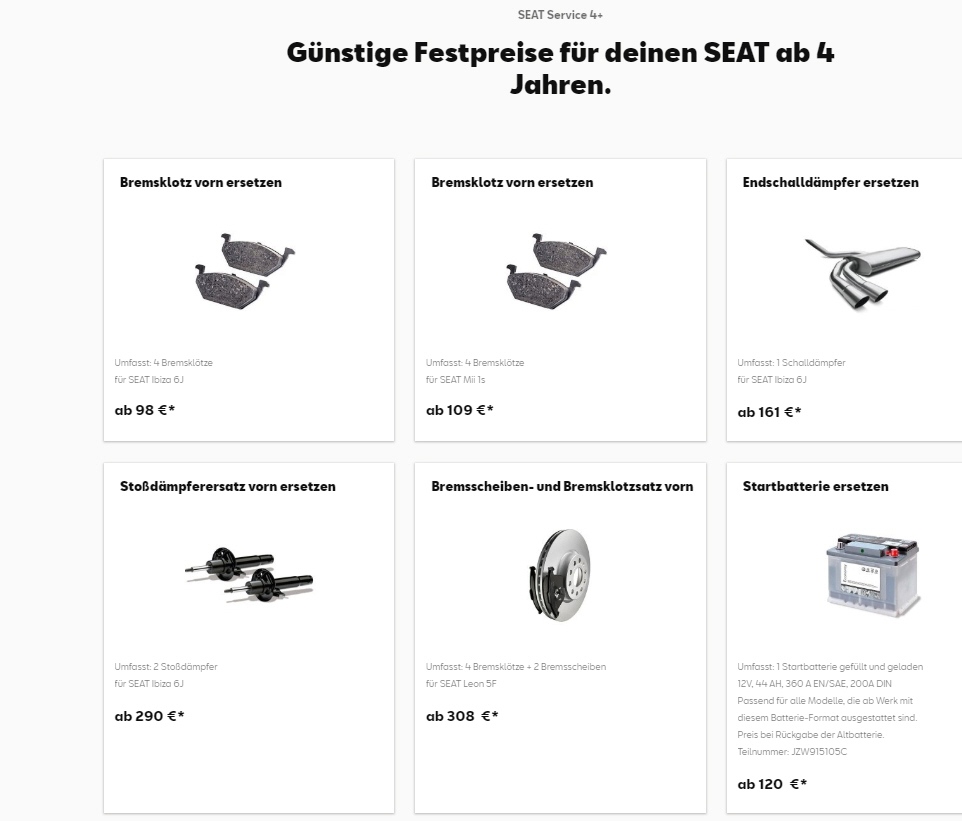 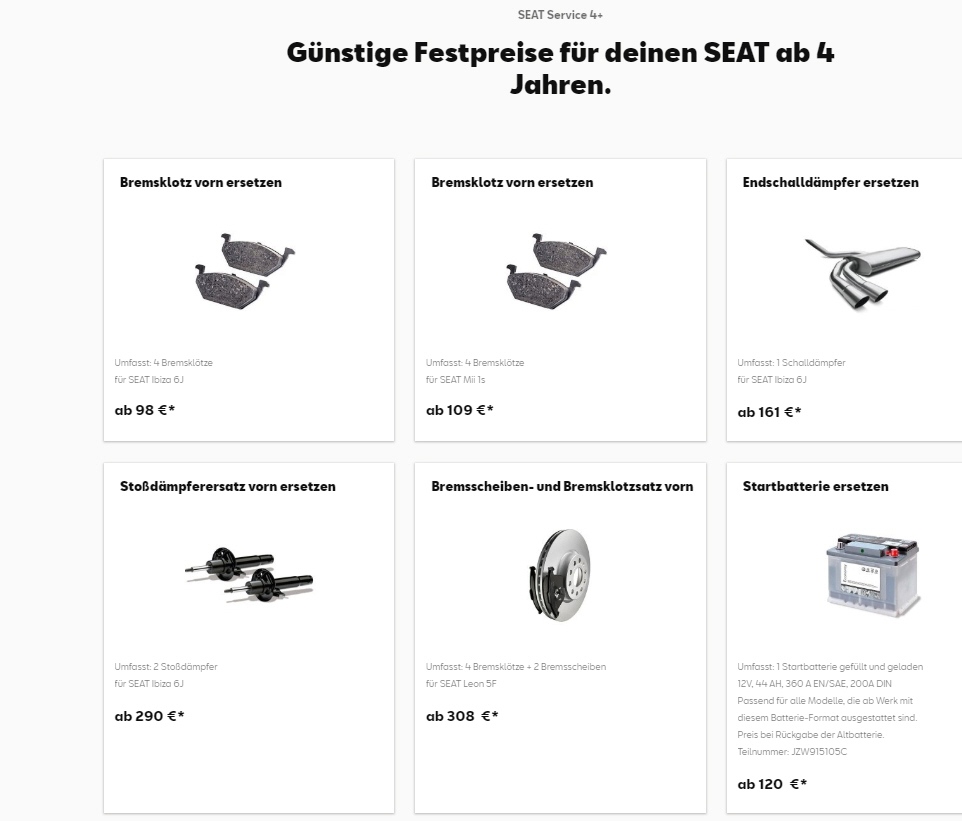 Skoda
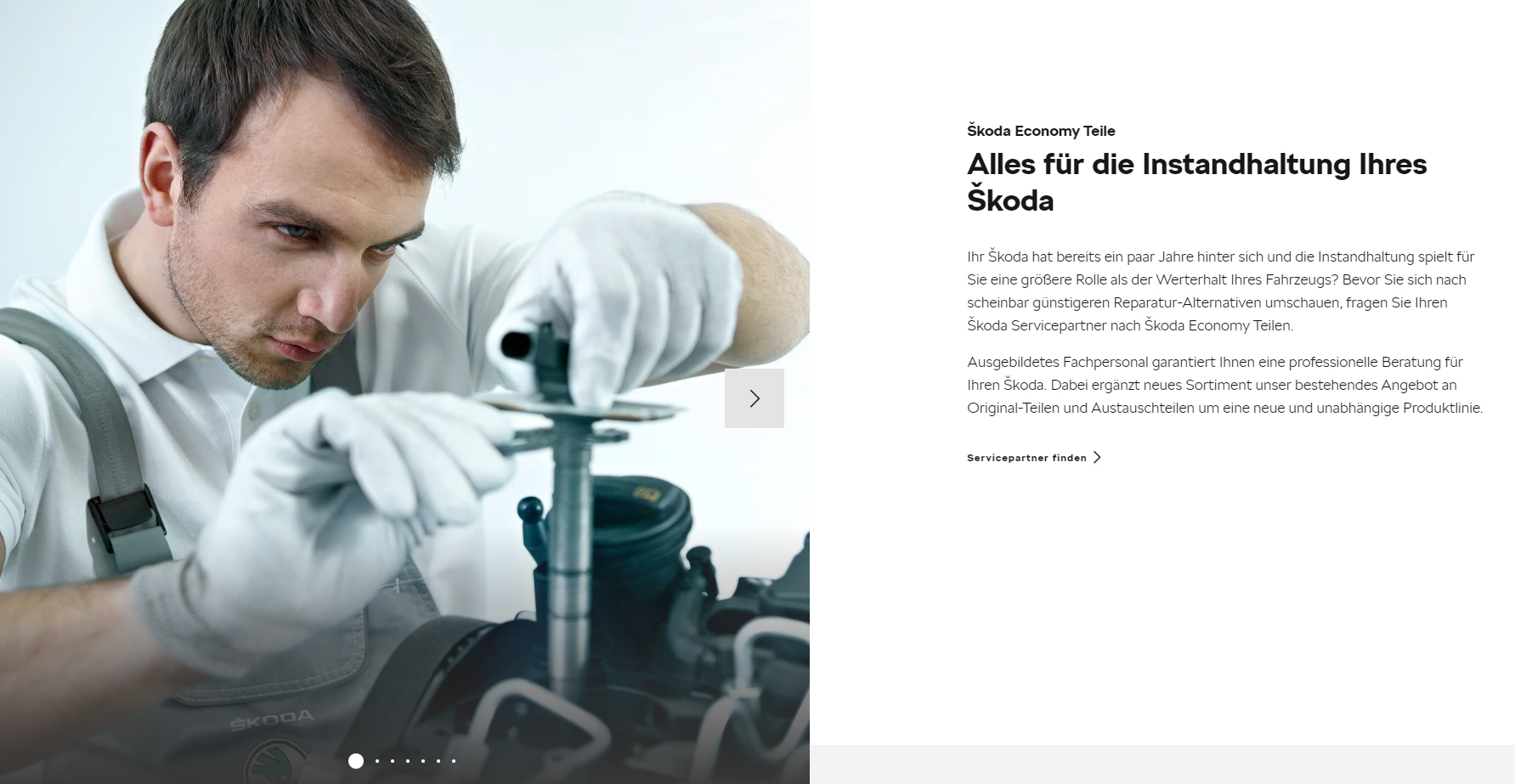 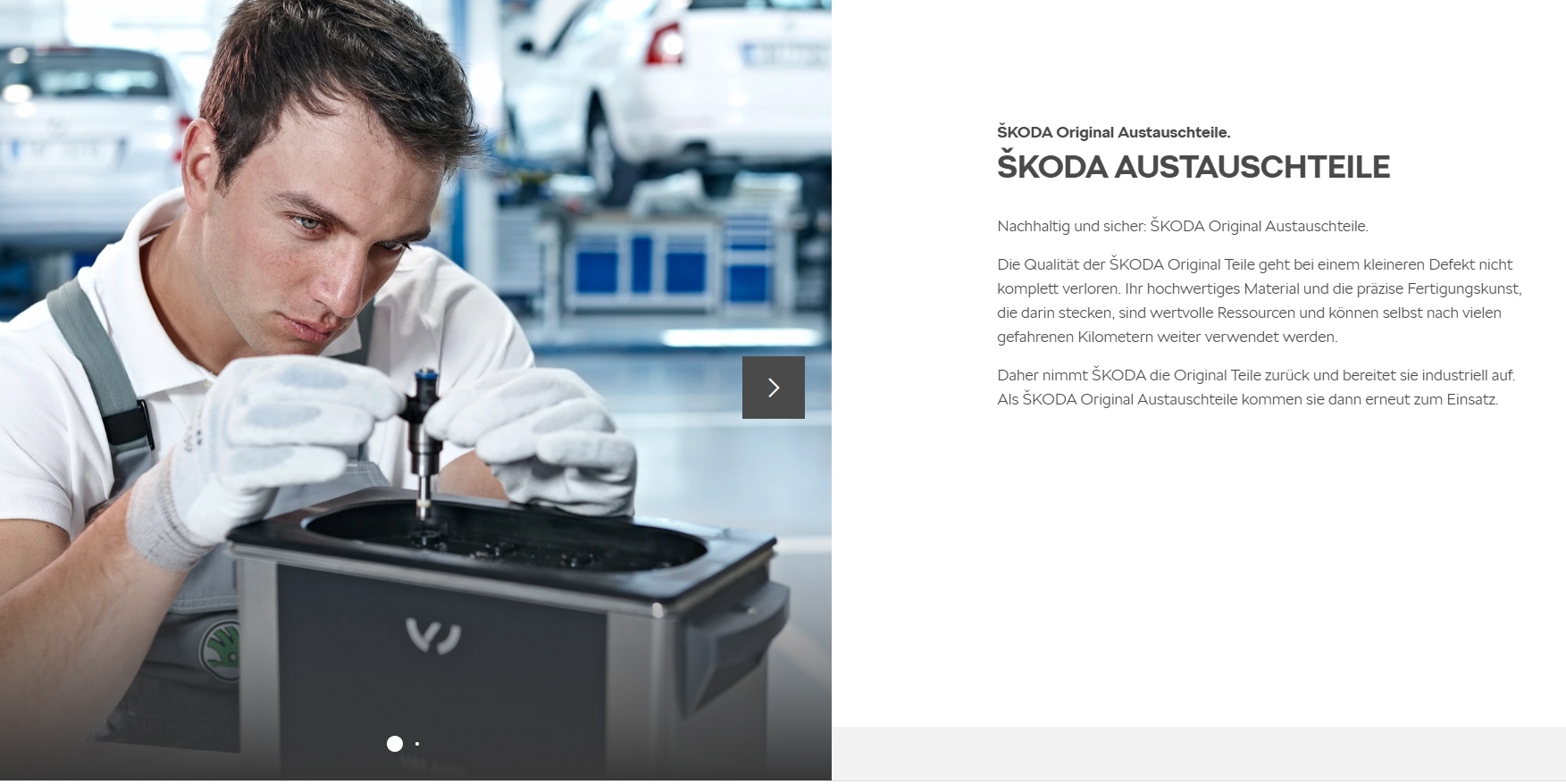 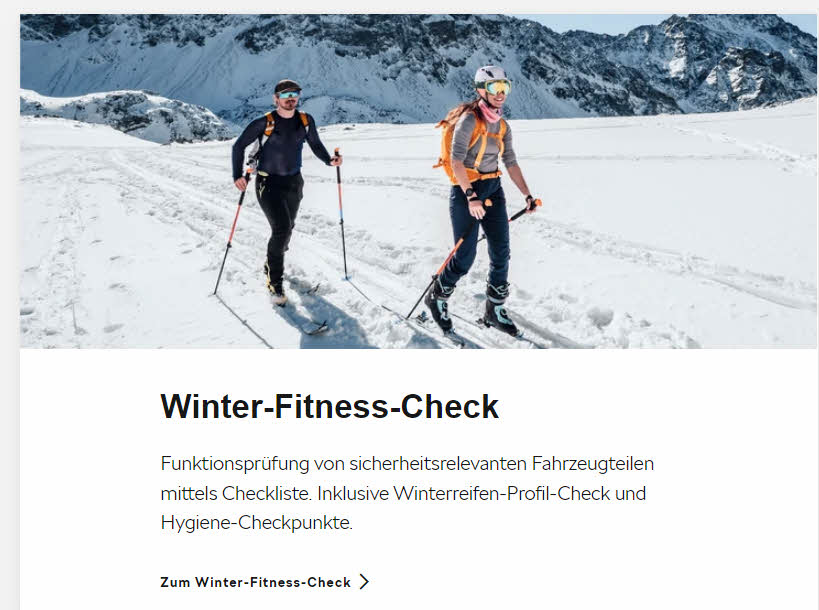 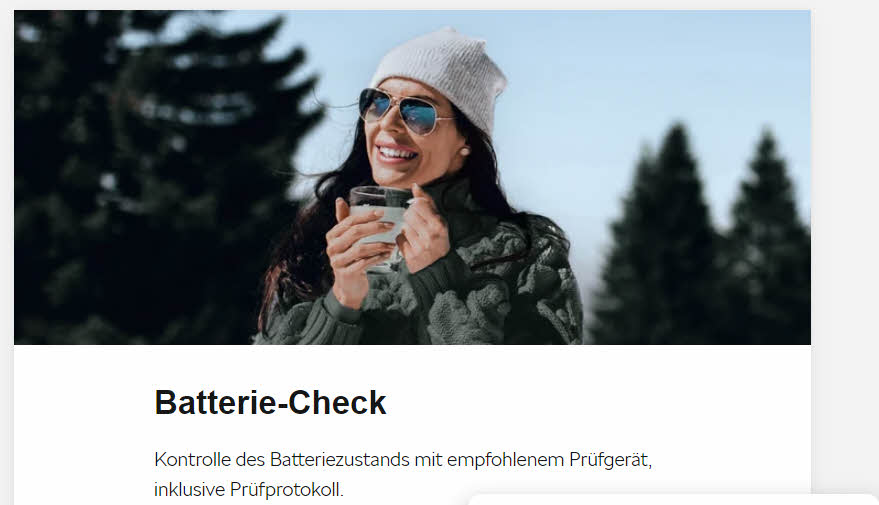 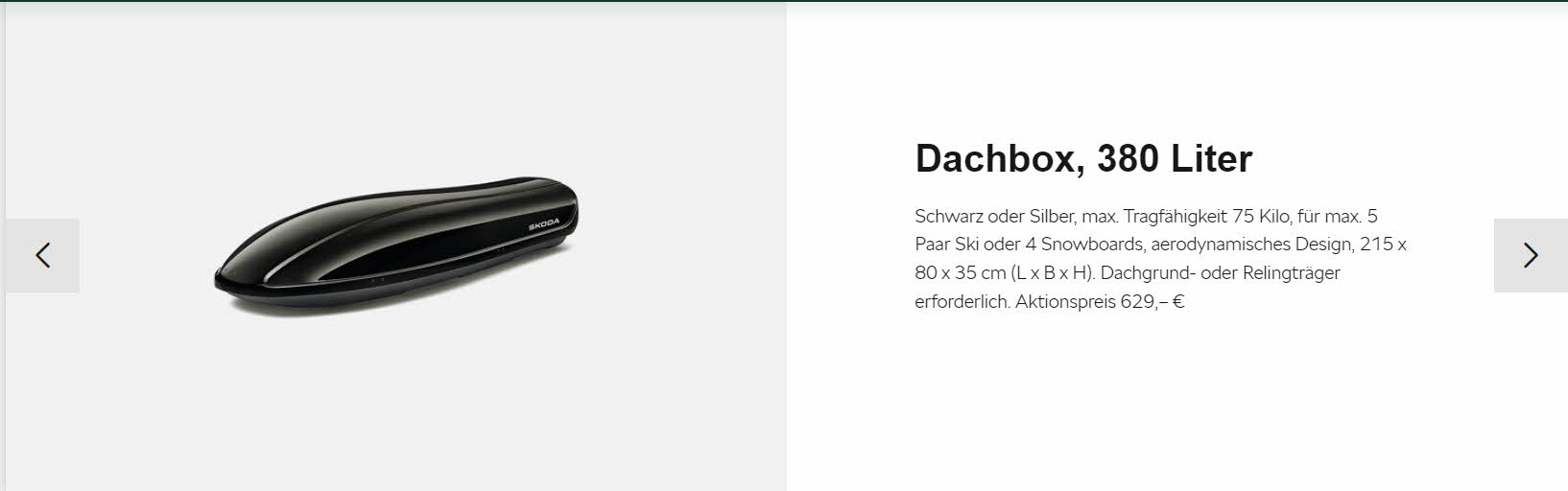 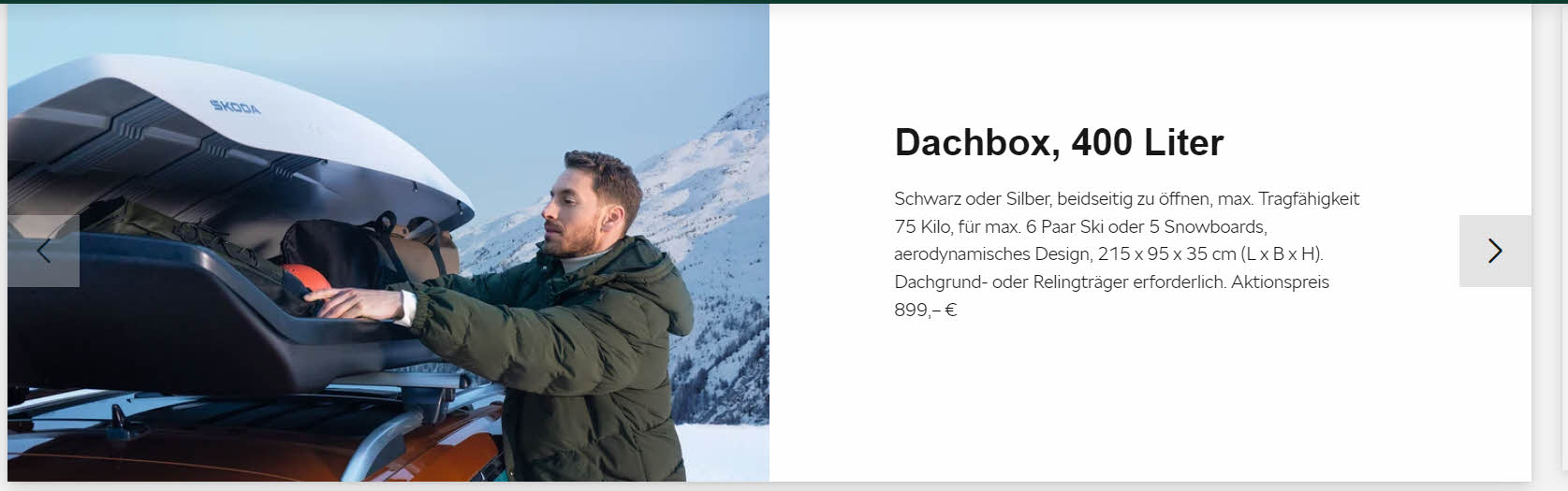 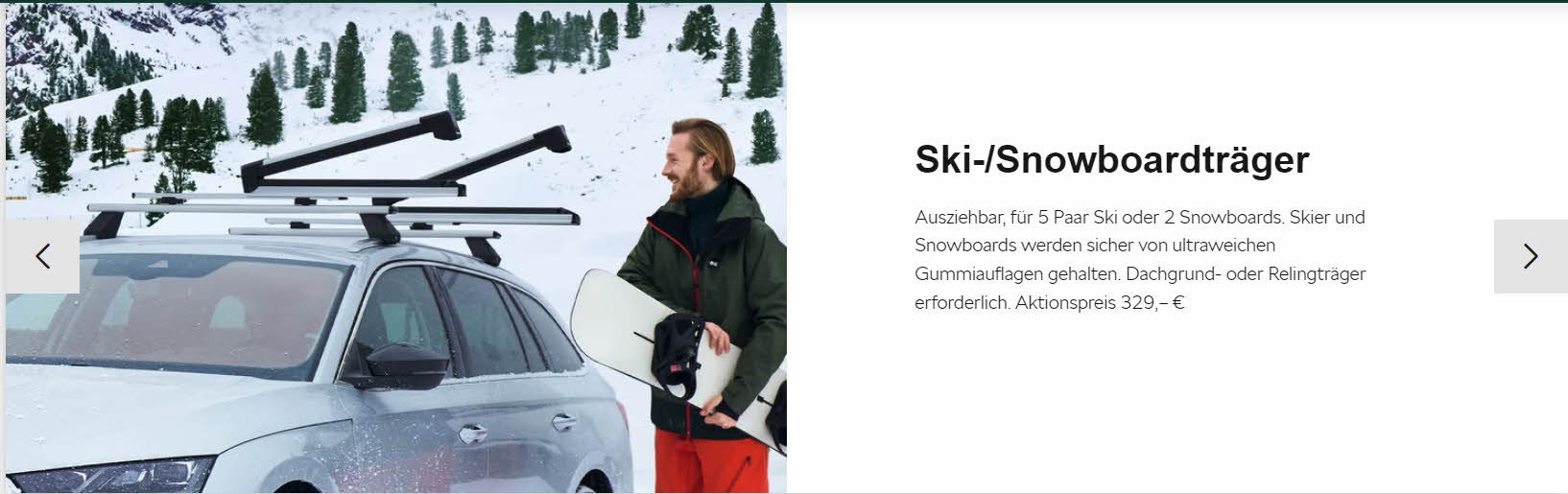 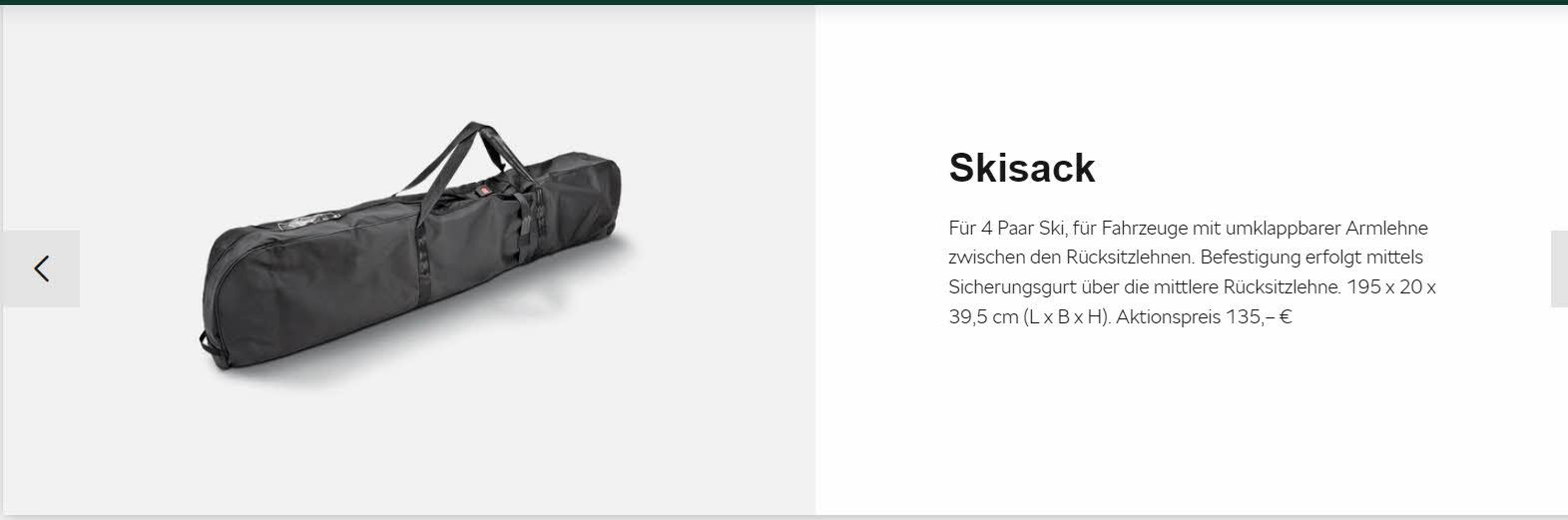 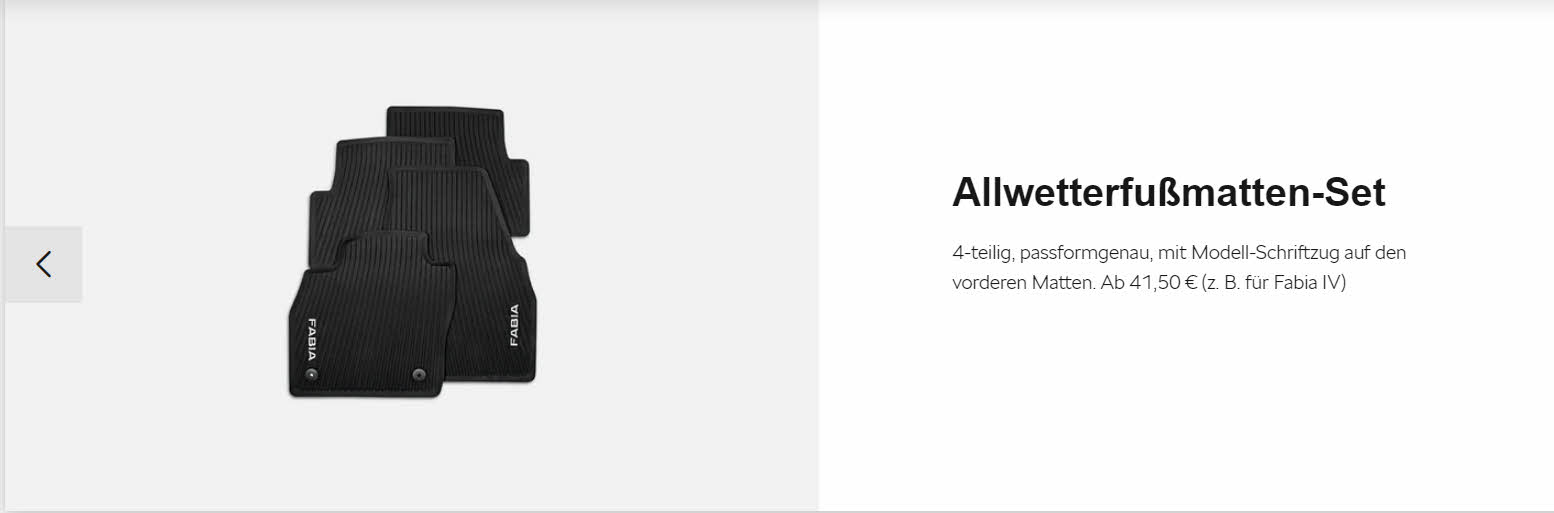 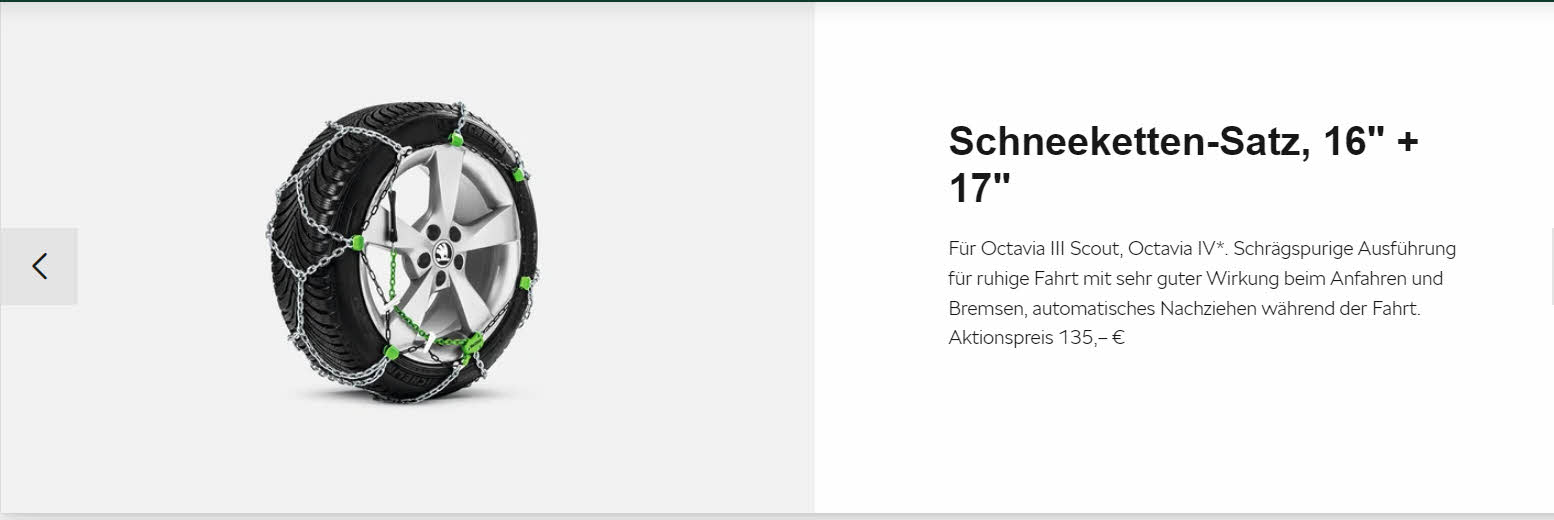 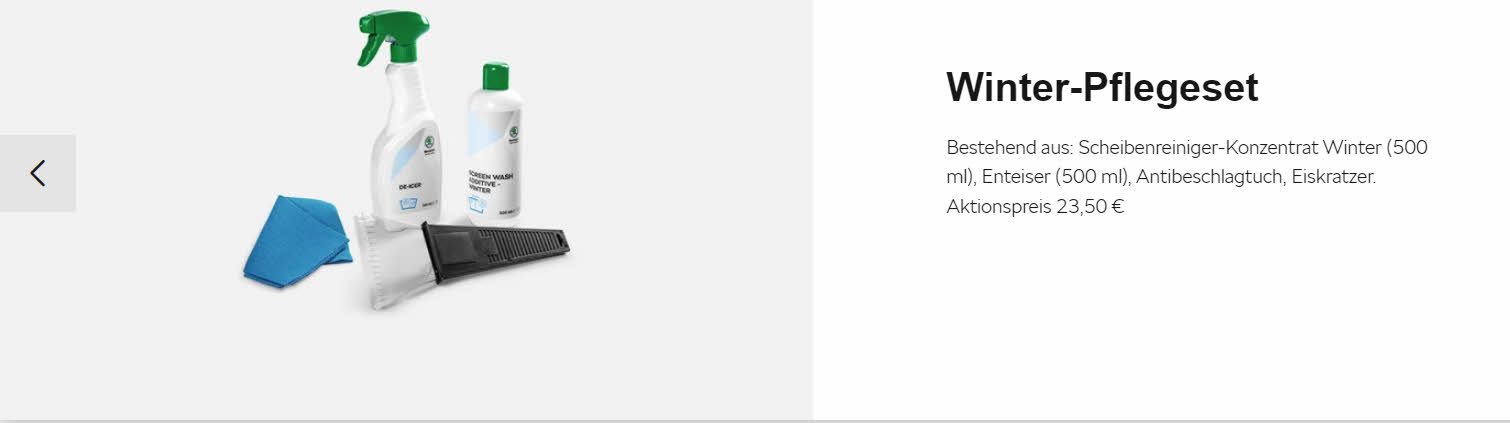 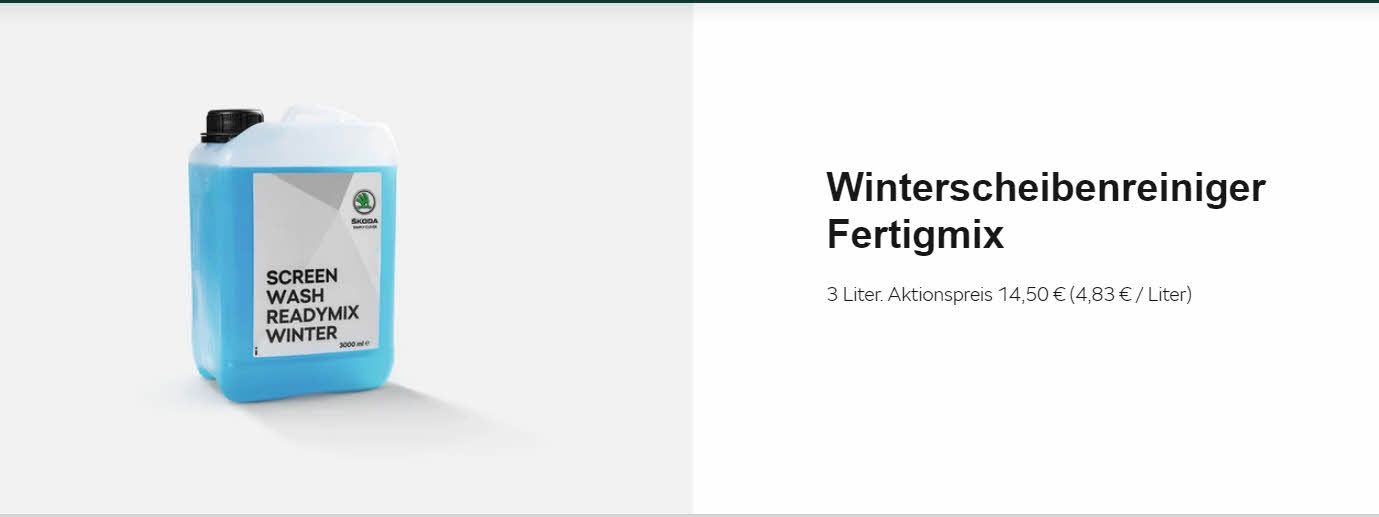 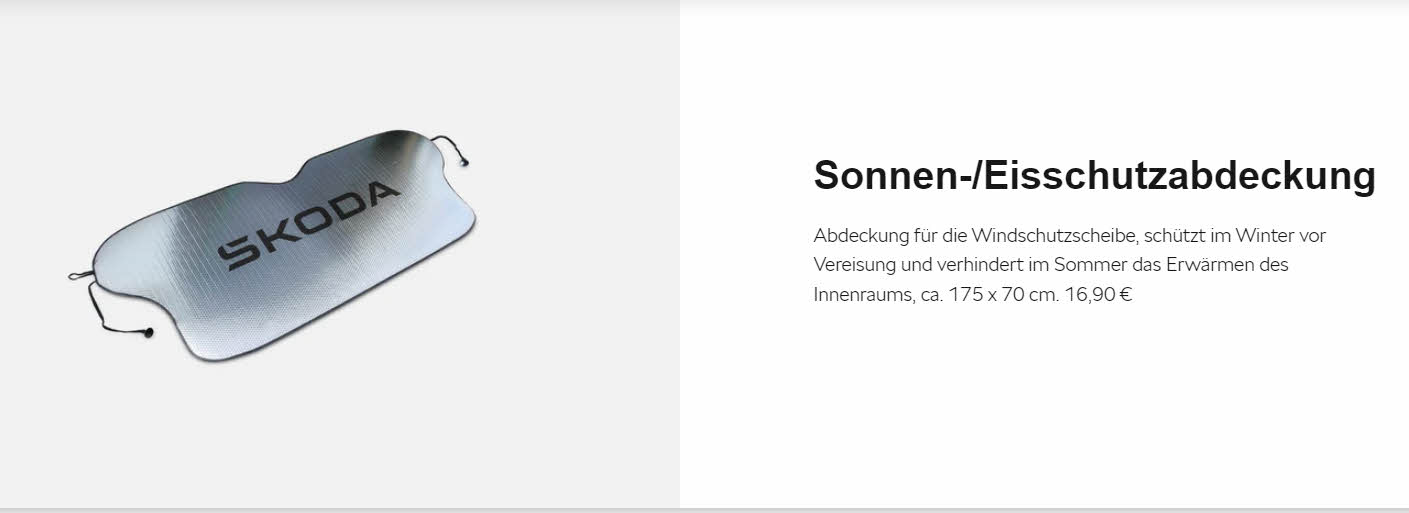 Subaru
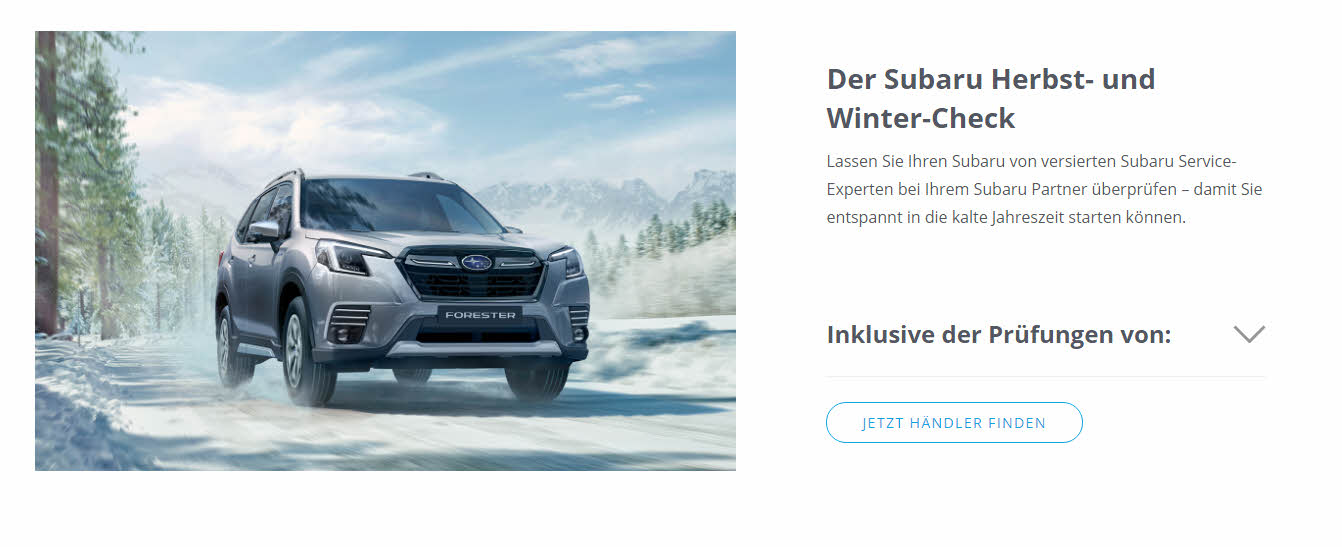 Suzuki
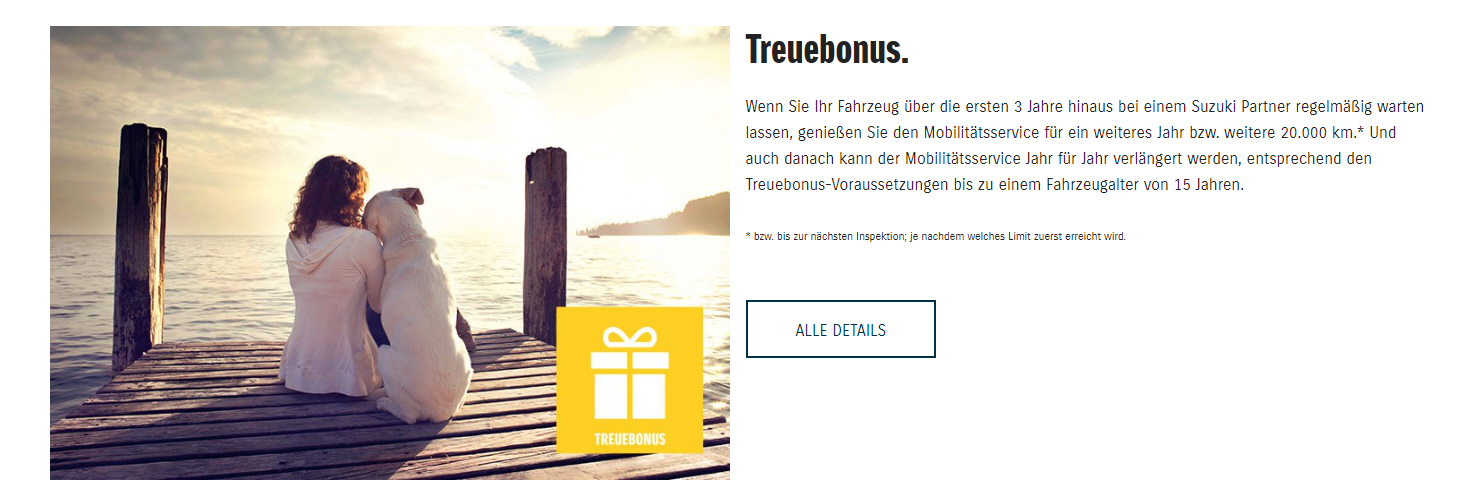 Toyota
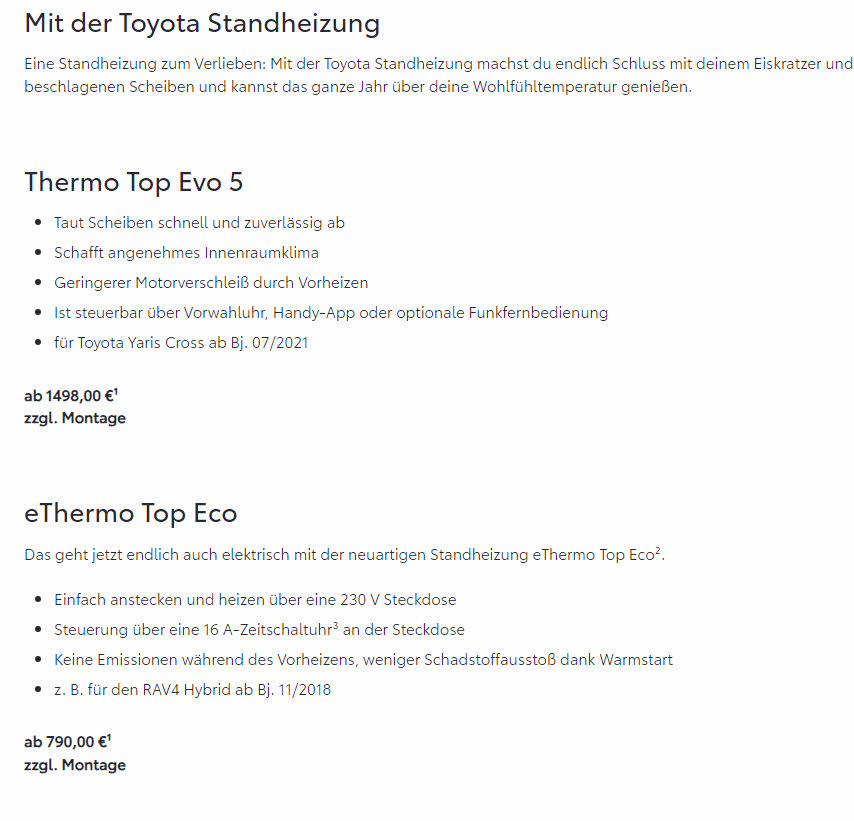 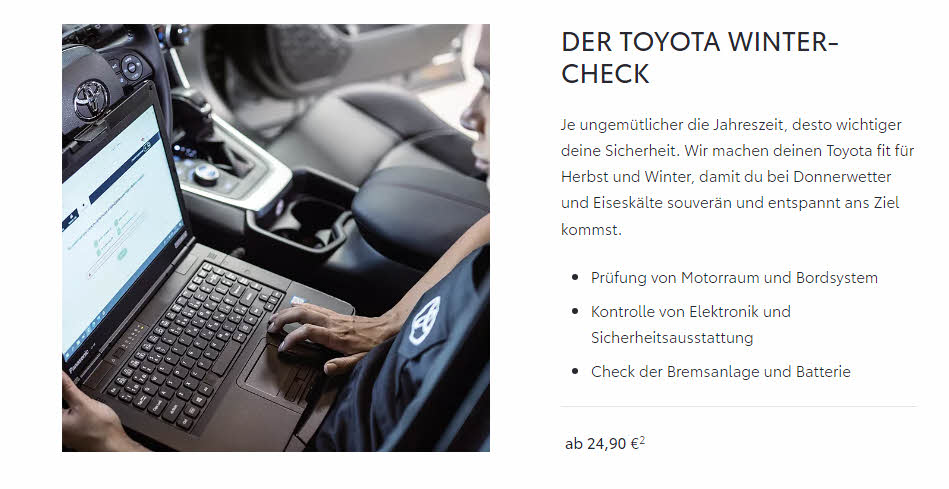 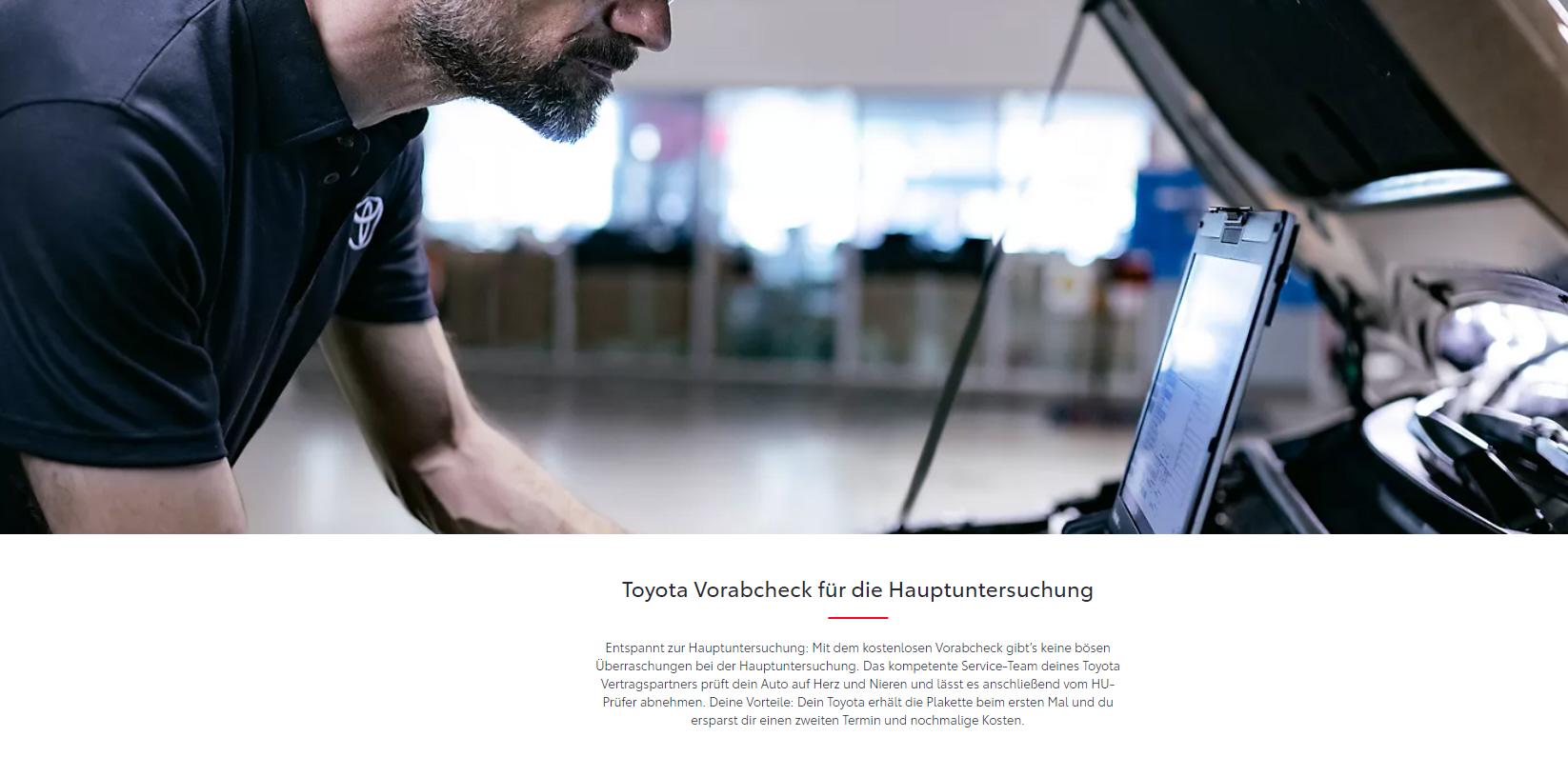 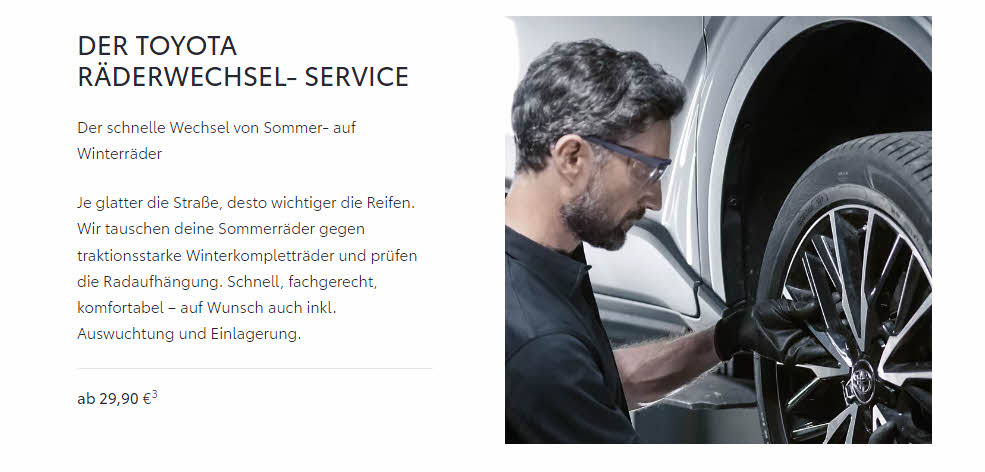 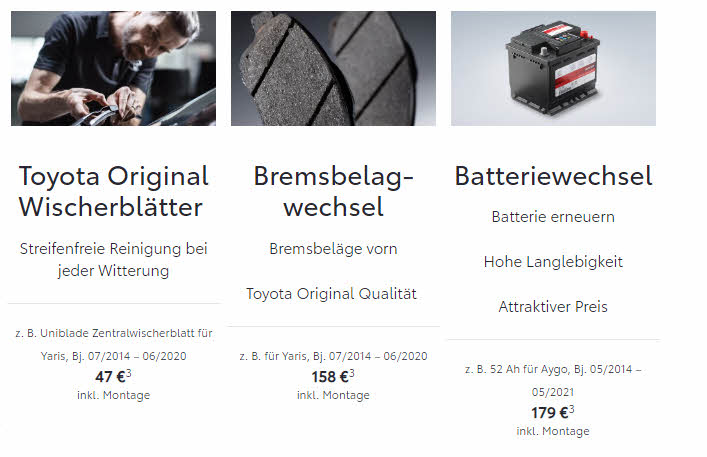 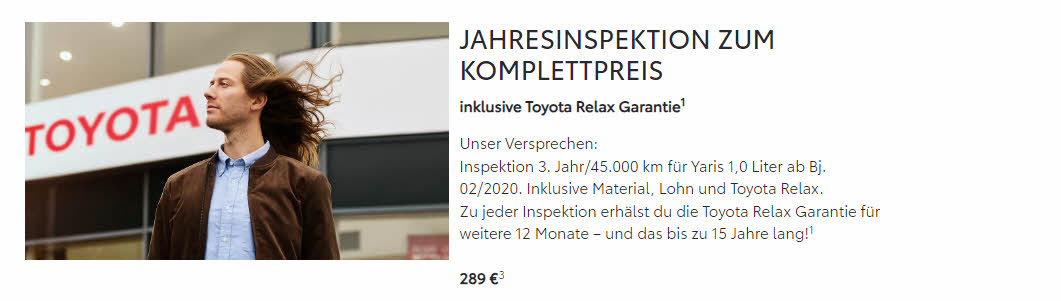 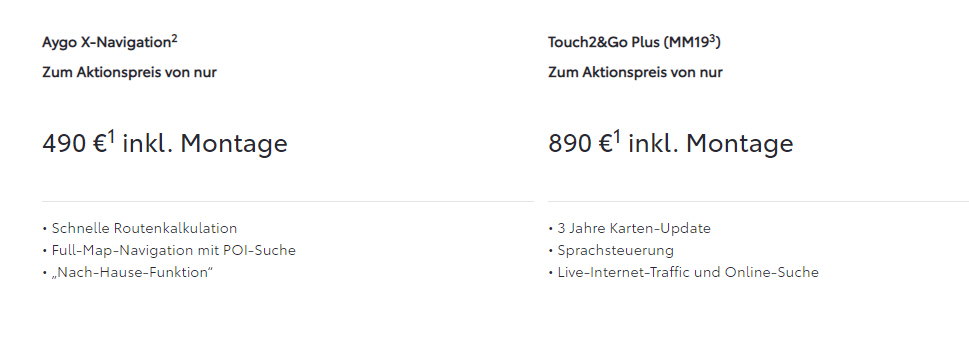 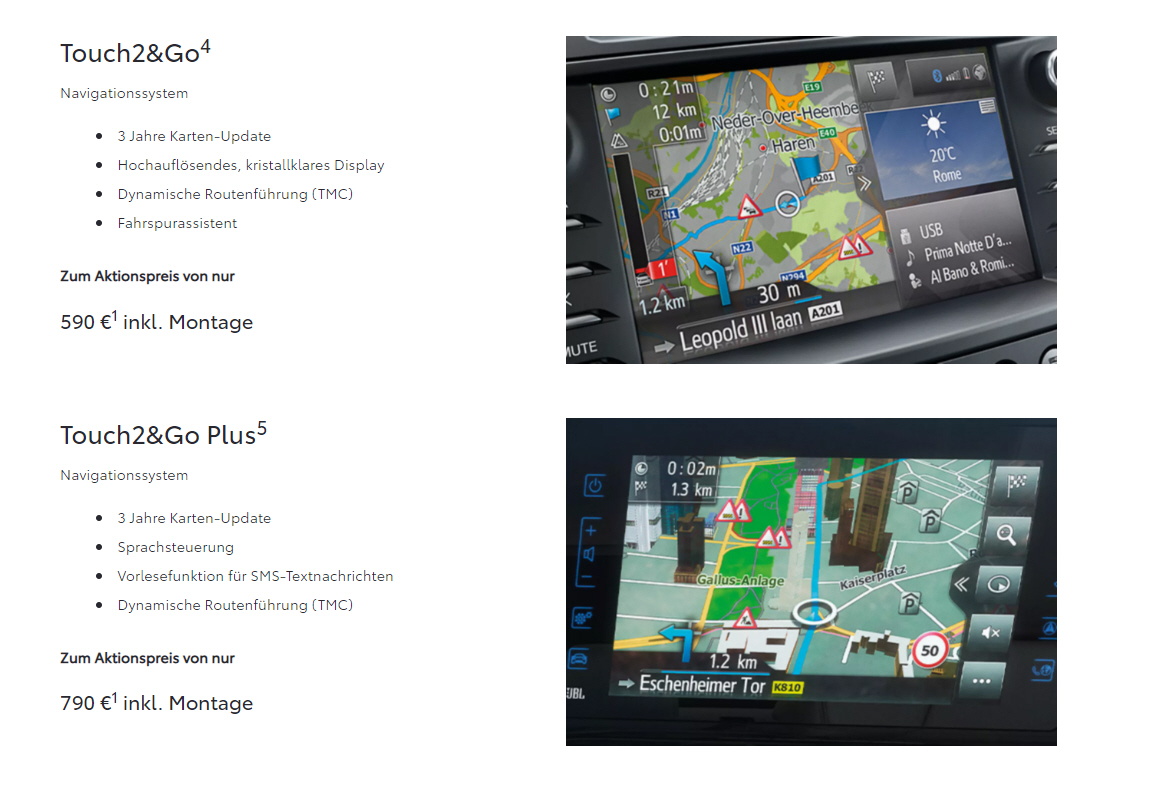 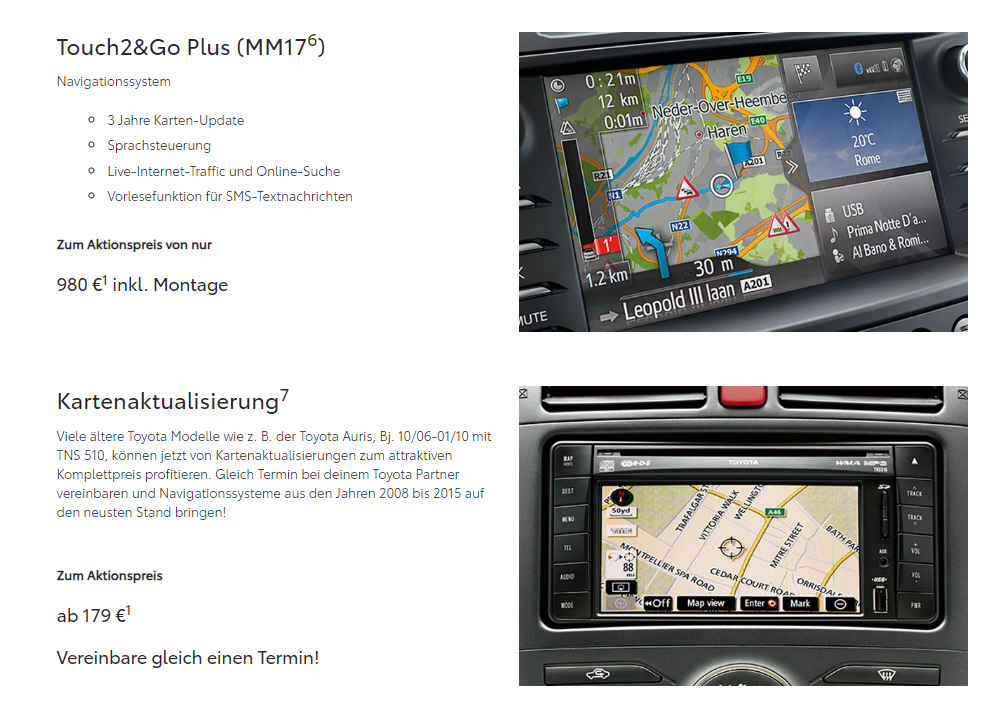 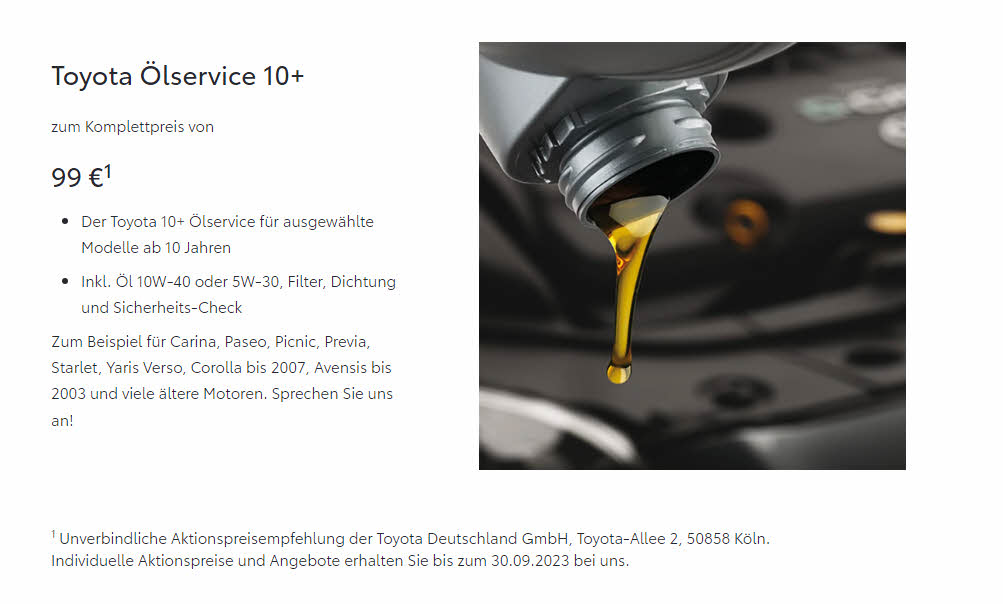 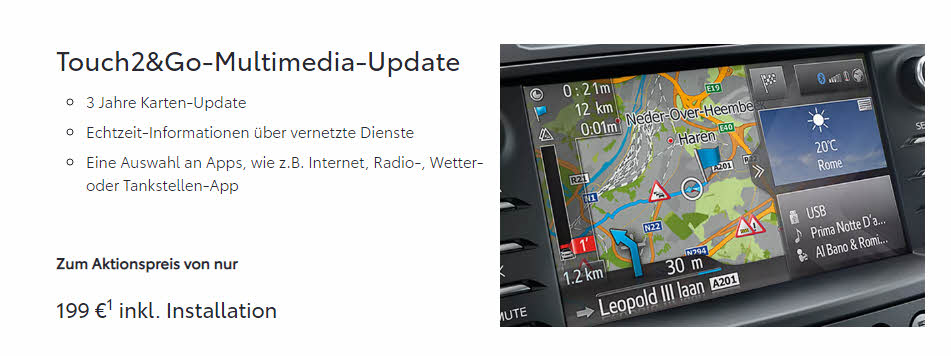 VW
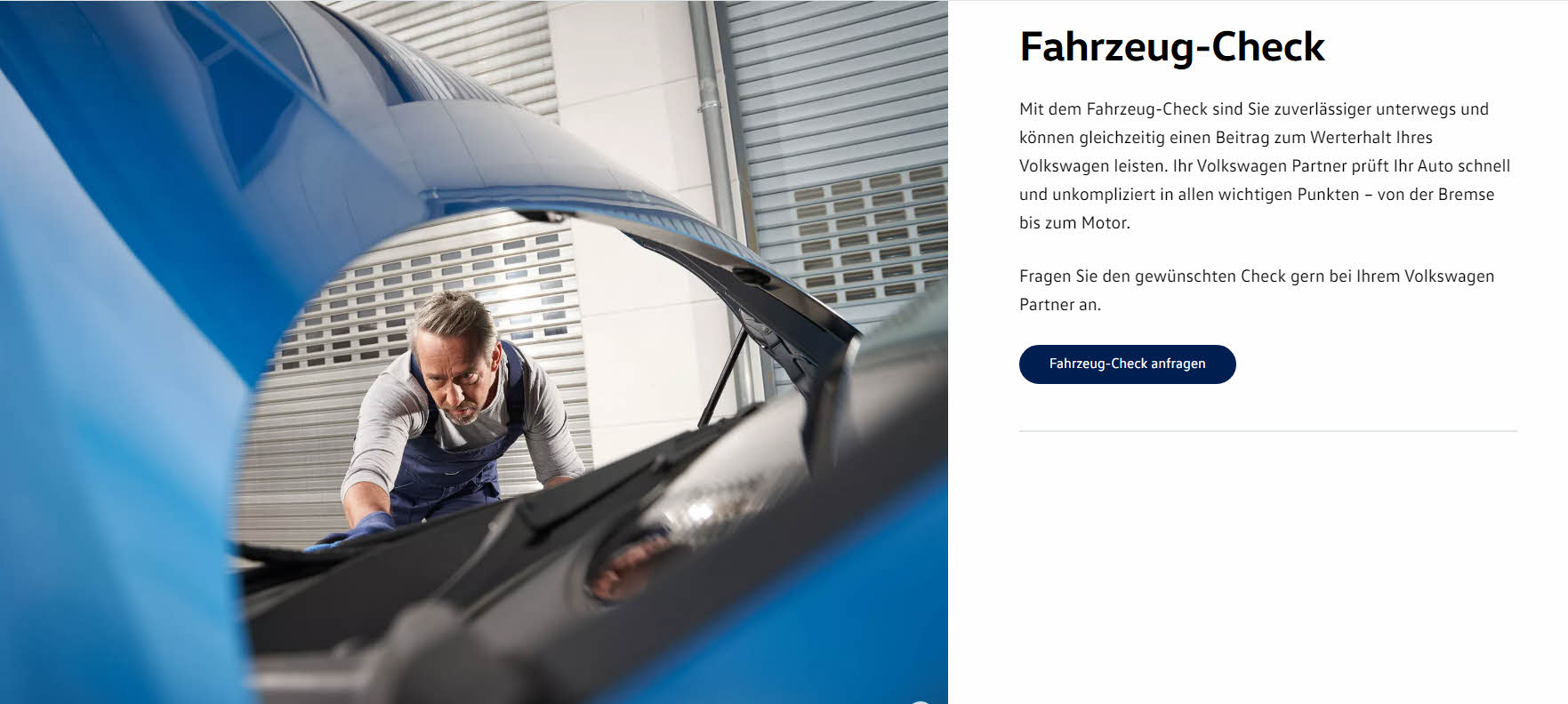 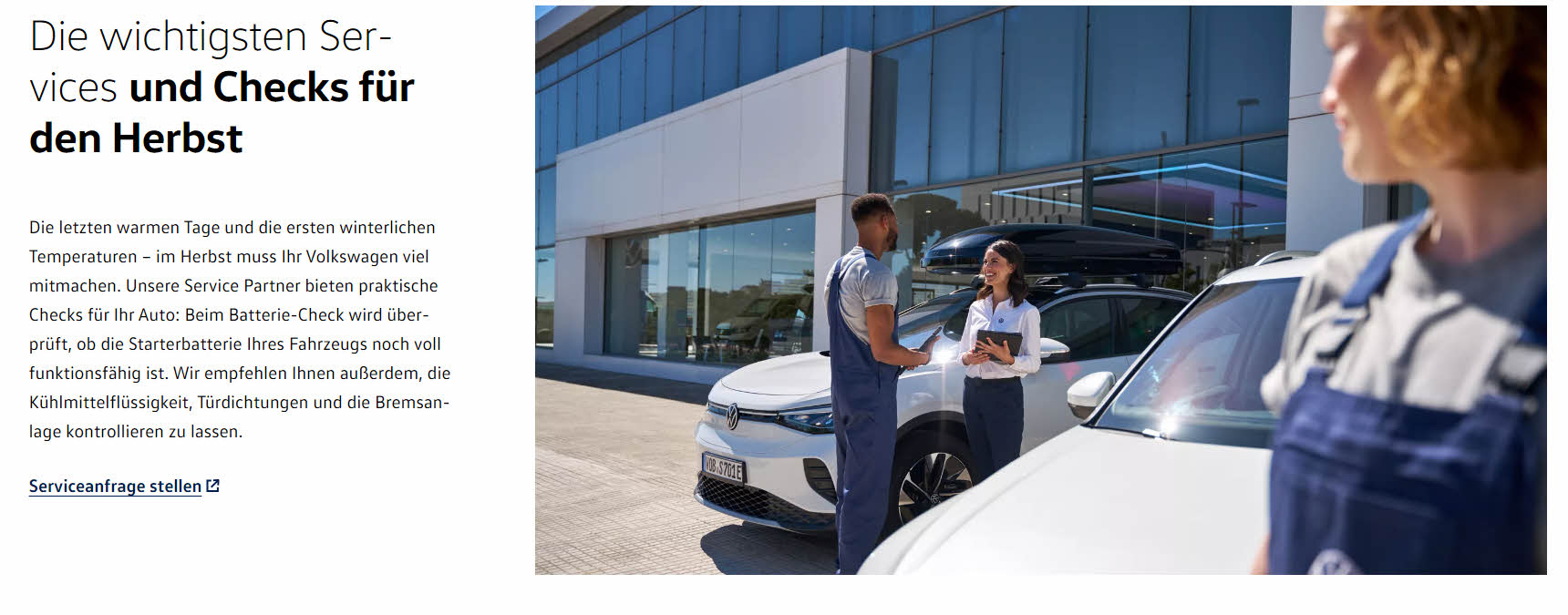 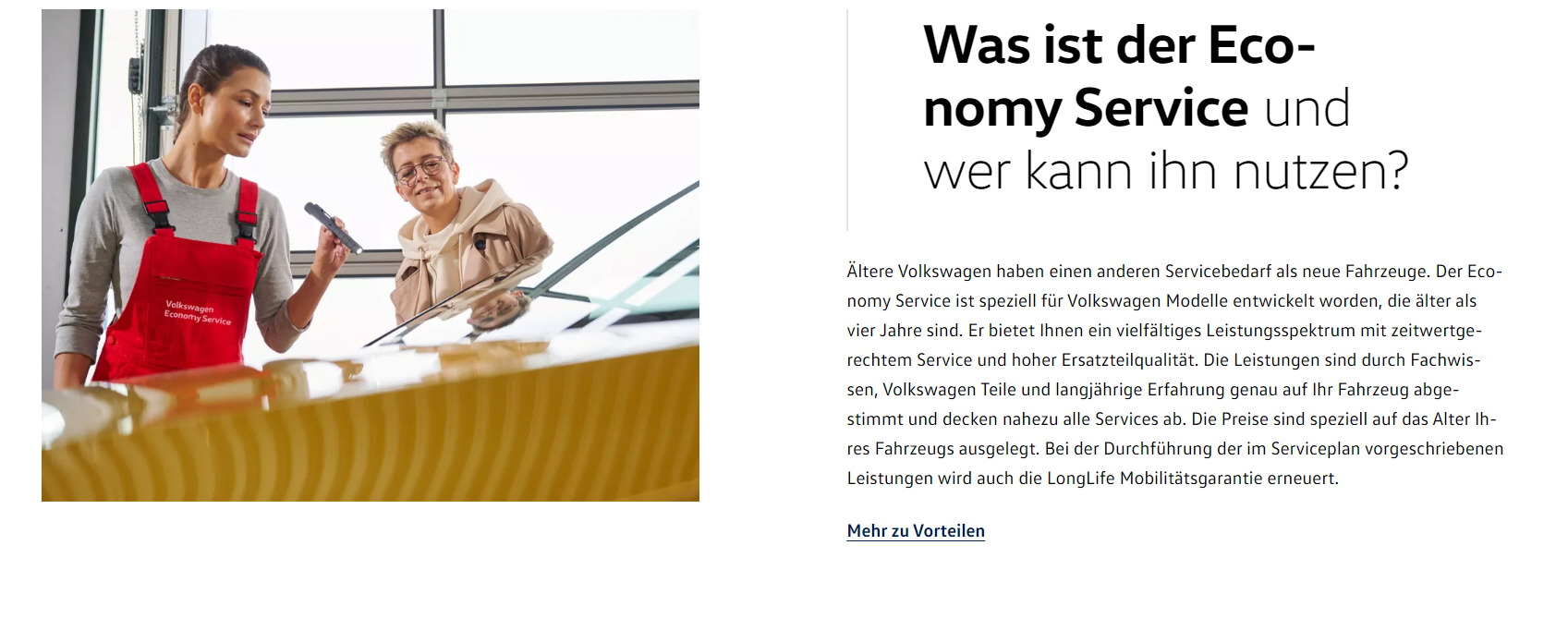